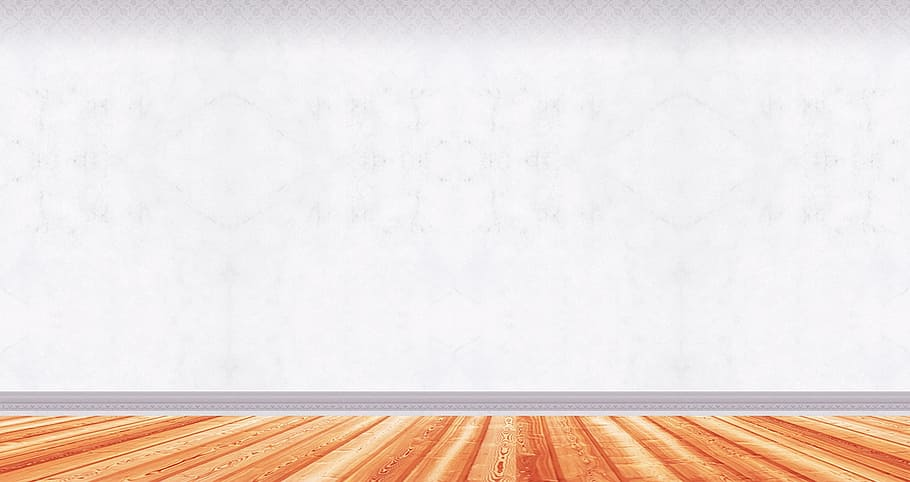 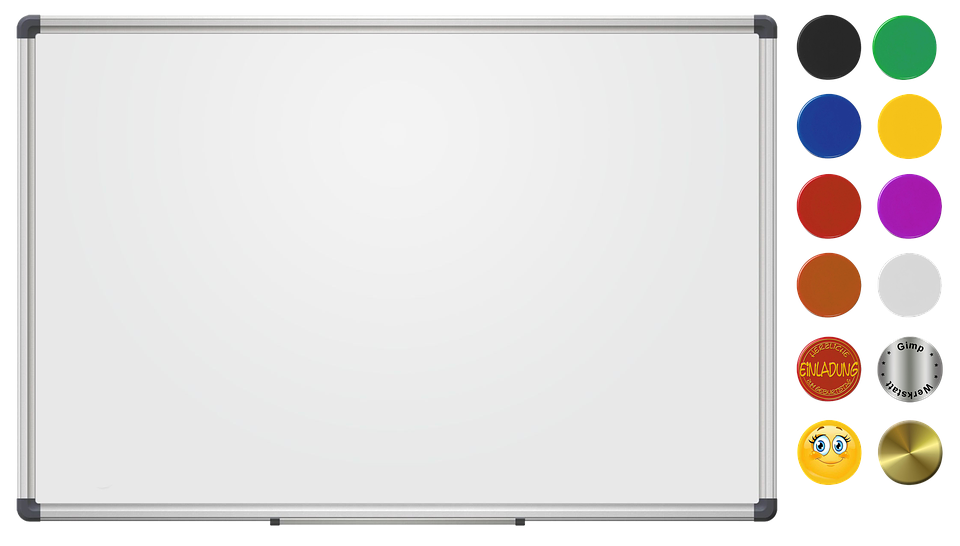 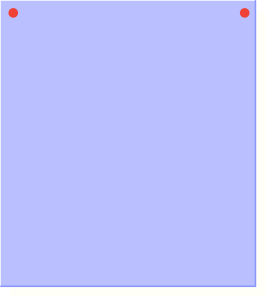 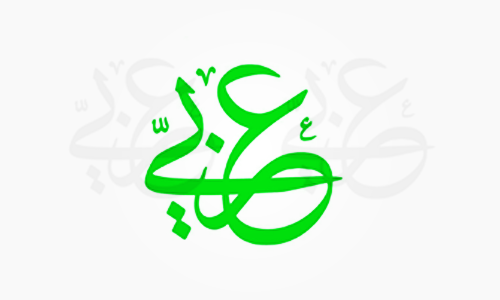 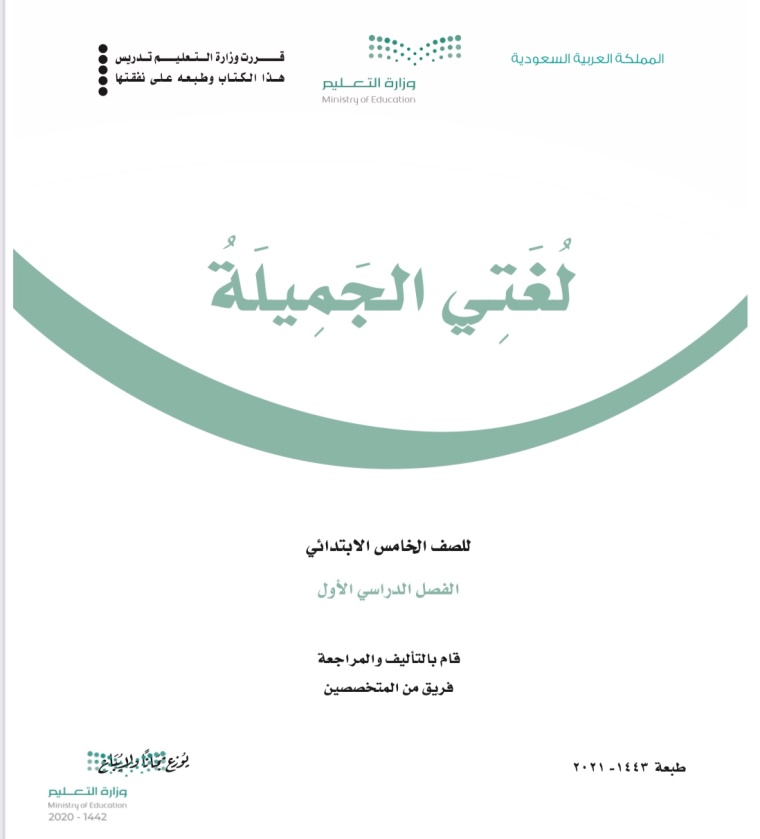 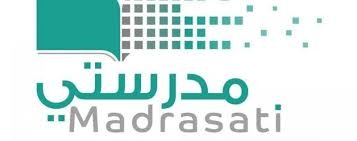 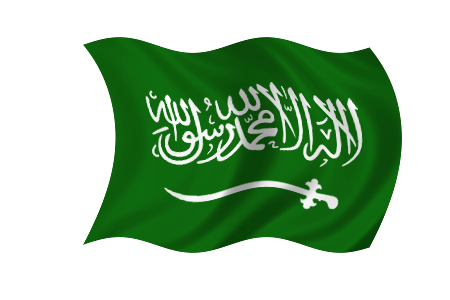 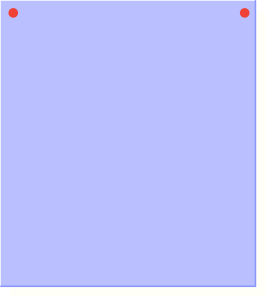 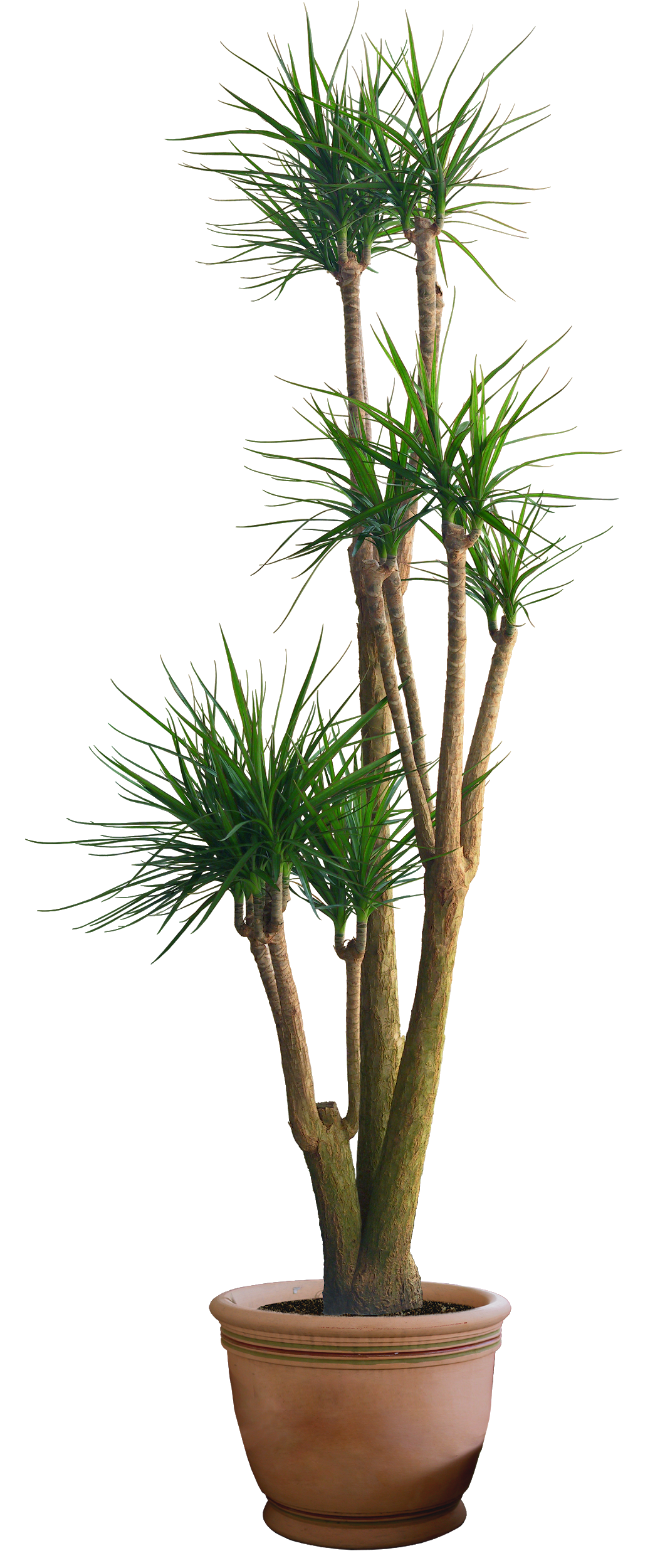 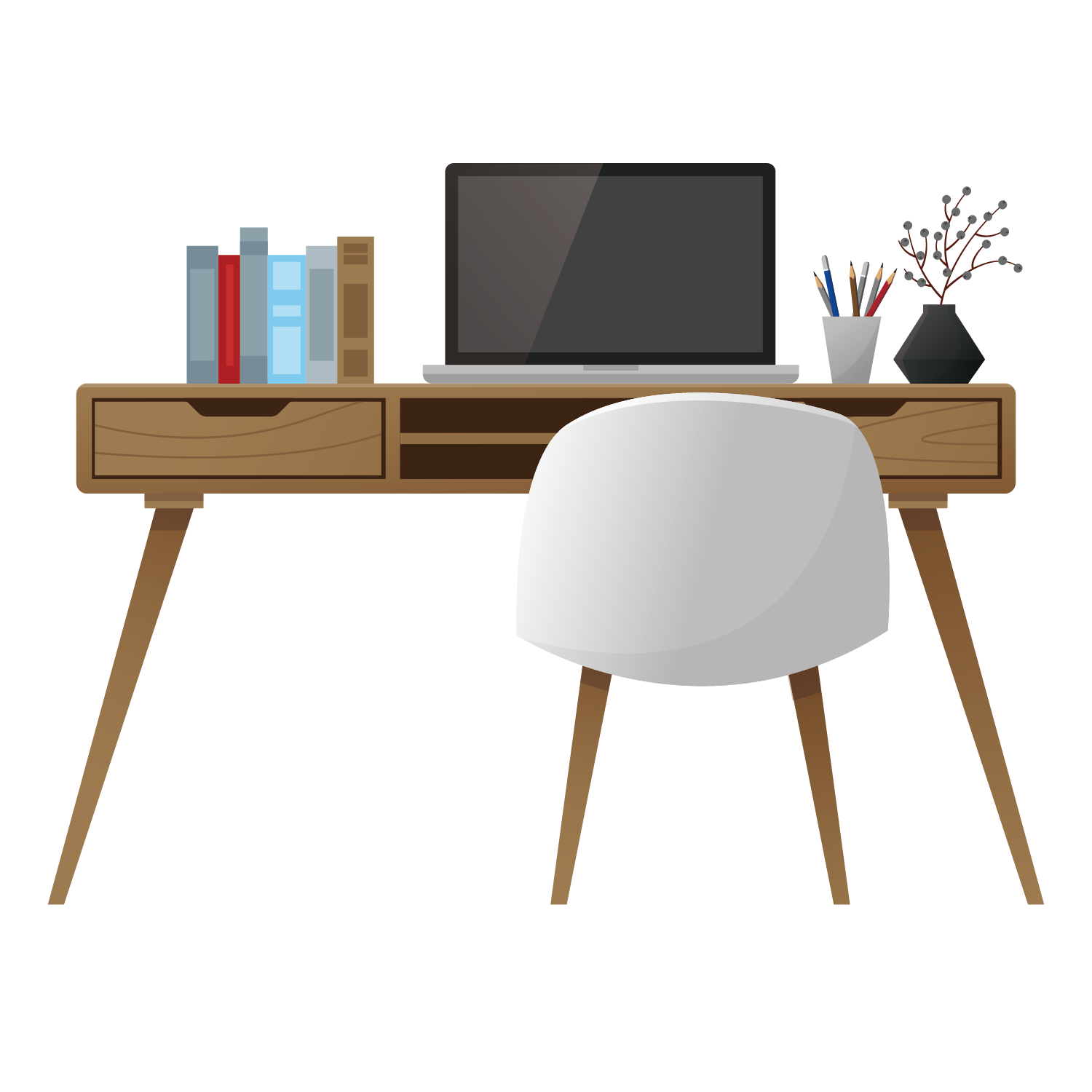 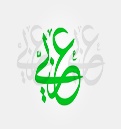 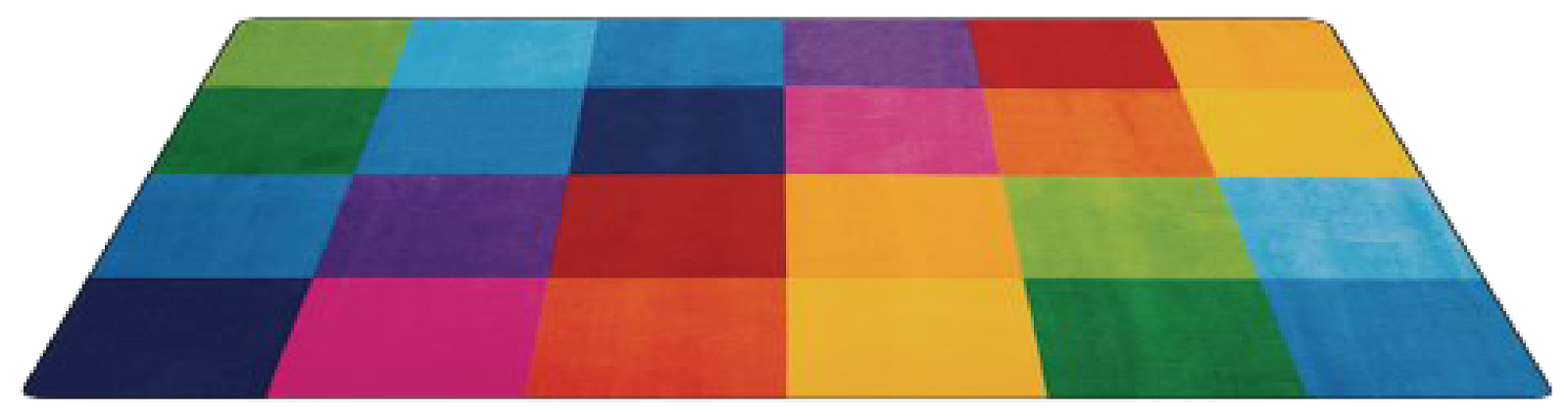 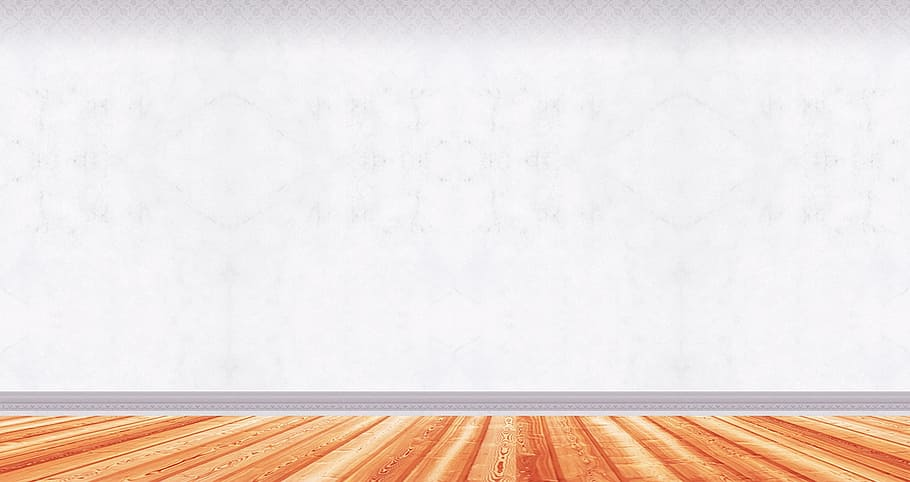 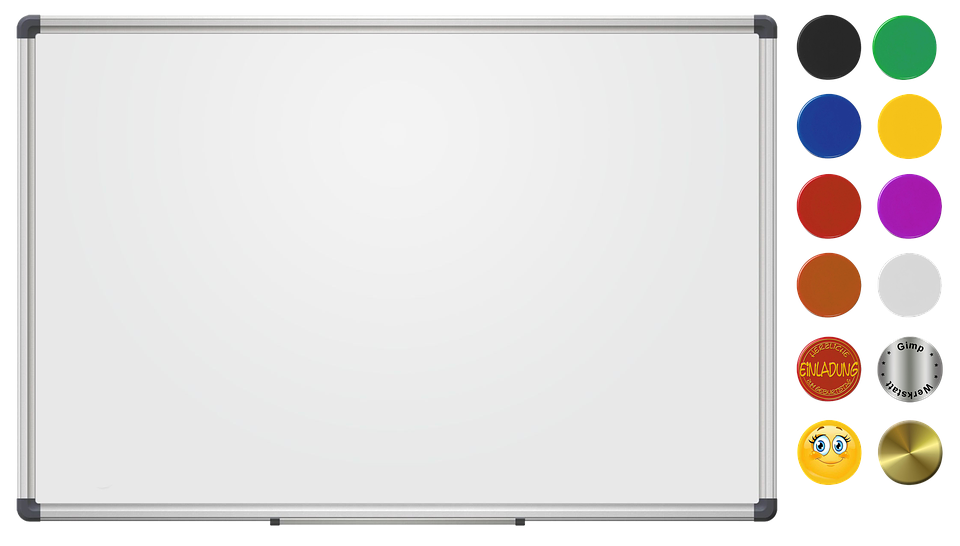 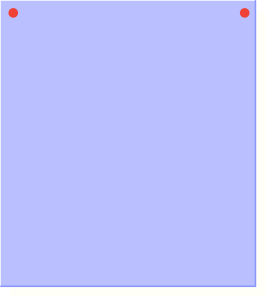 النشيد                  الوطني السعودي
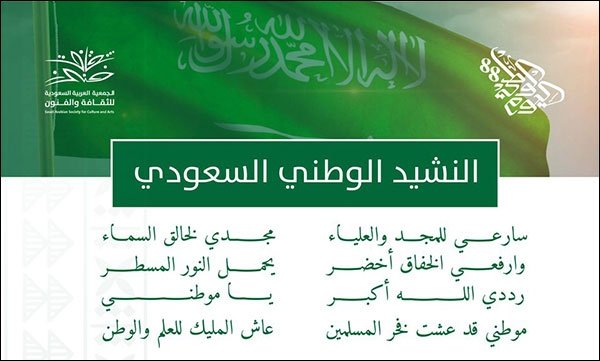 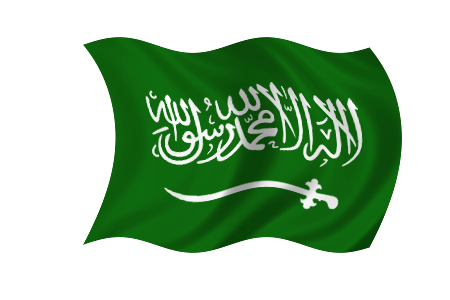 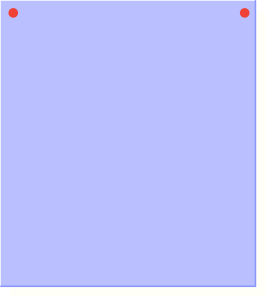 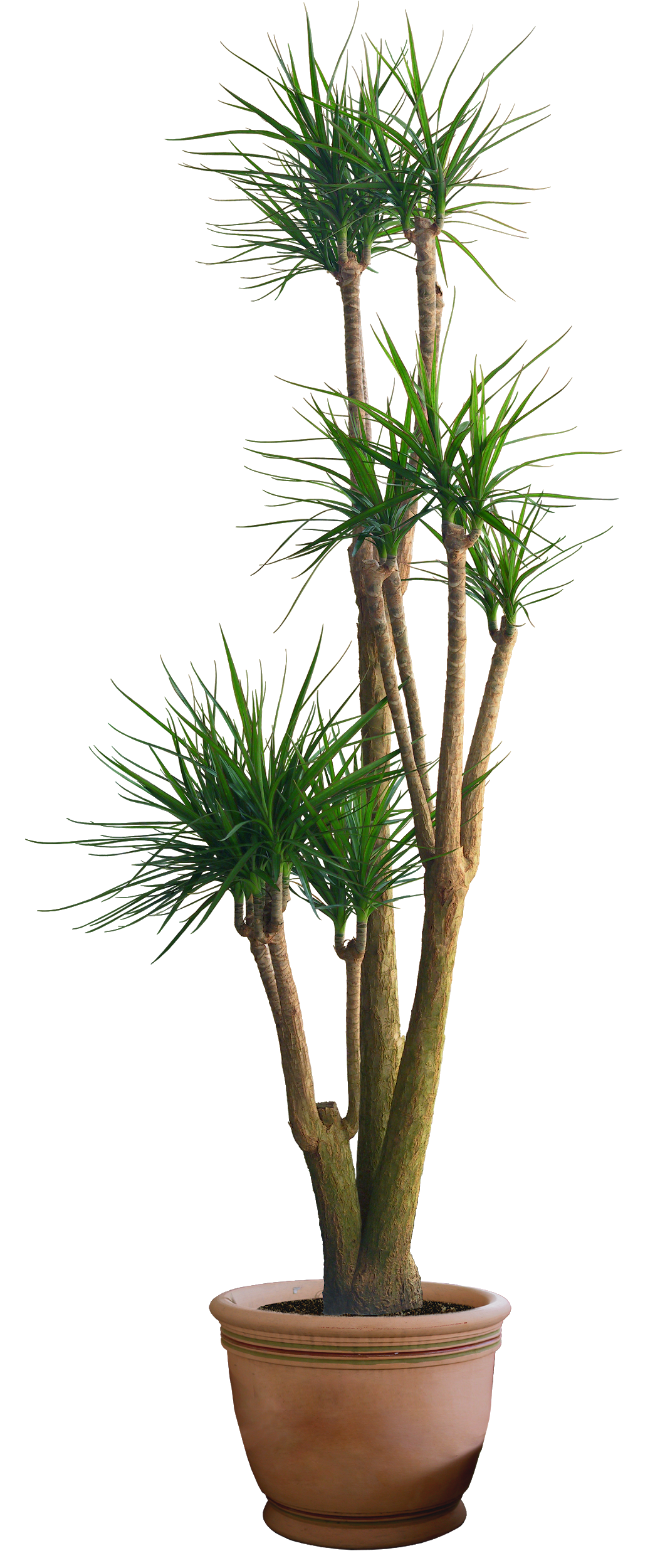 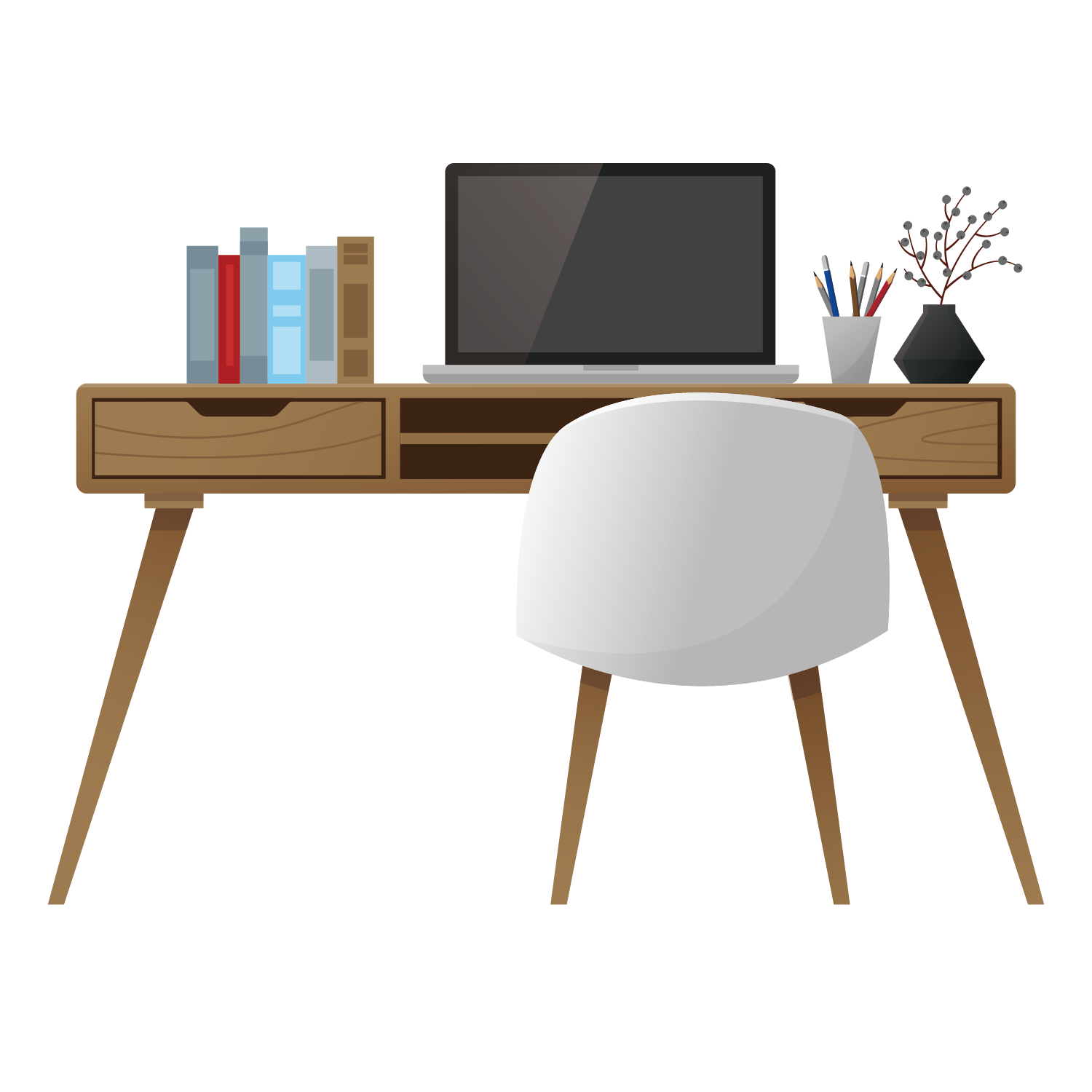 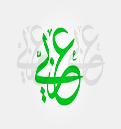 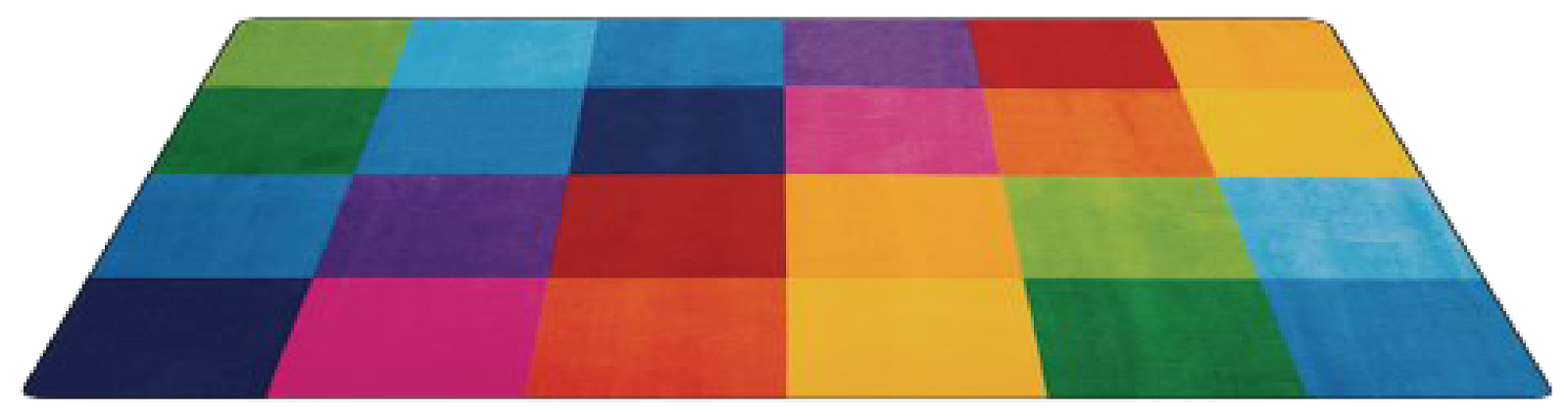 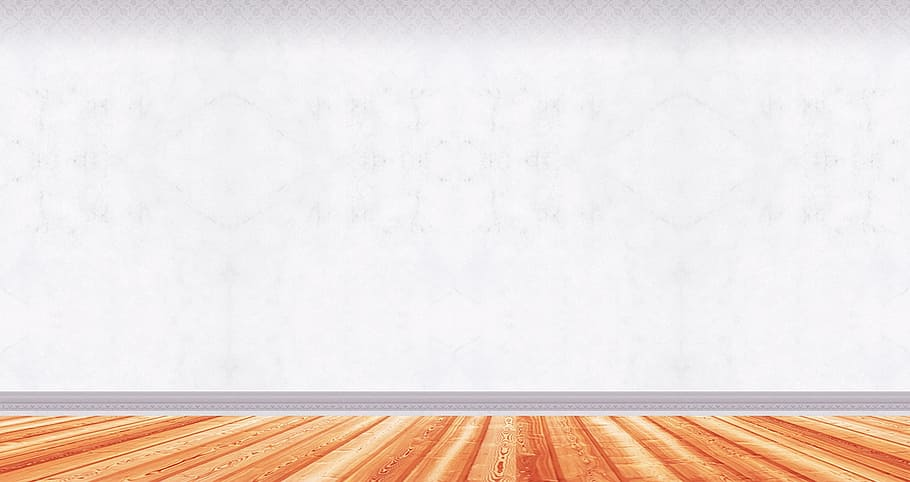 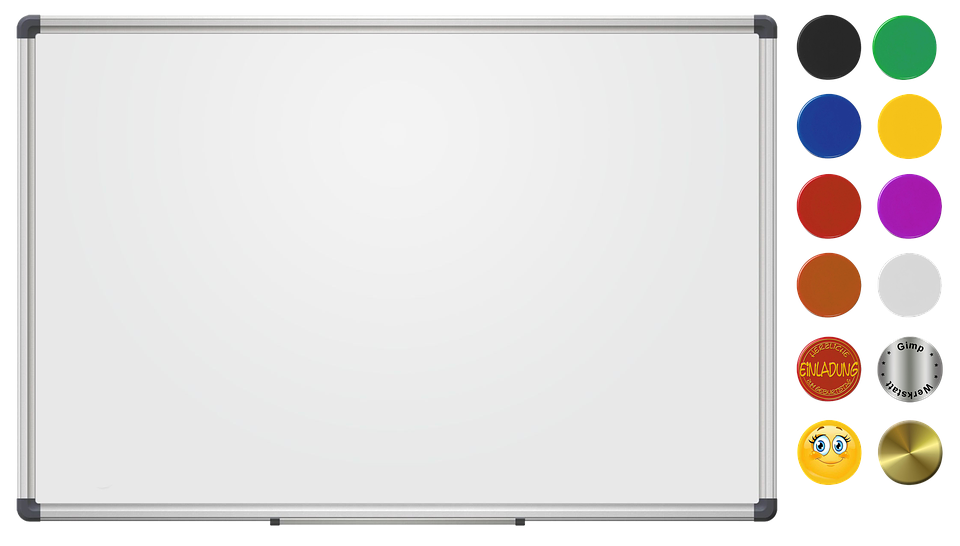 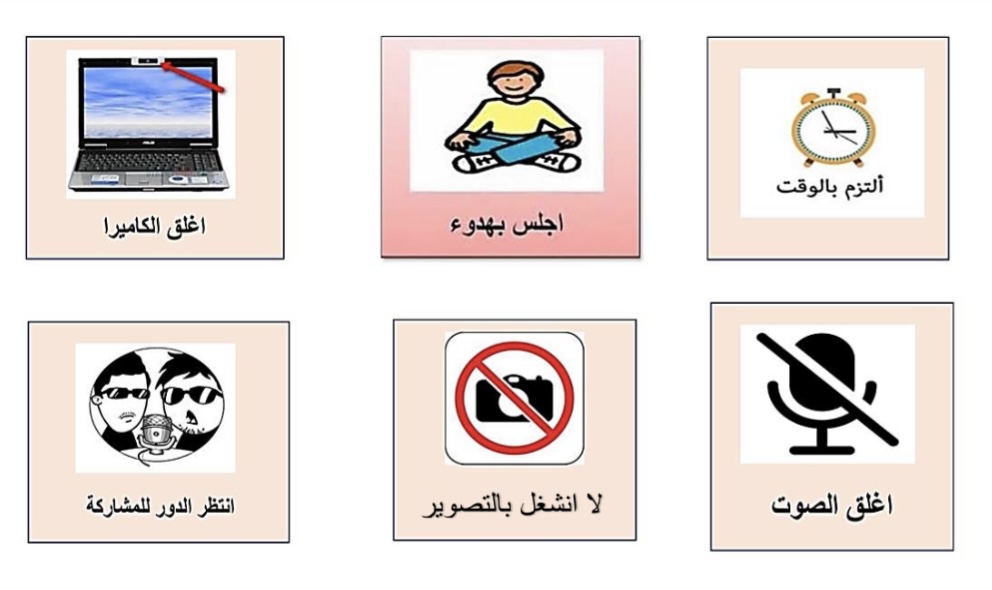 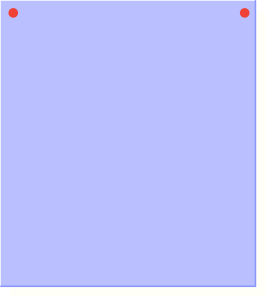 قوانين التعلم 
عن بعد
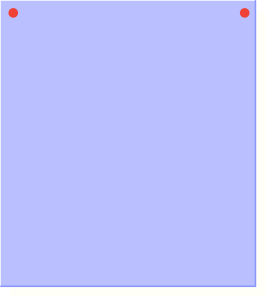 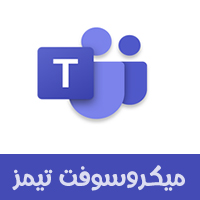 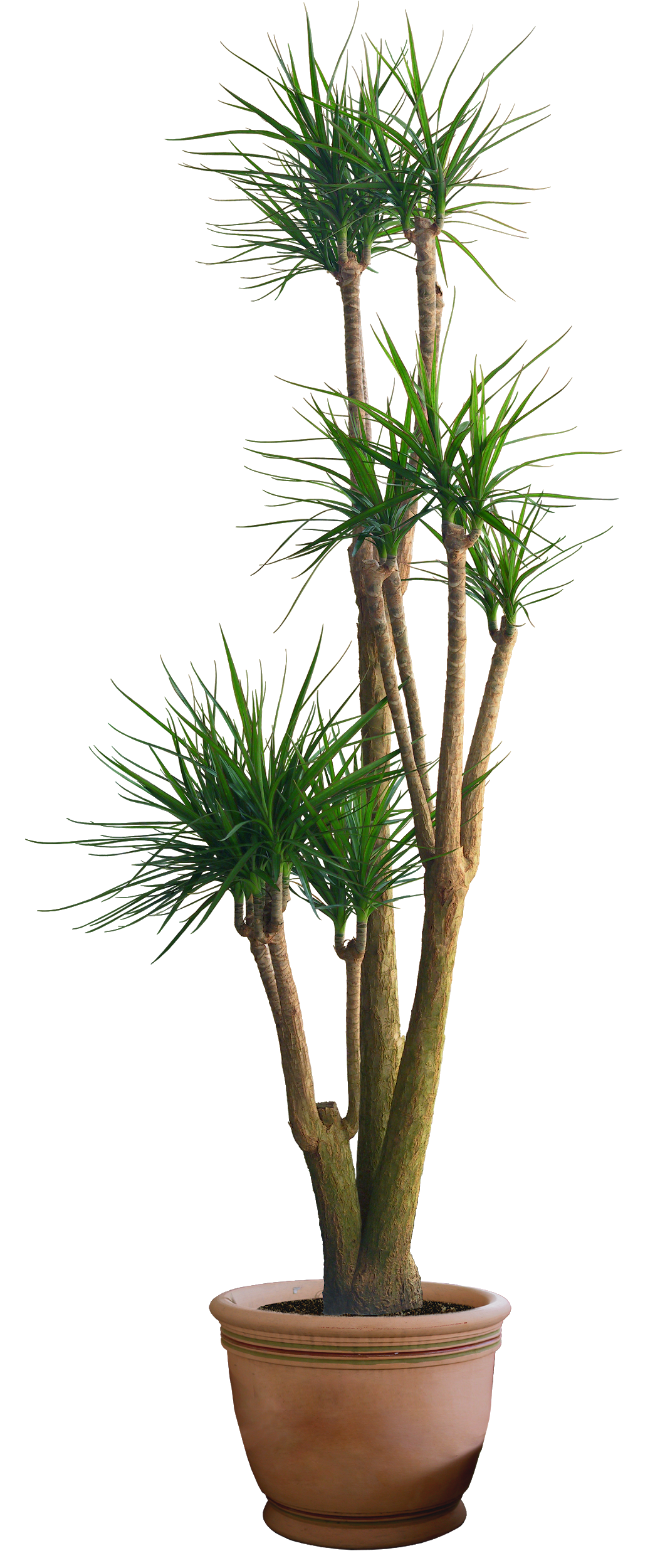 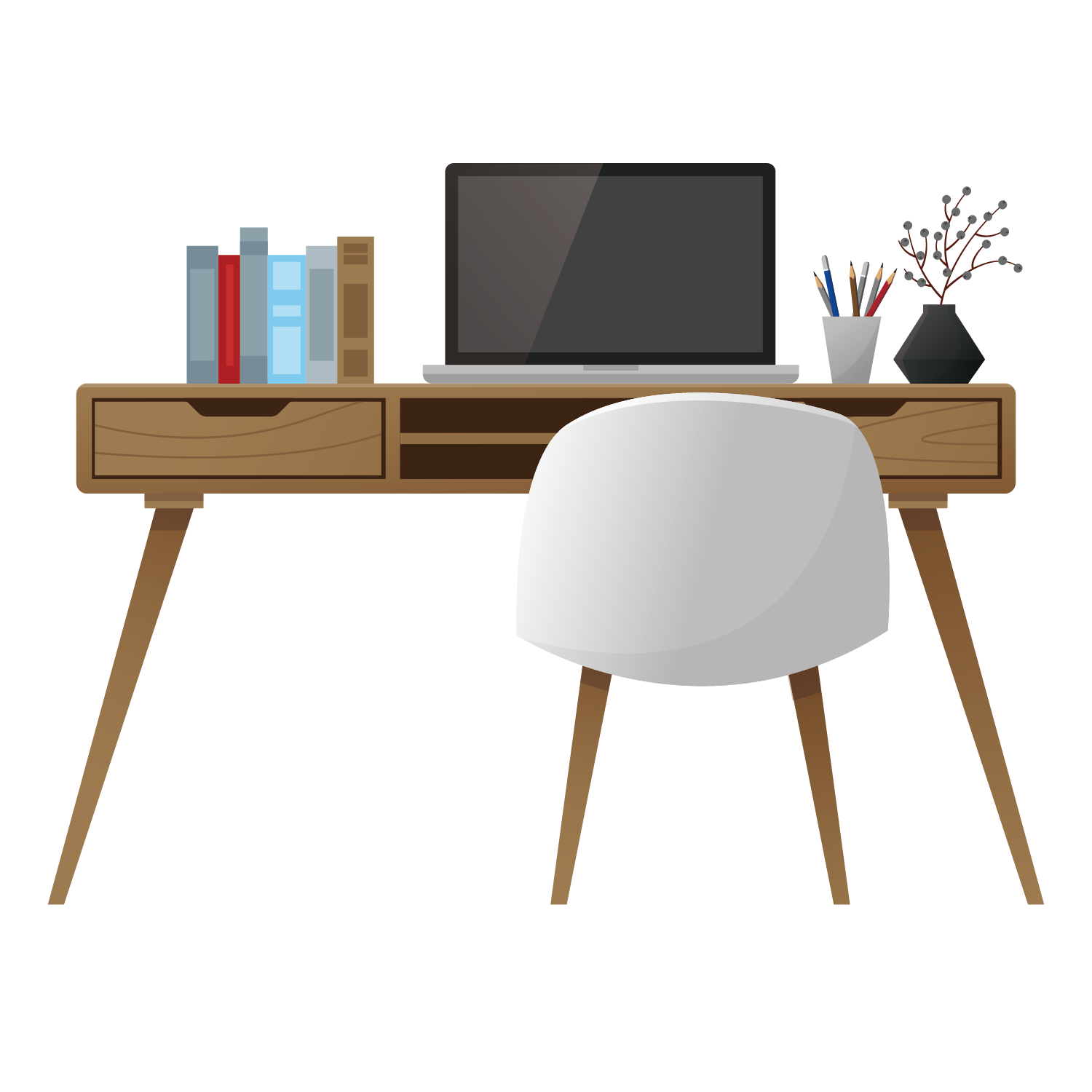 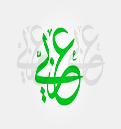 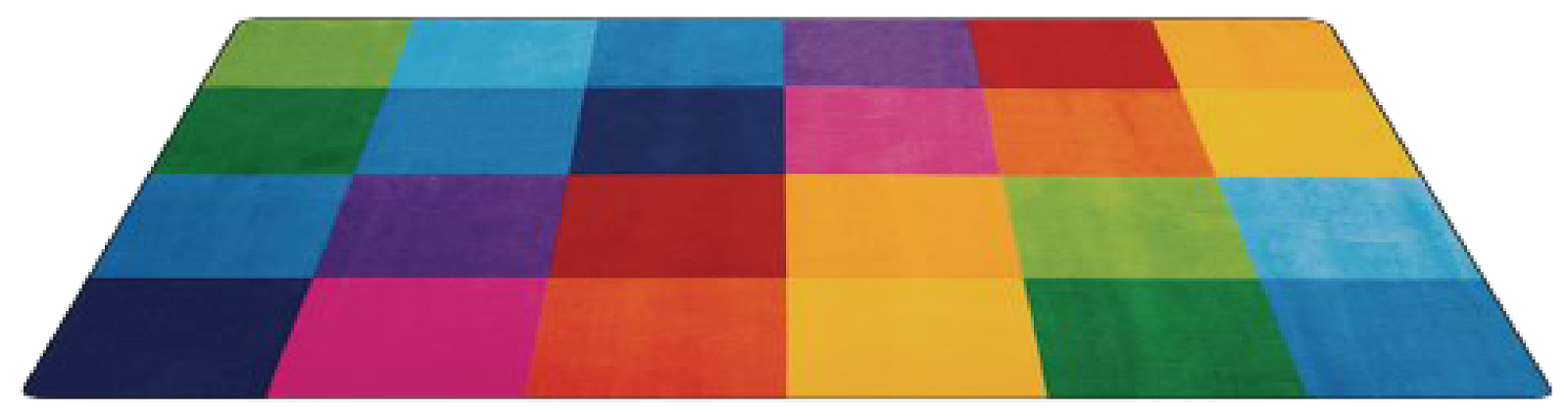 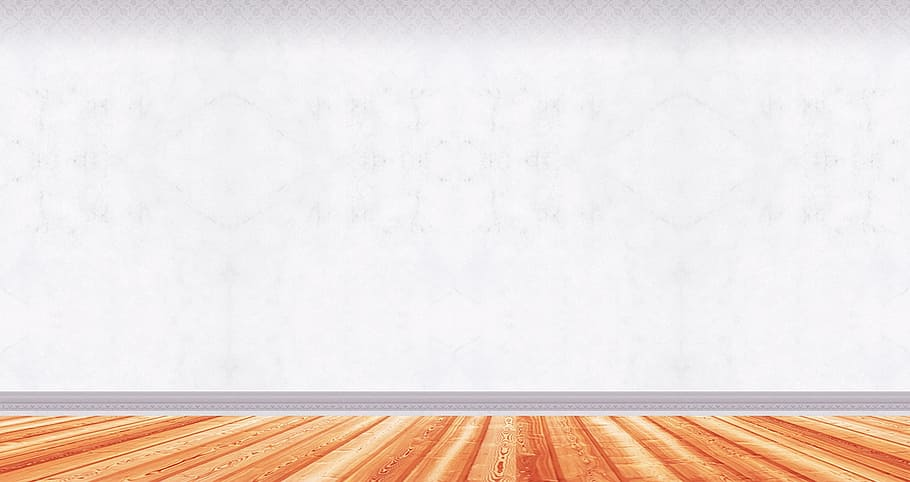 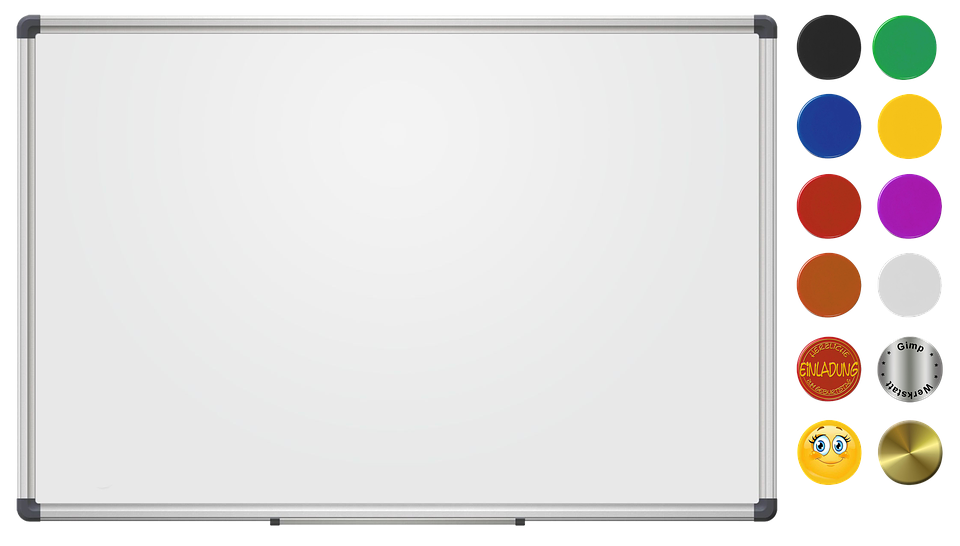 التواصل اللغوي ...........
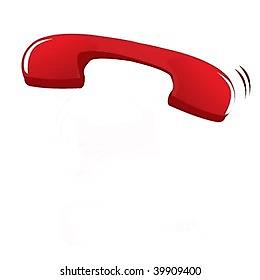 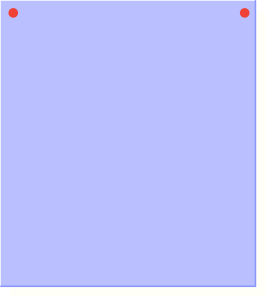 التغذية 
الراجعة
1
نوع واحد
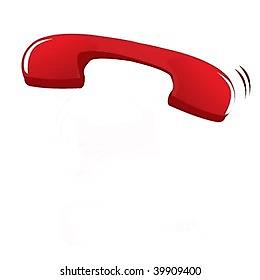 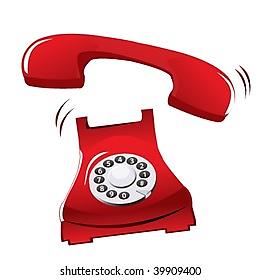 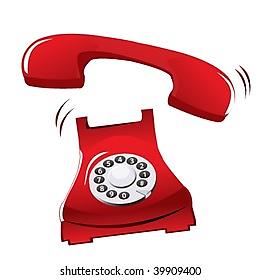 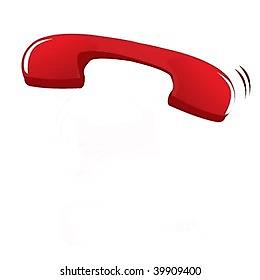 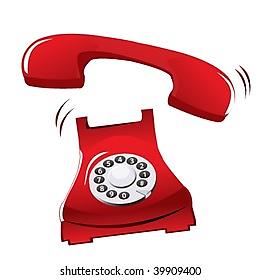 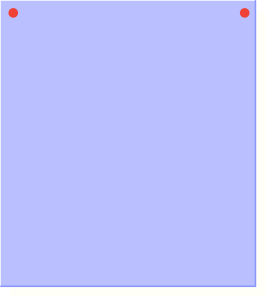 2
استراتيجية
 التعلم باللعب
2
نوعان
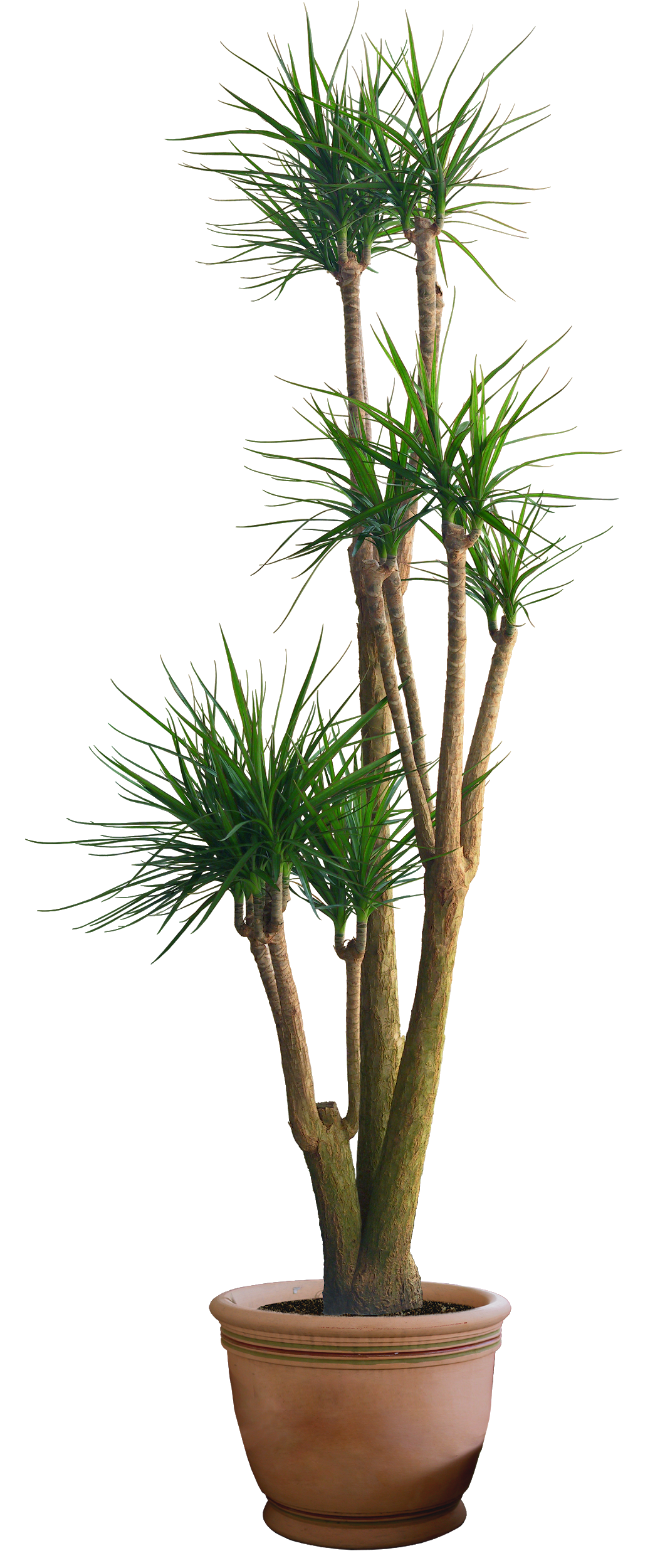 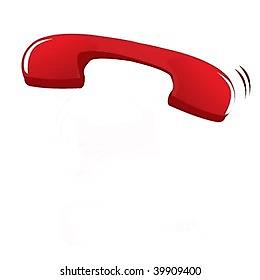 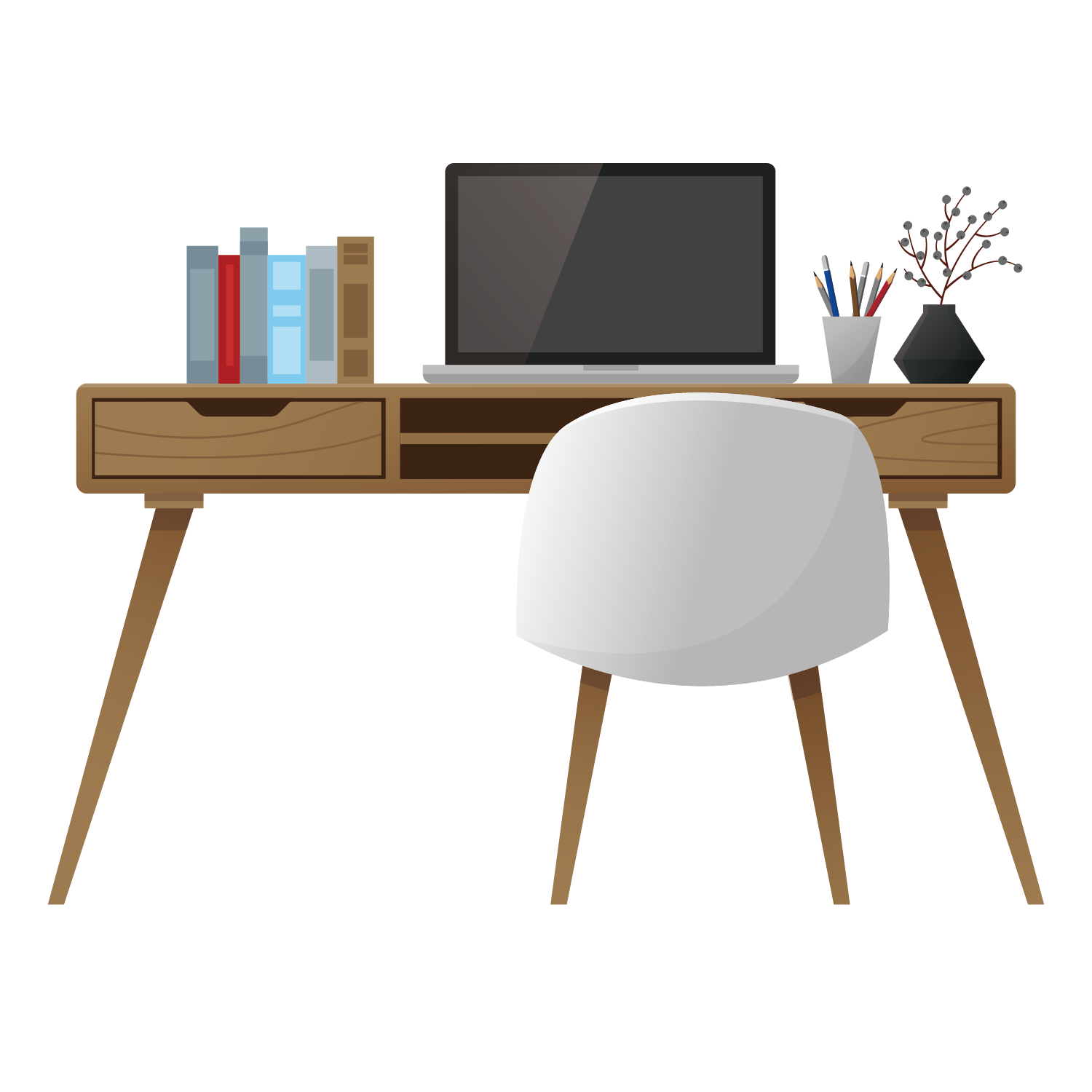 3
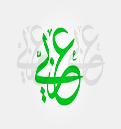 ثلاثة أنواع
لنجد رقم التحويلة المناسبة للاتصال
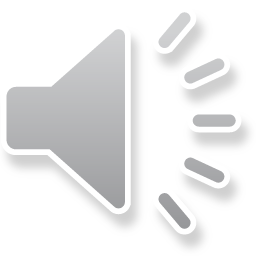 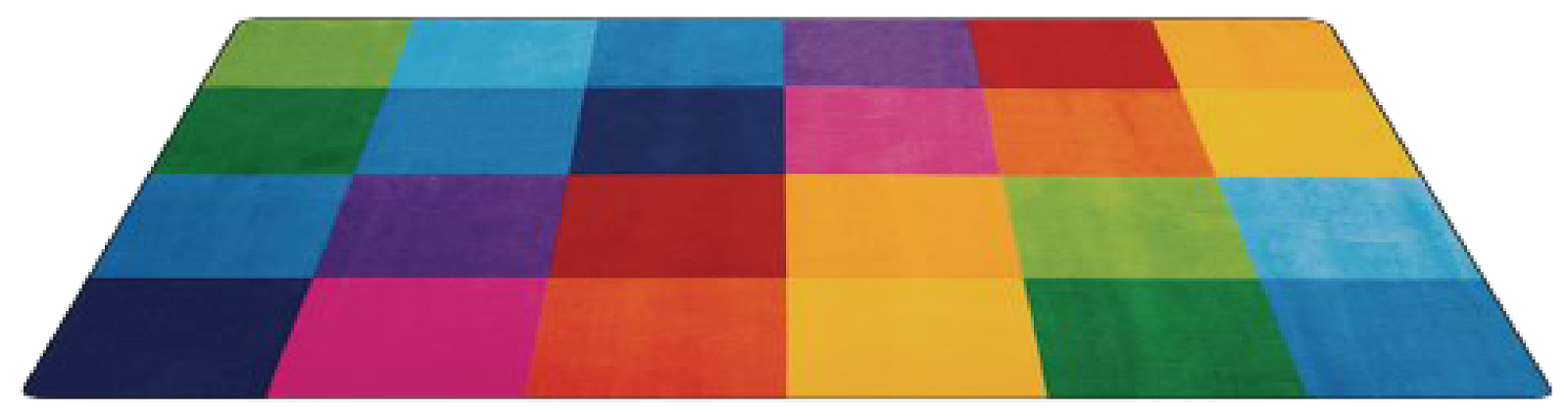 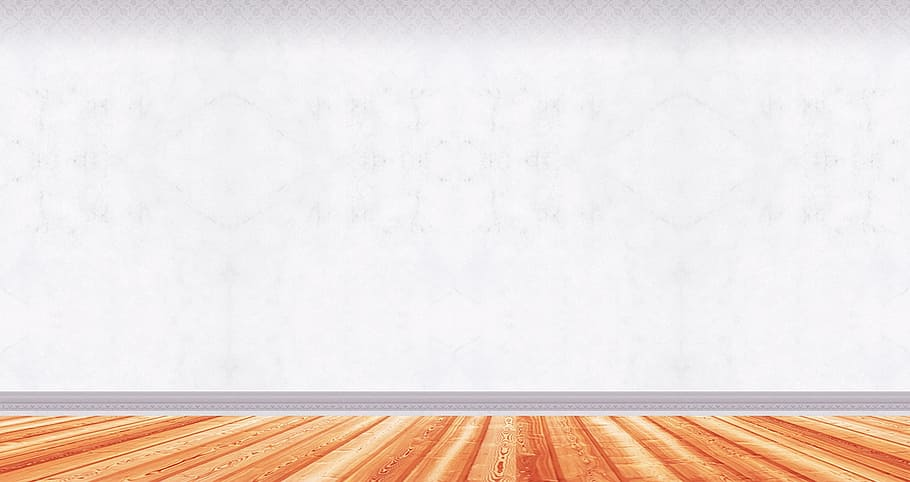 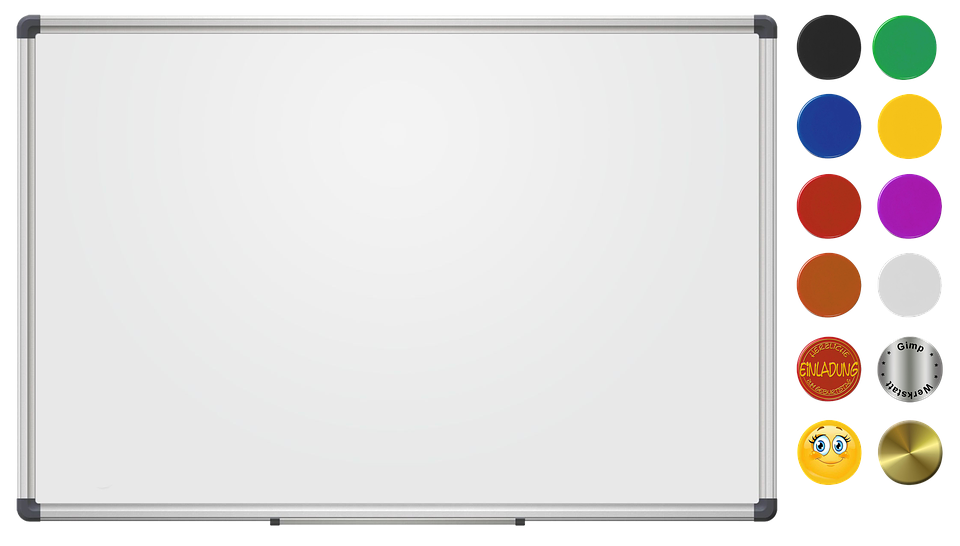 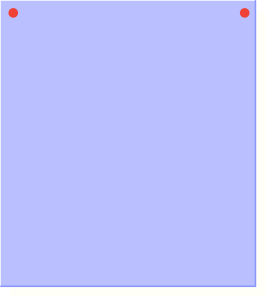 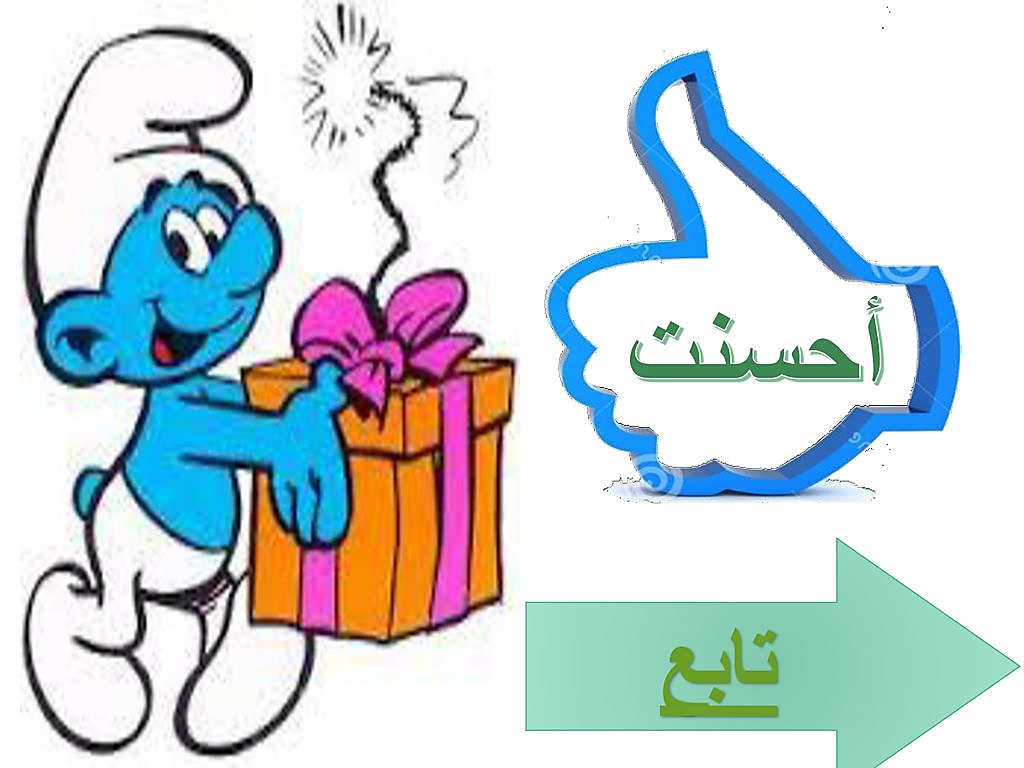 التغذية 
الراجعة
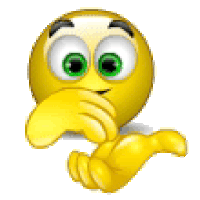 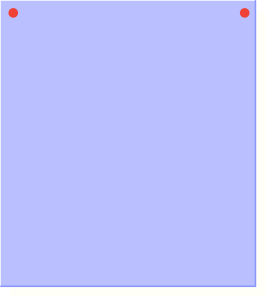 استراتيجية
 التعلم باللعب
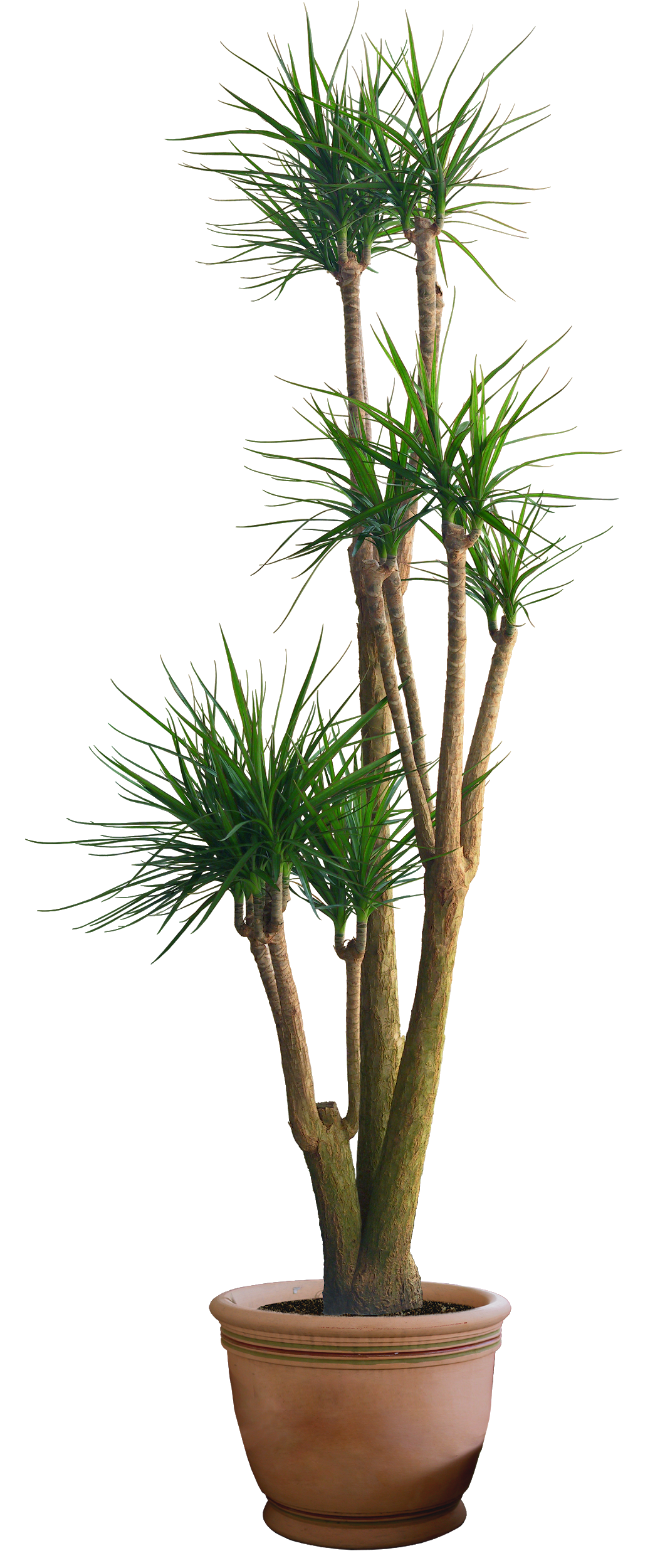 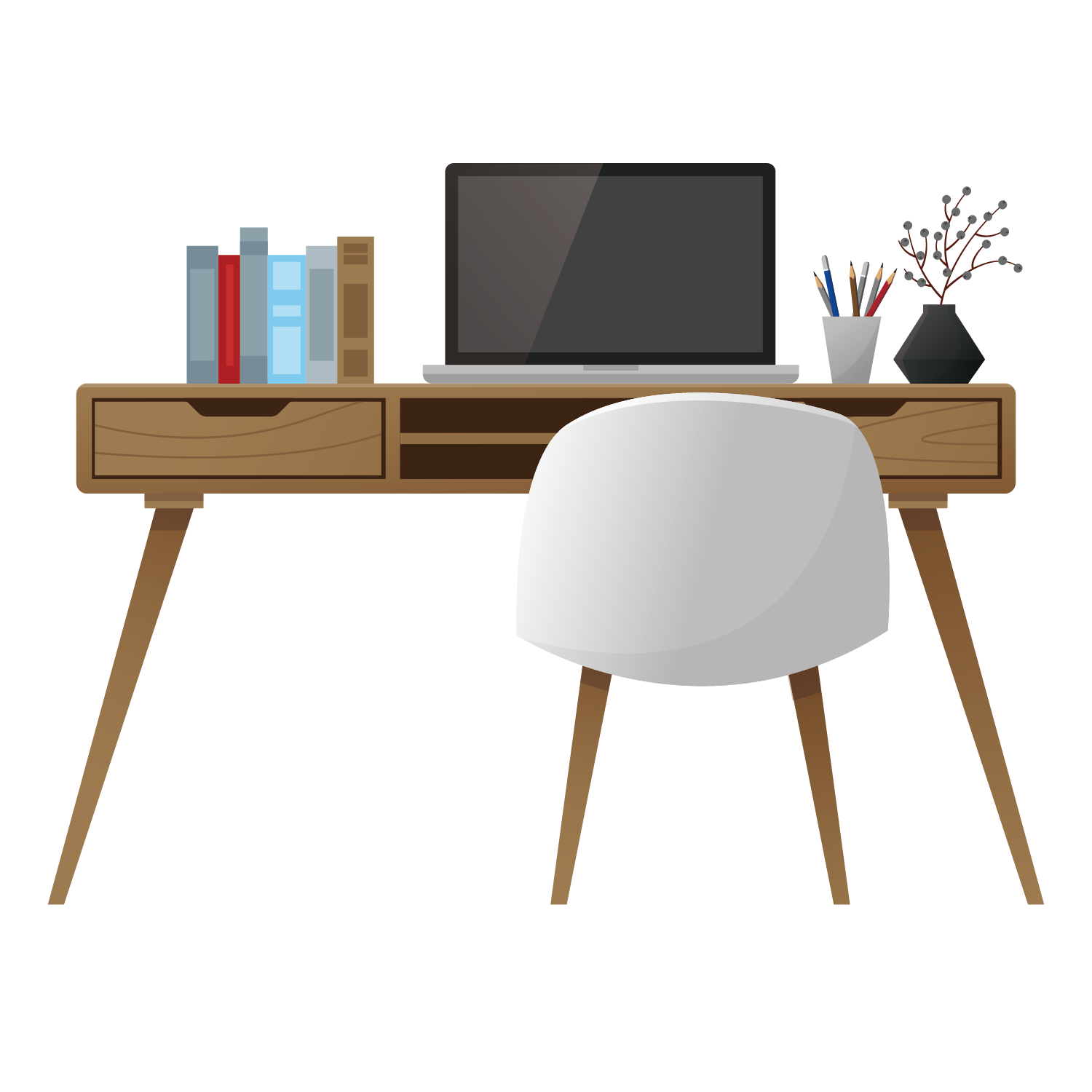 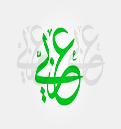 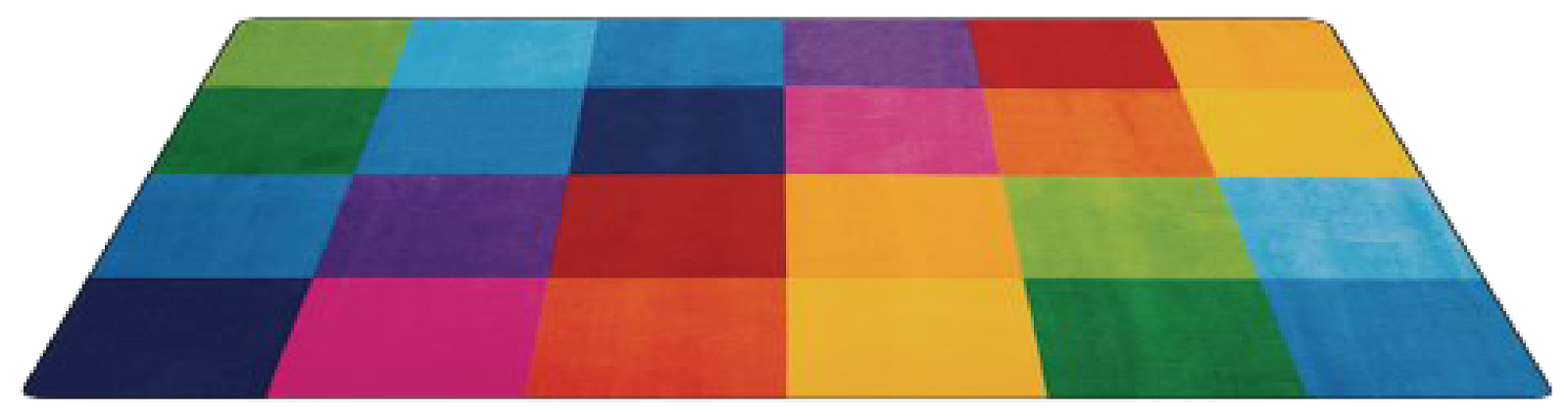 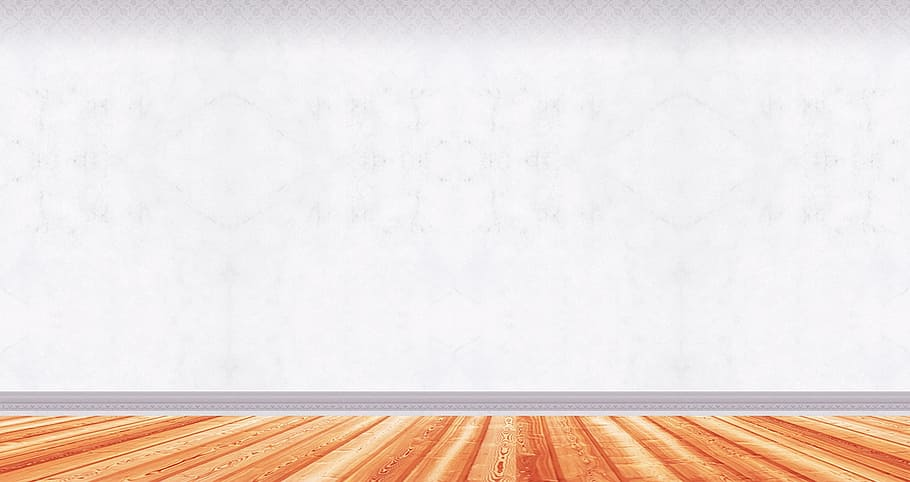 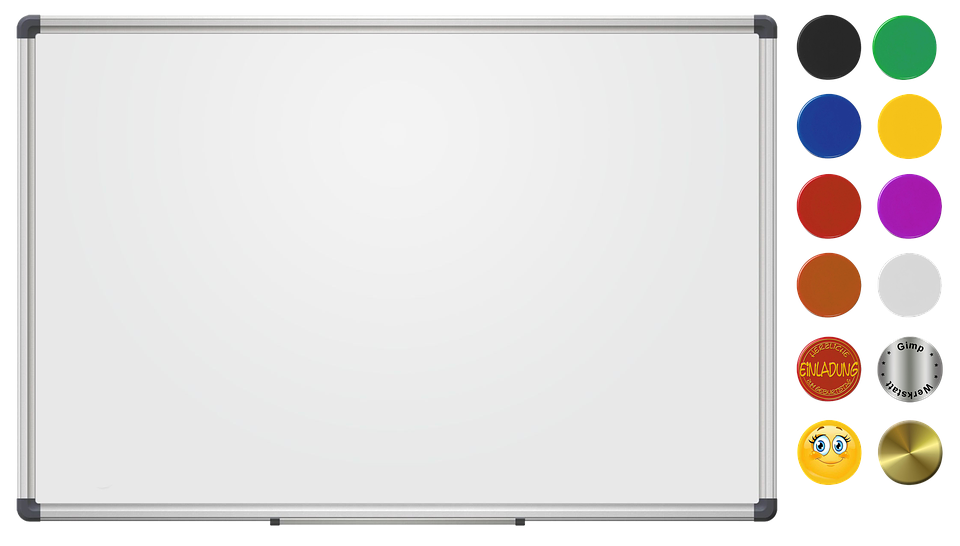 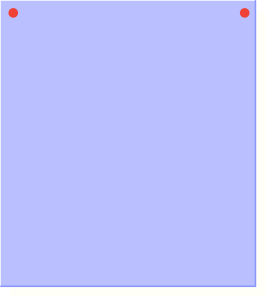 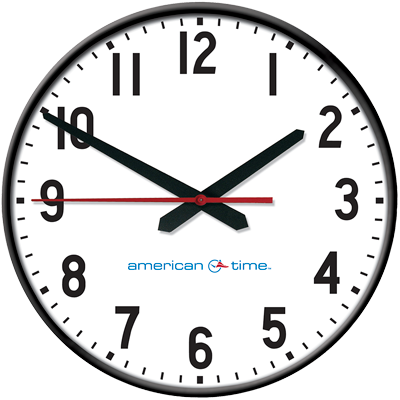 الهدف
 تحسين مستوى الطالبات في مهارة الإملاء
السطر الإملائي :
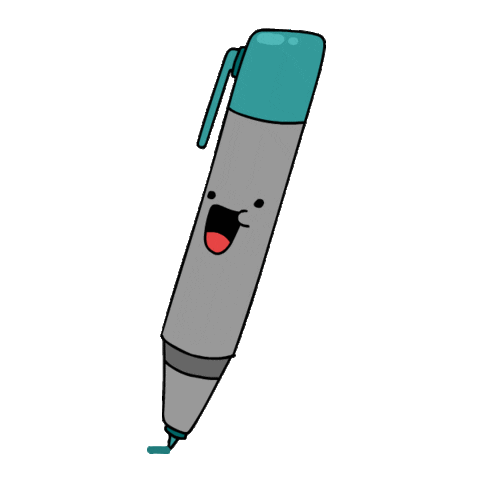 الأمانة خلق عظيم
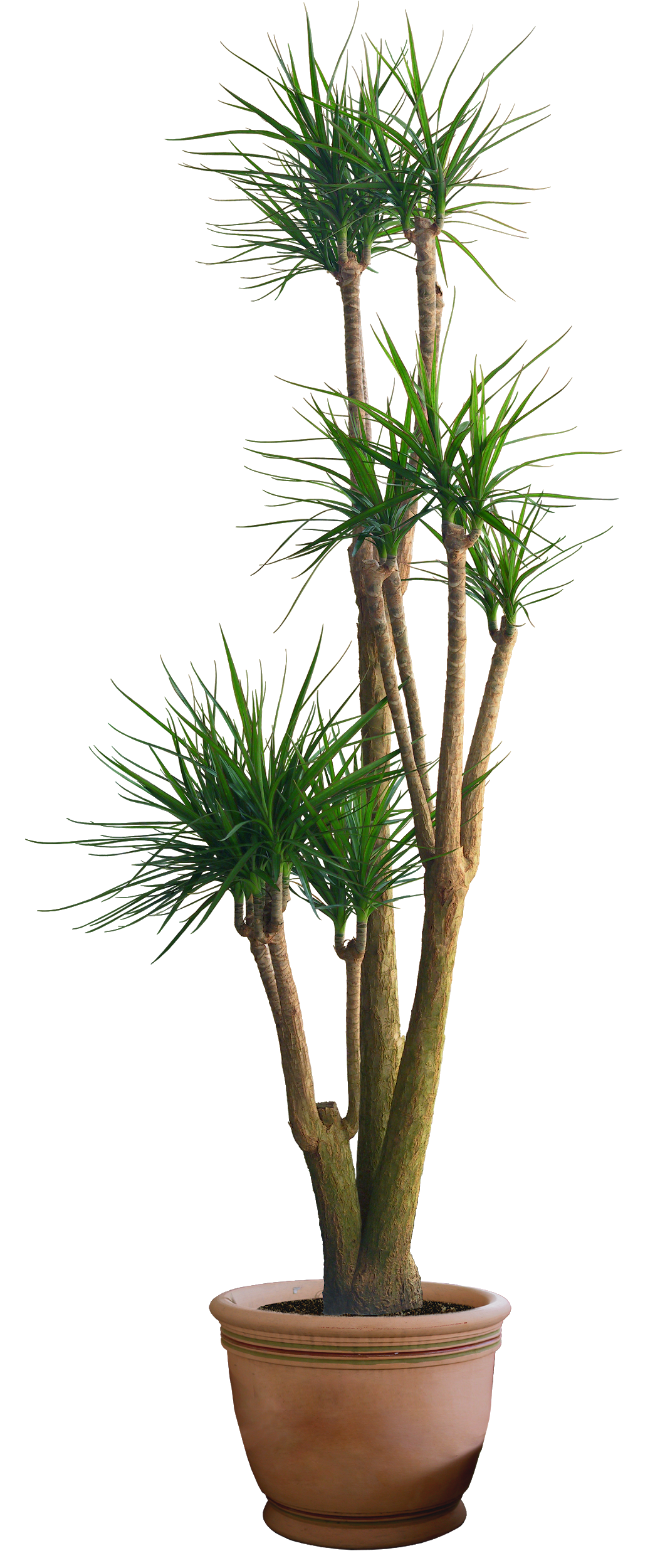 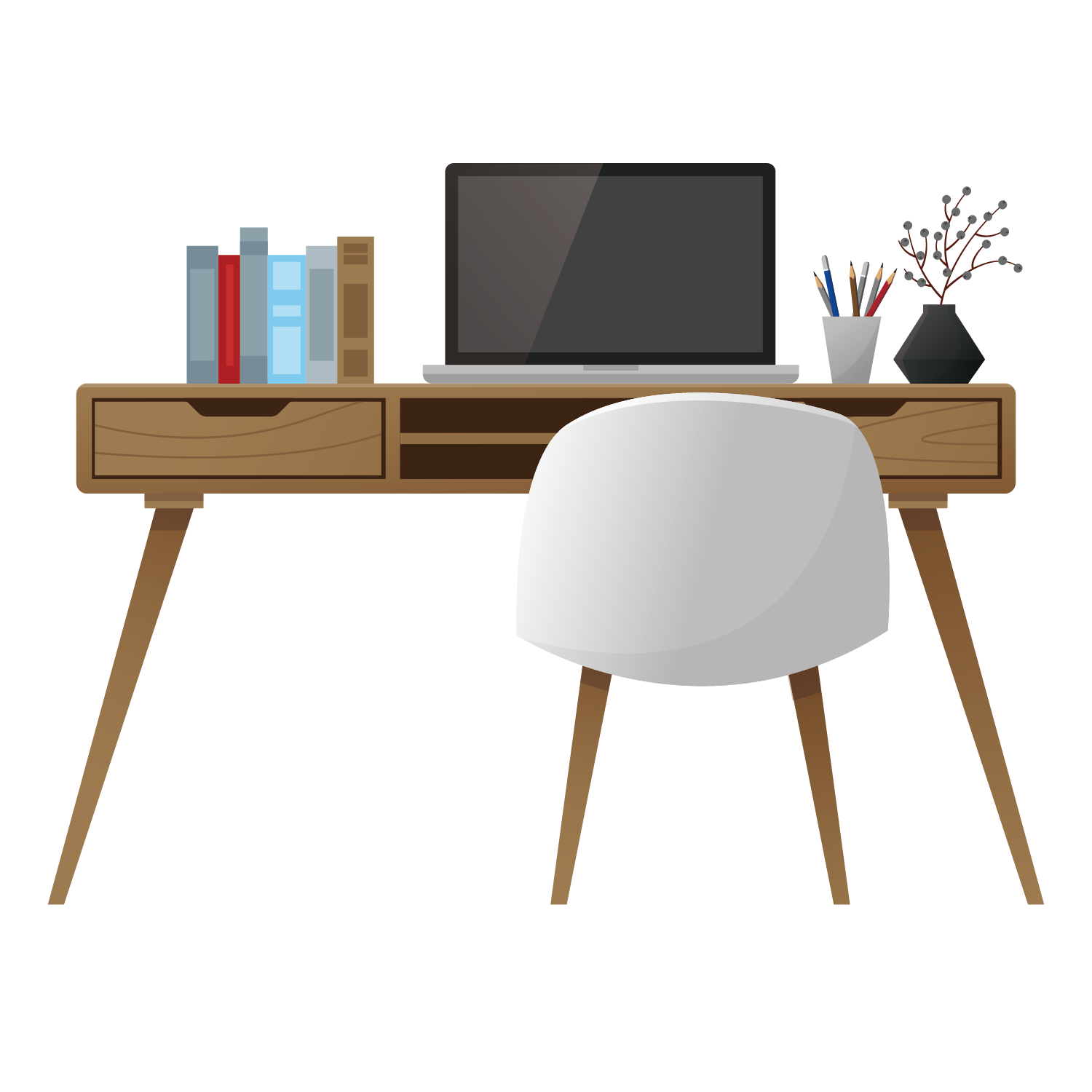 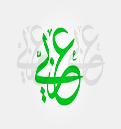 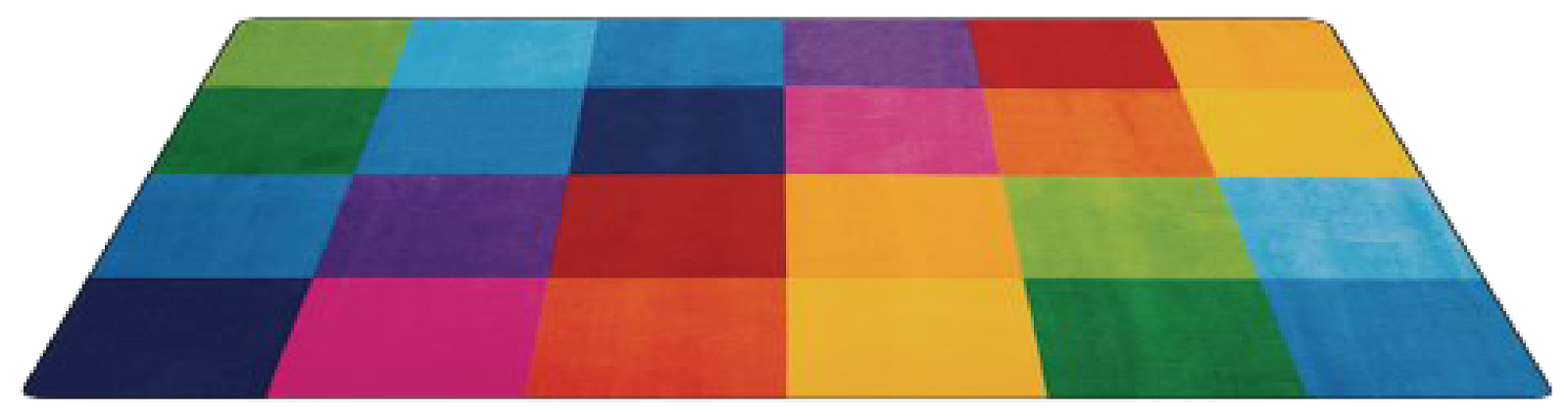 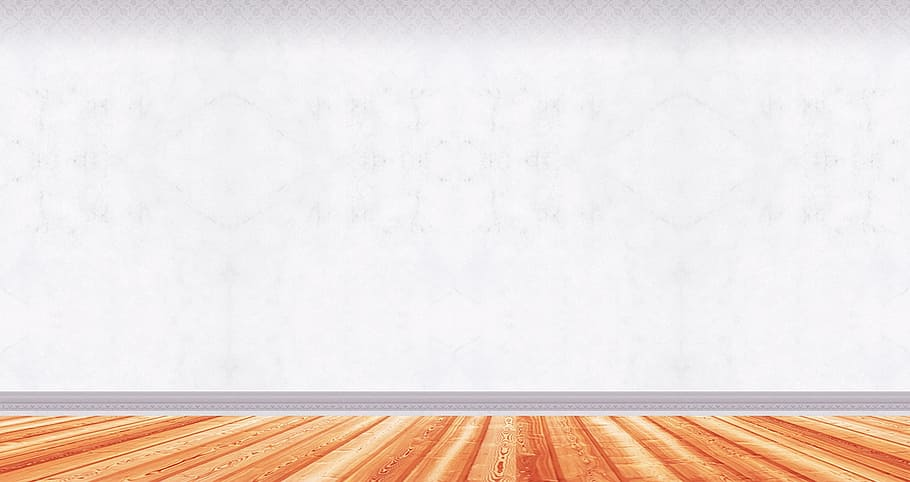 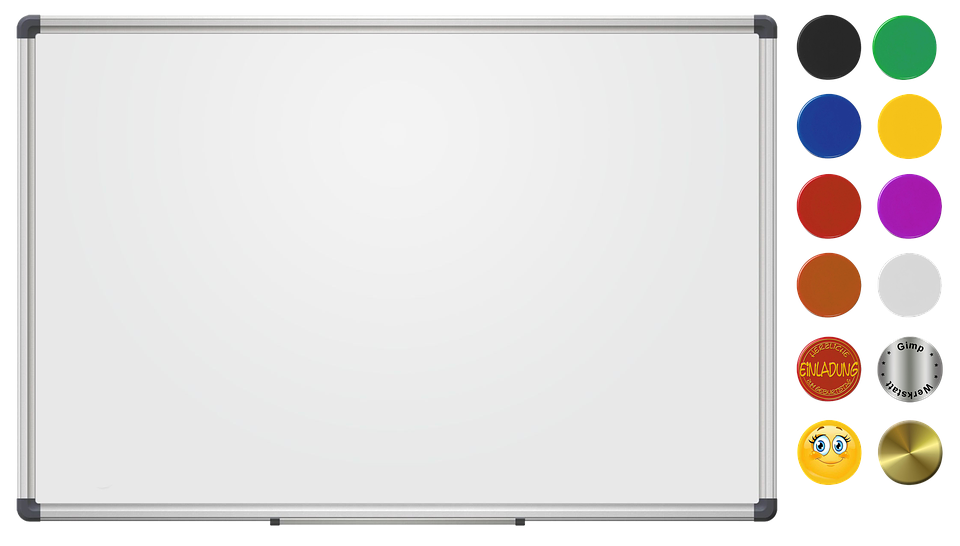 أنواع التواصل اللغوي
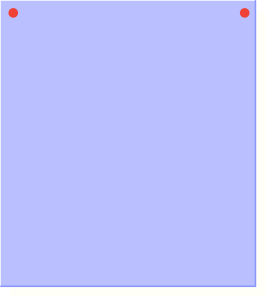 التمهيد
التواصل الكتابي
التواصل الشفهي
التواصل بين الأفراد عن طريق الكلام المنطوق
التواصل بين الأفراد عن طريق الكلام المكتوب
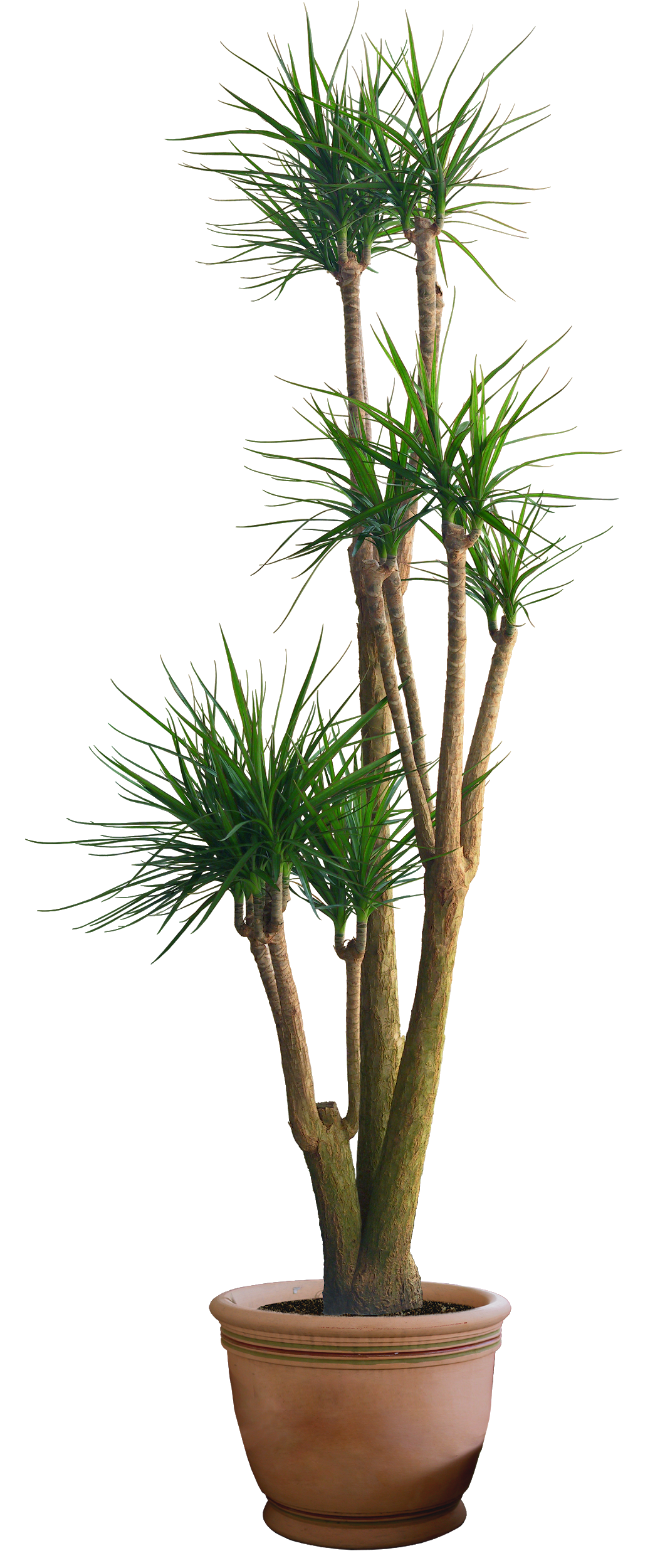 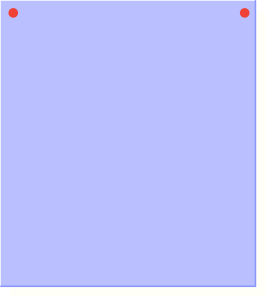 من خارج الكتاب
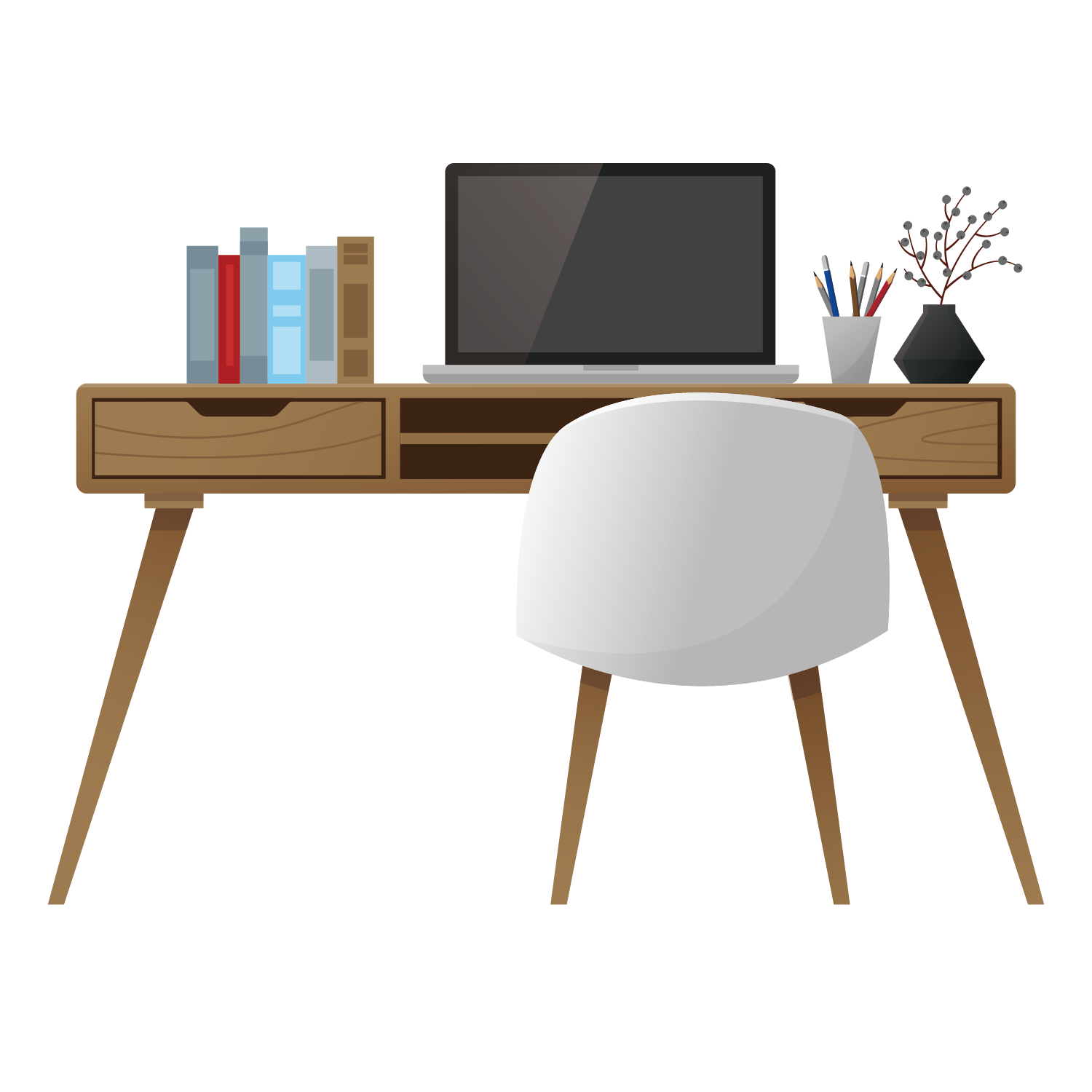 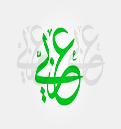 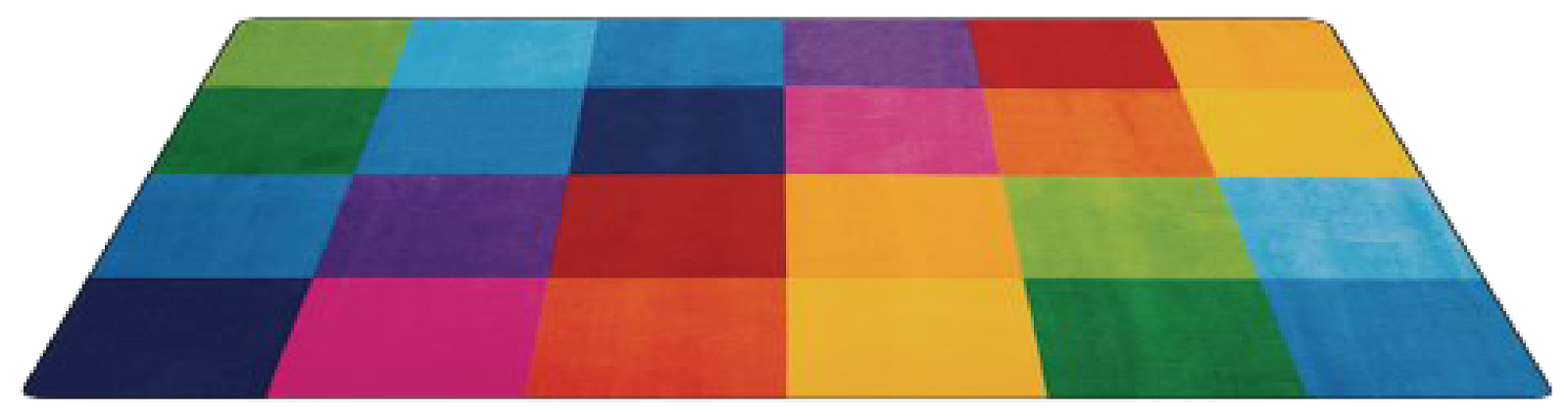 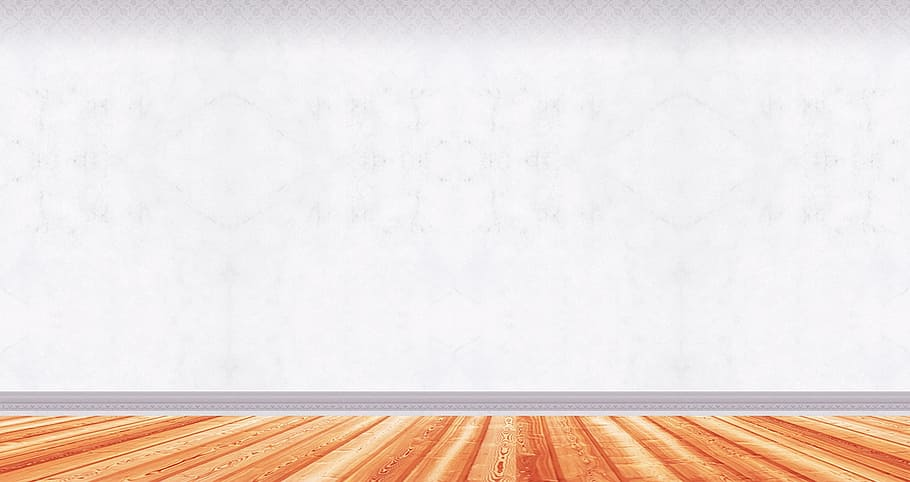 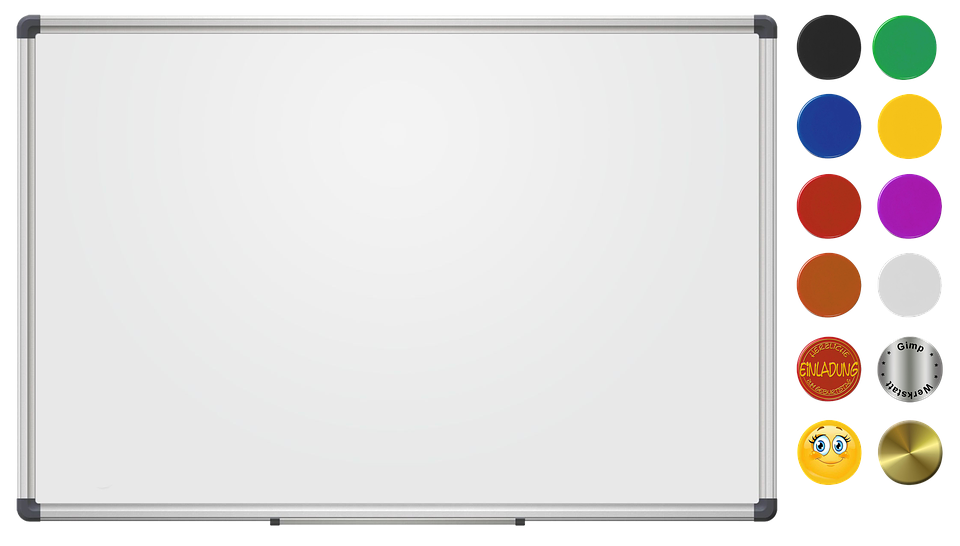 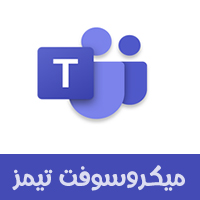 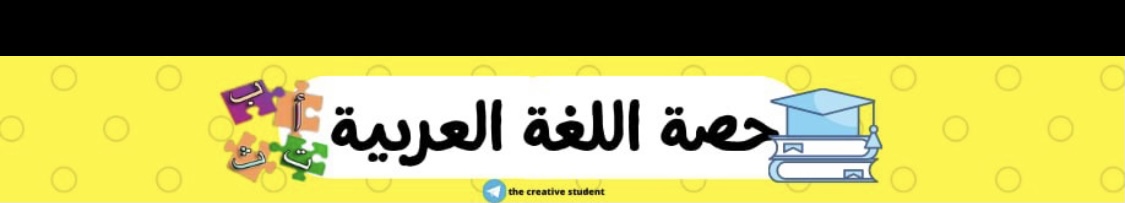 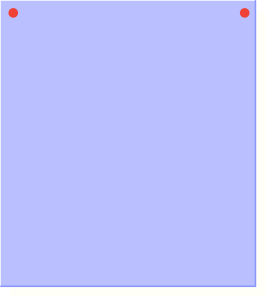 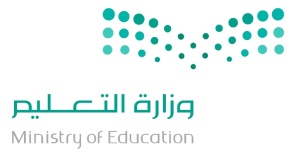 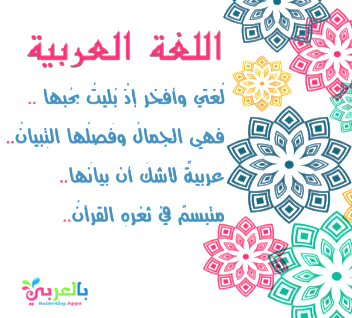 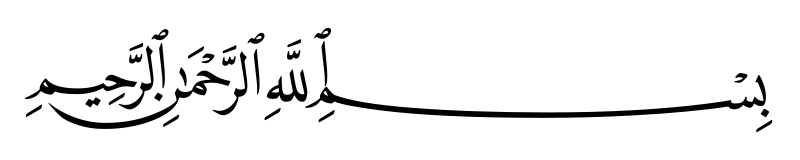 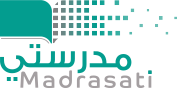 التاريخ :    /    / 1443 هـ
المادة : لغتي الجميلة .
الوحدة الرابعة  : أخلاق وفضائل
المكون :  بنية النص
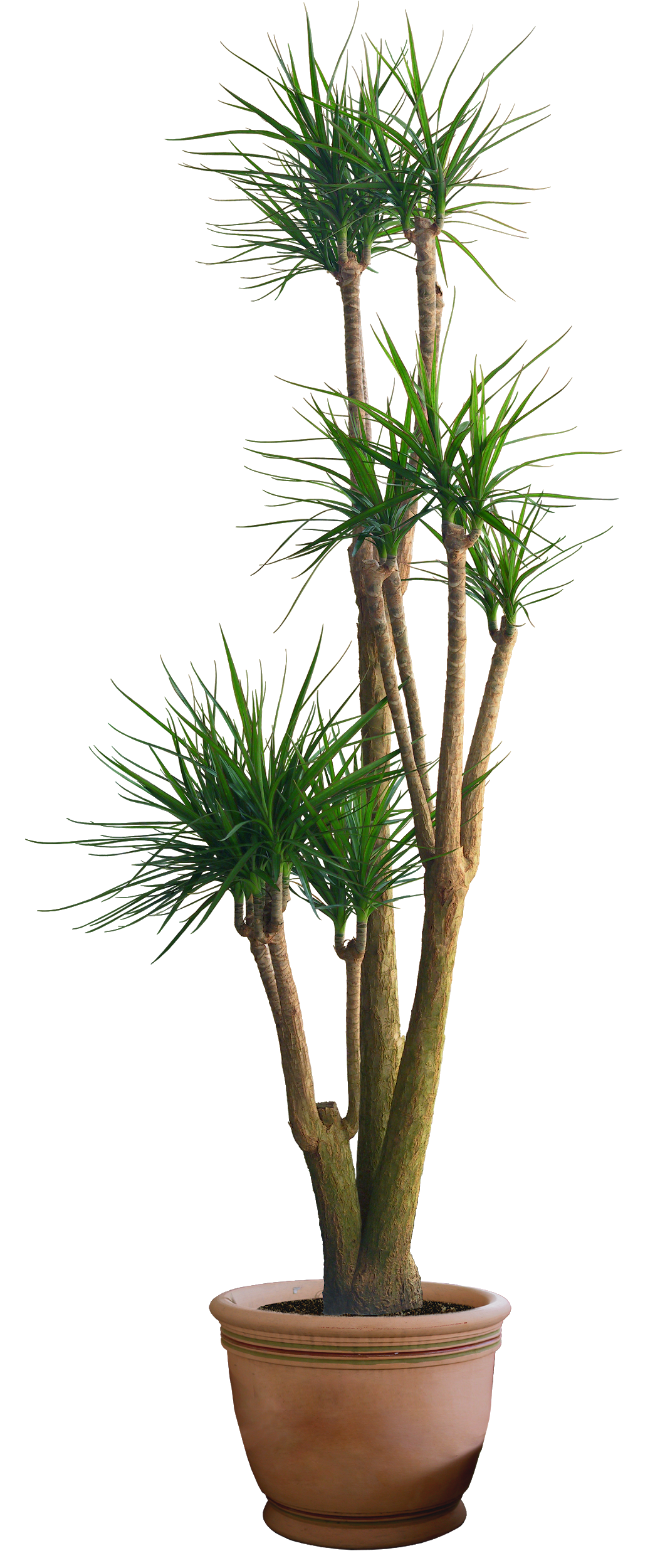 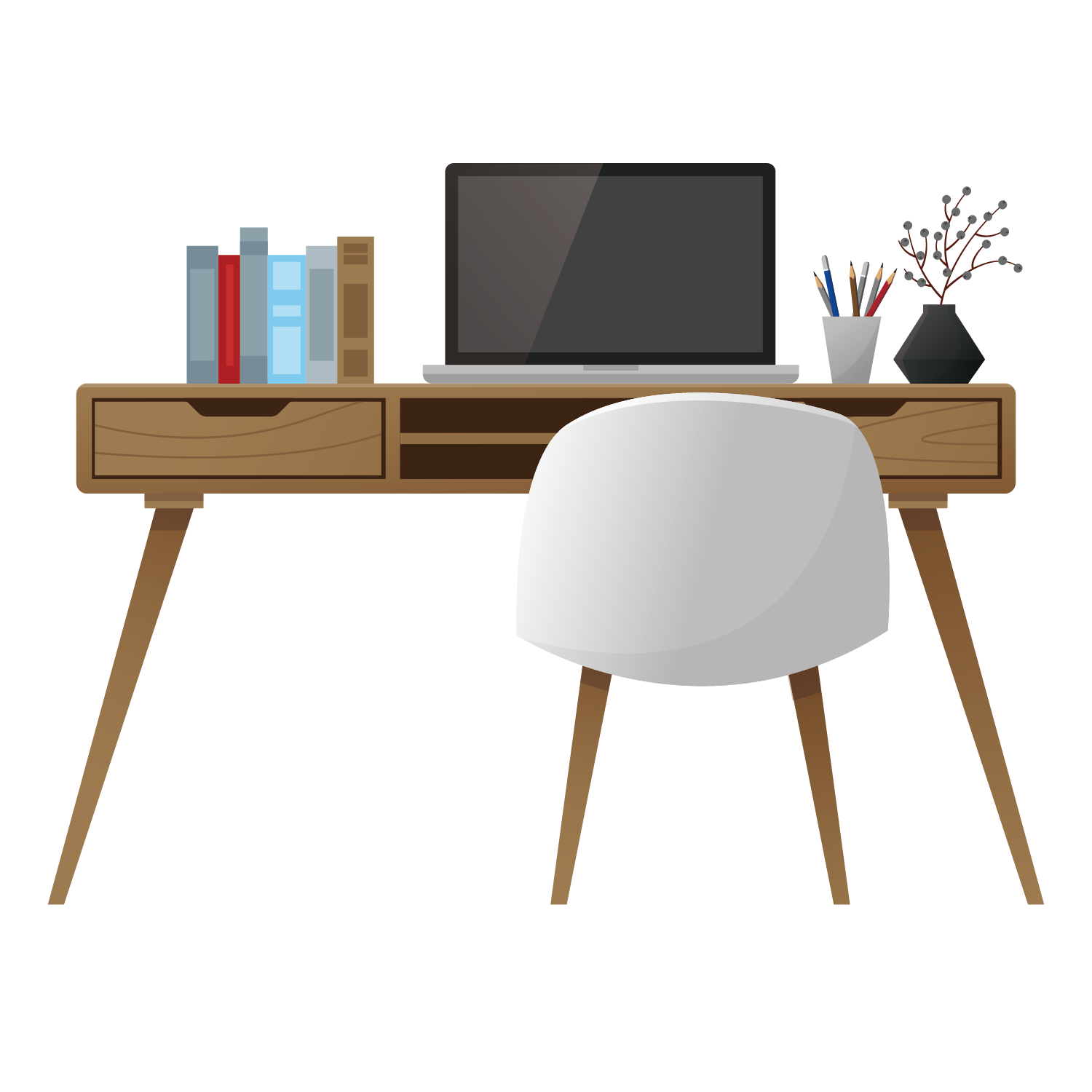 الموضوع /  الطحان وولده وحمارهما
 من صفحة 82 إلى صفحة 85
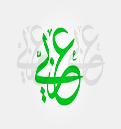 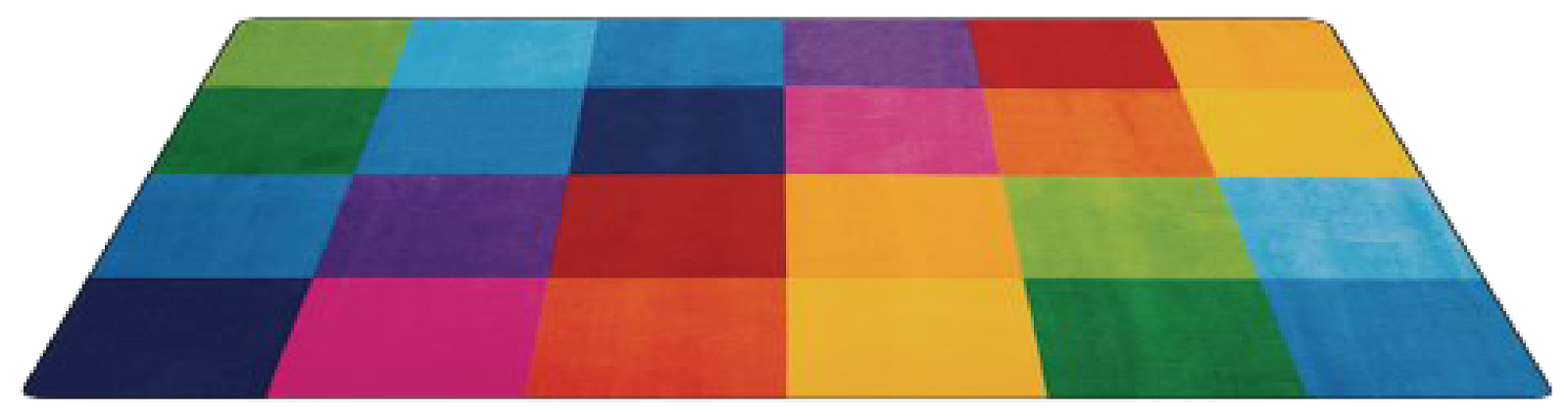 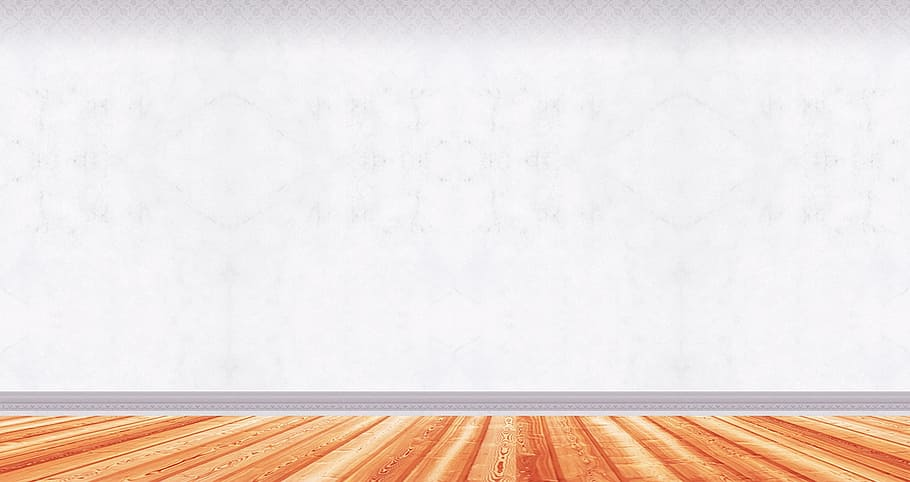 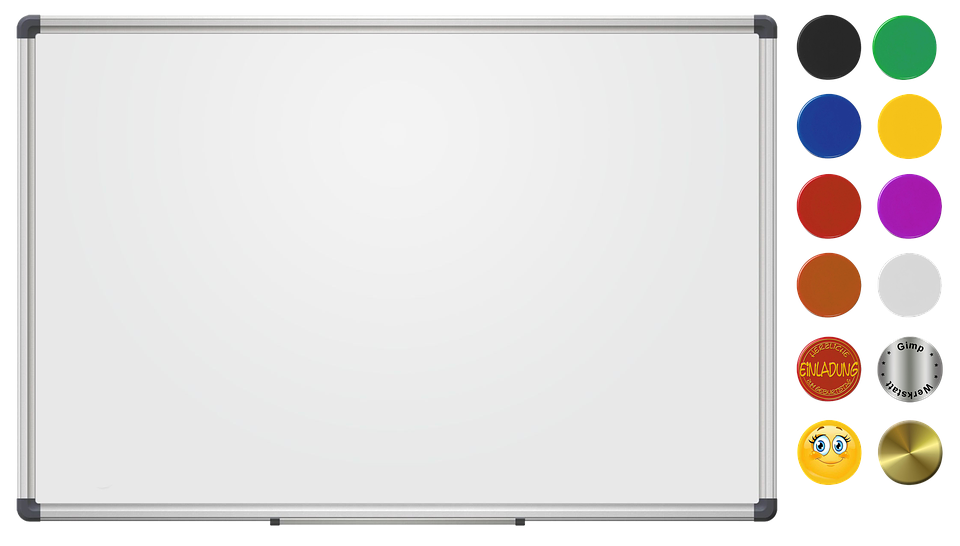 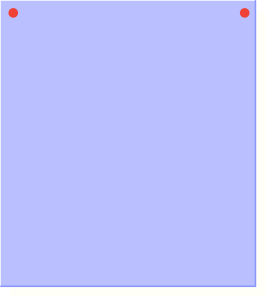 اكتساب اتجاهات وقيم تتعلق بمحور ( أخلاق وفضائل )
الكفايات
 والأهداف
اكتساب رصيد معرفي ولغوي متصل بمحور ( أخلاق وفضائل )
الكفايات :
الاقتداء بسلوك وآداب من سيرة النبي عليه السلام وهديه
قراءة  الكفايات المستهدفة قراءة صحيحة
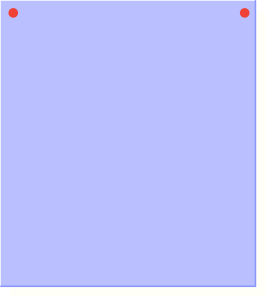 يتوقع من الطالبة
 في نهاية المكون :
تذكر عناصر القصة
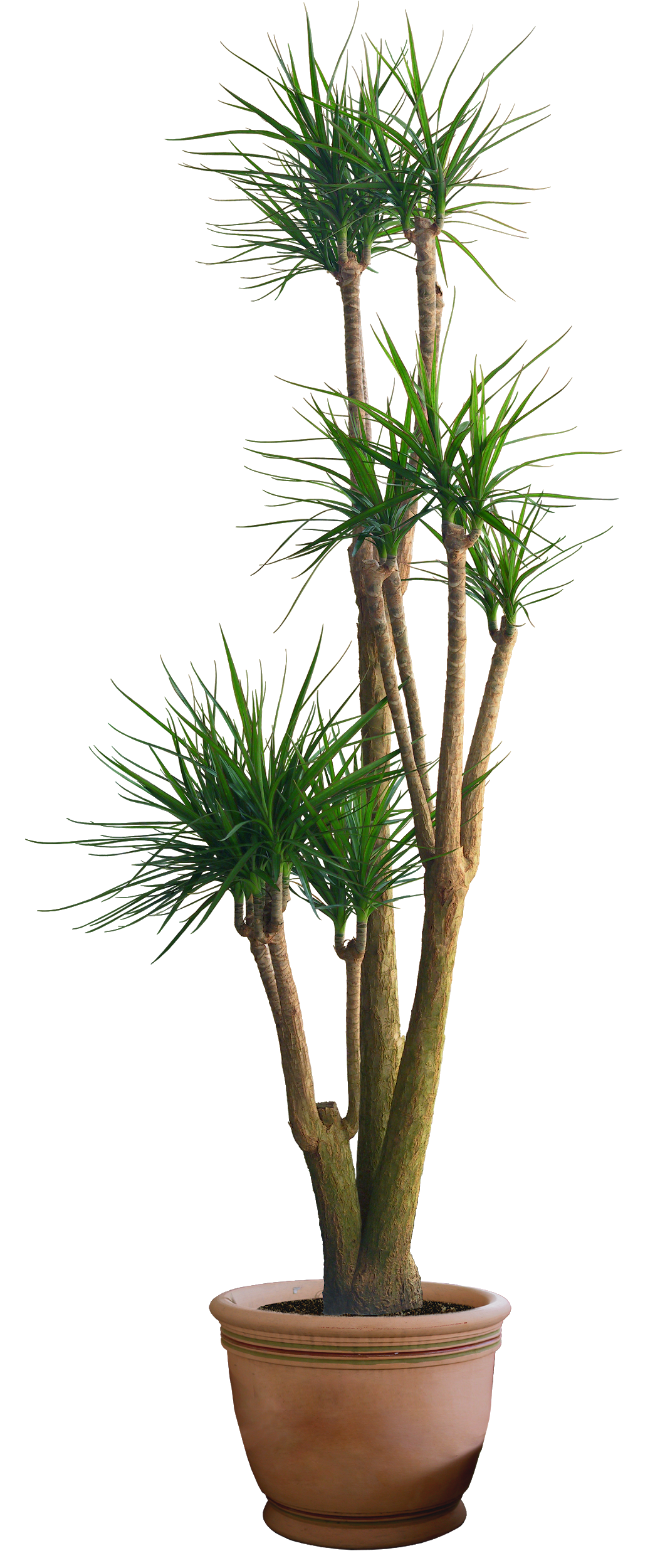 قراءة القصة المعروضة قراءة صامتة
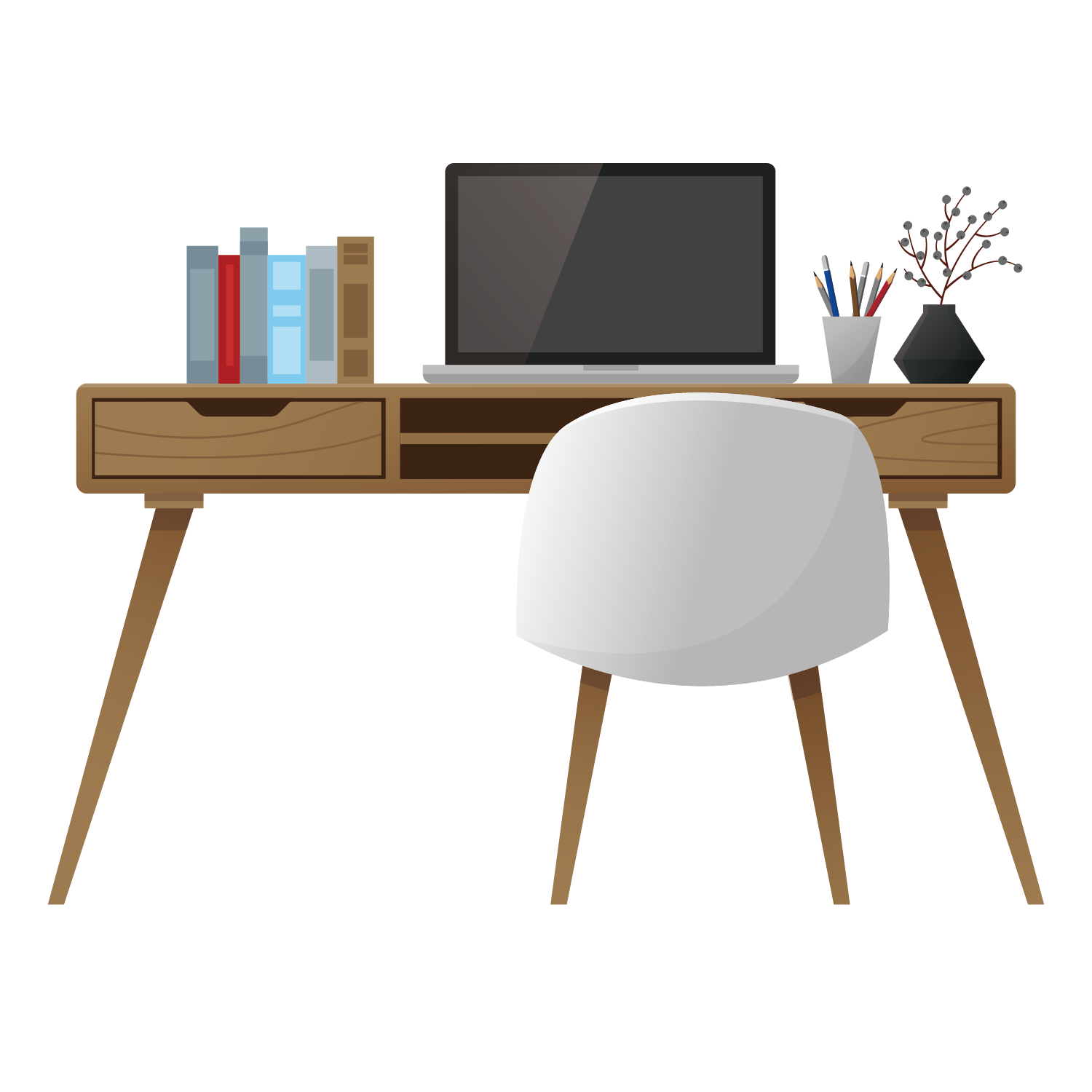 الأهداف :
التواصل الشفهي بحكاية القصة المقروءة
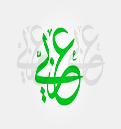 تعبئة استمارة القصة حسب المطلوب
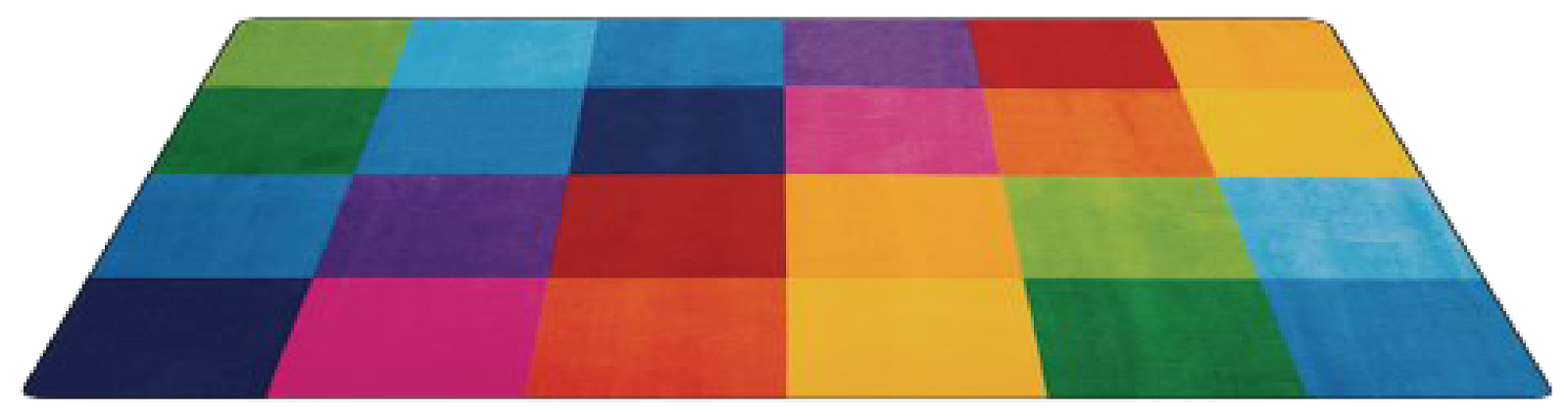 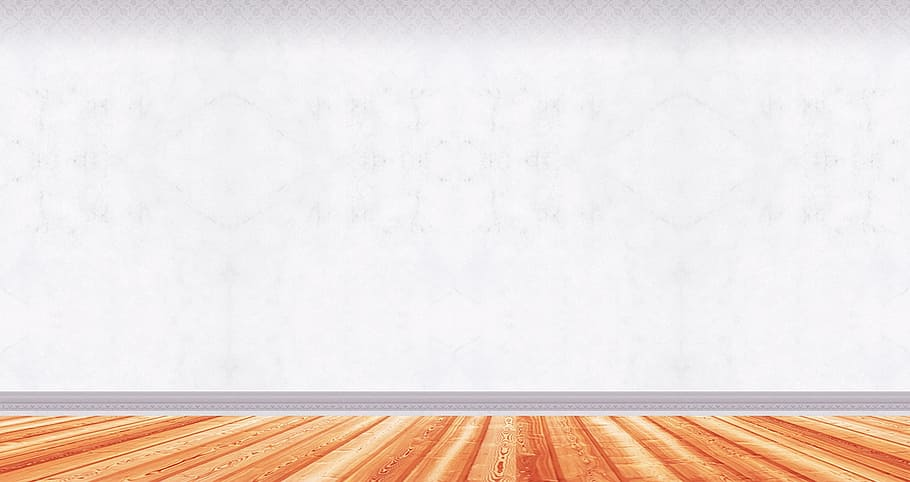 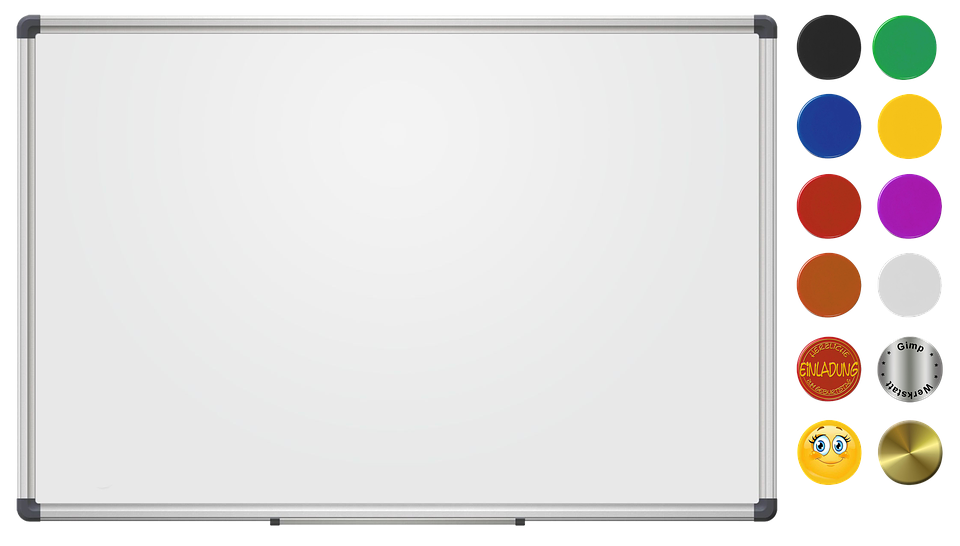 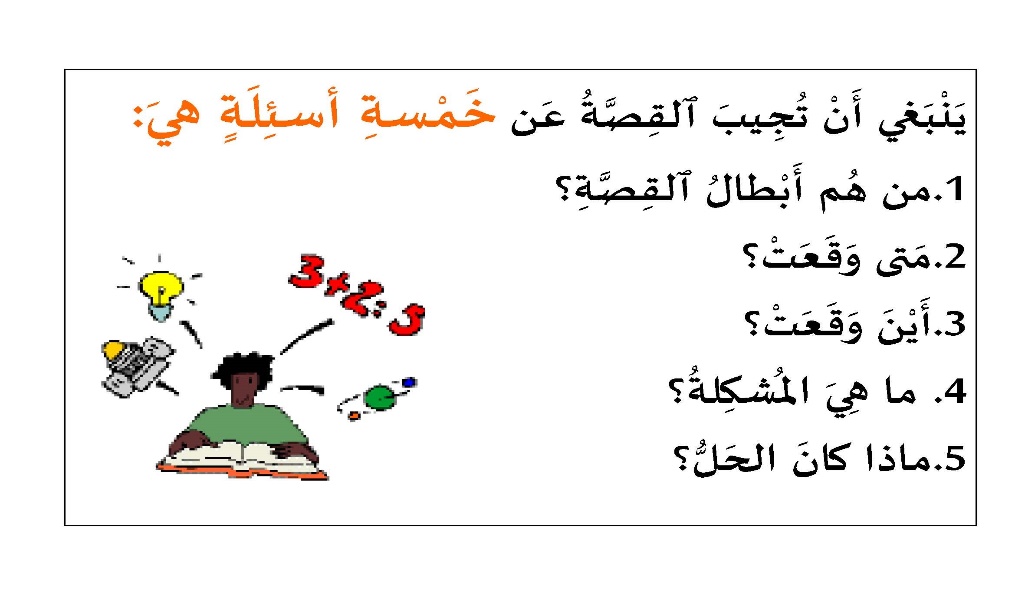 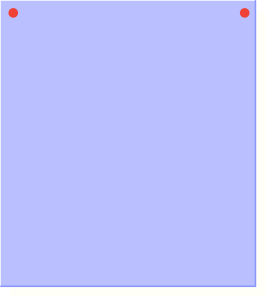 استراتيجية 
شريط الذكريات
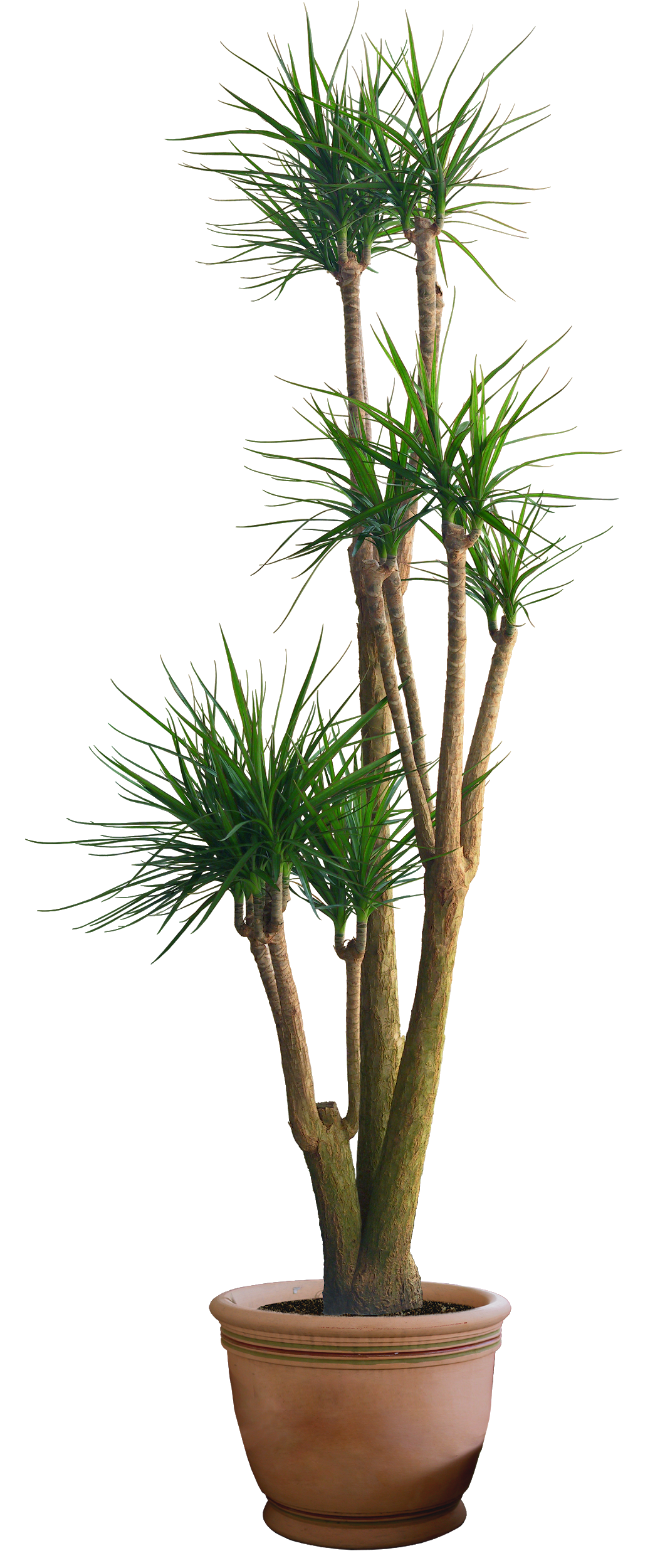 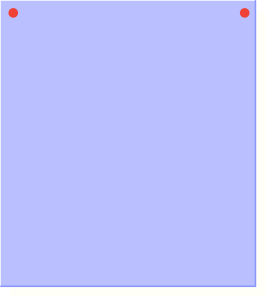 من خارج الكتاب
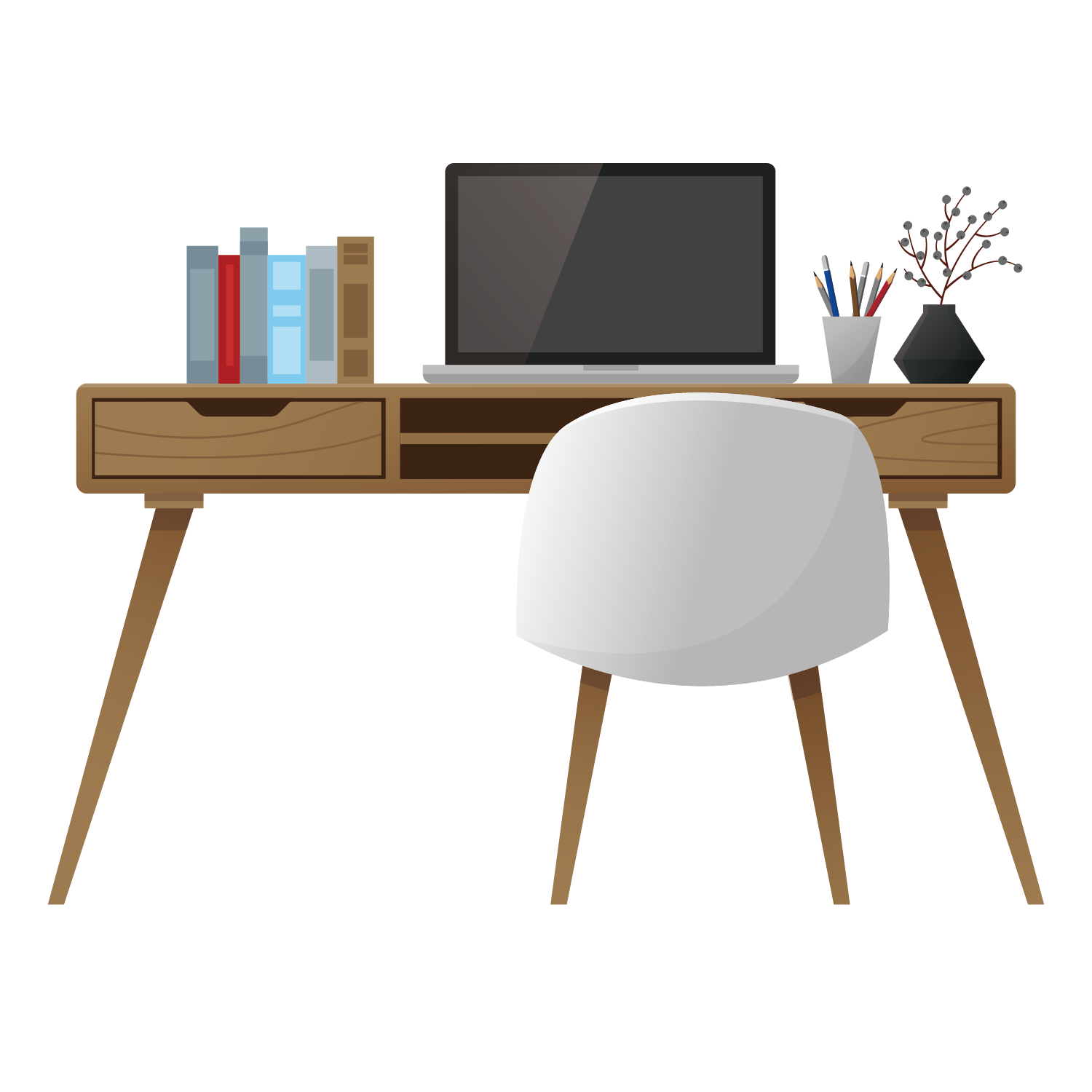 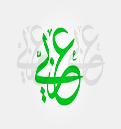 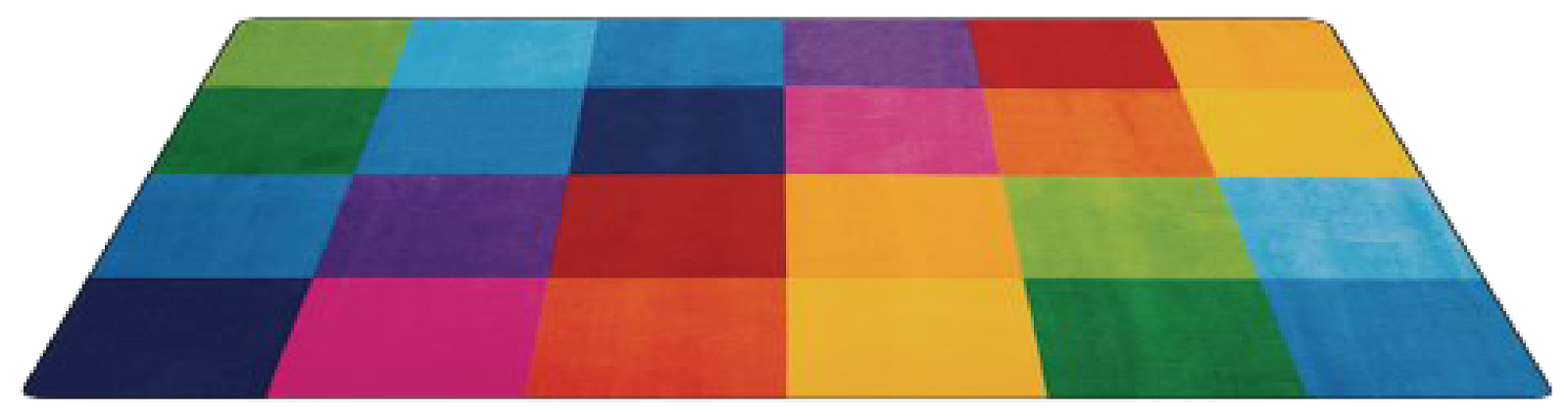 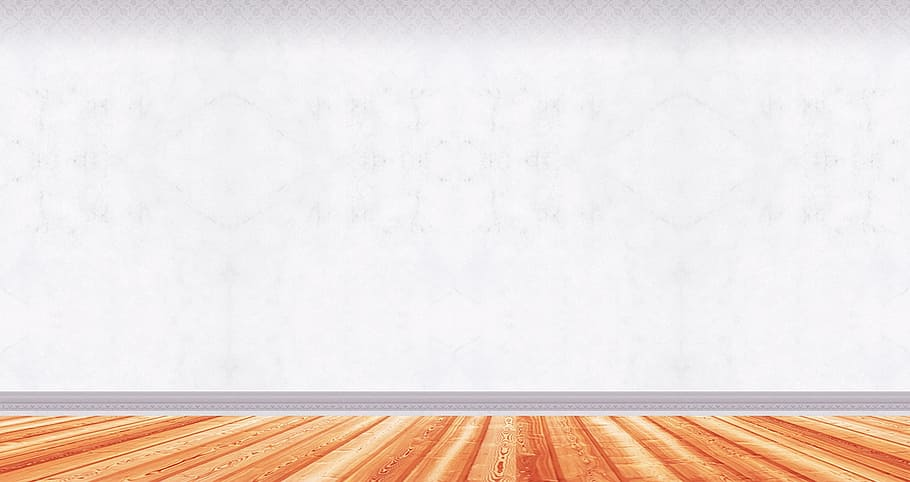 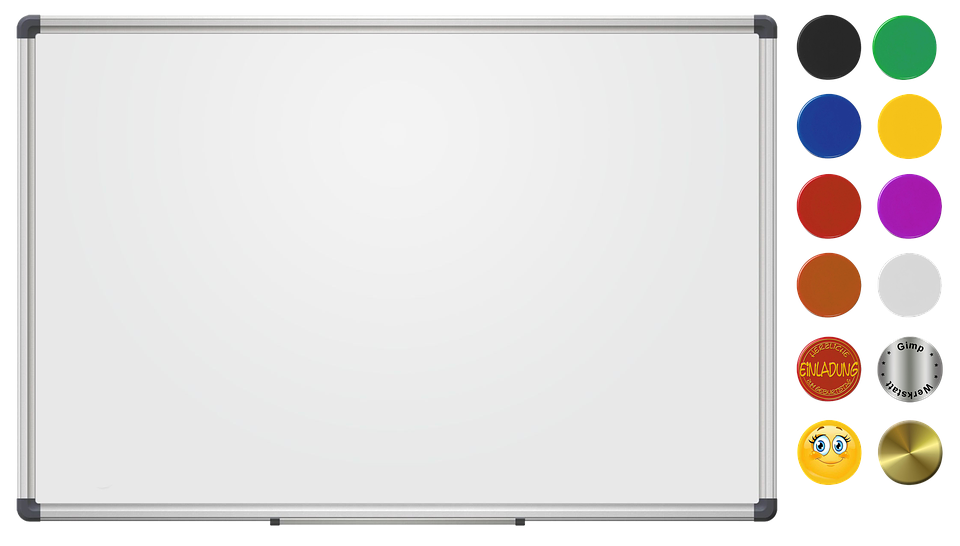 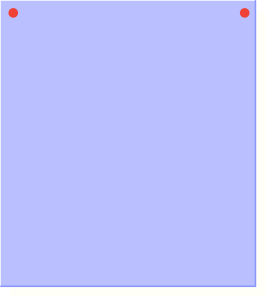 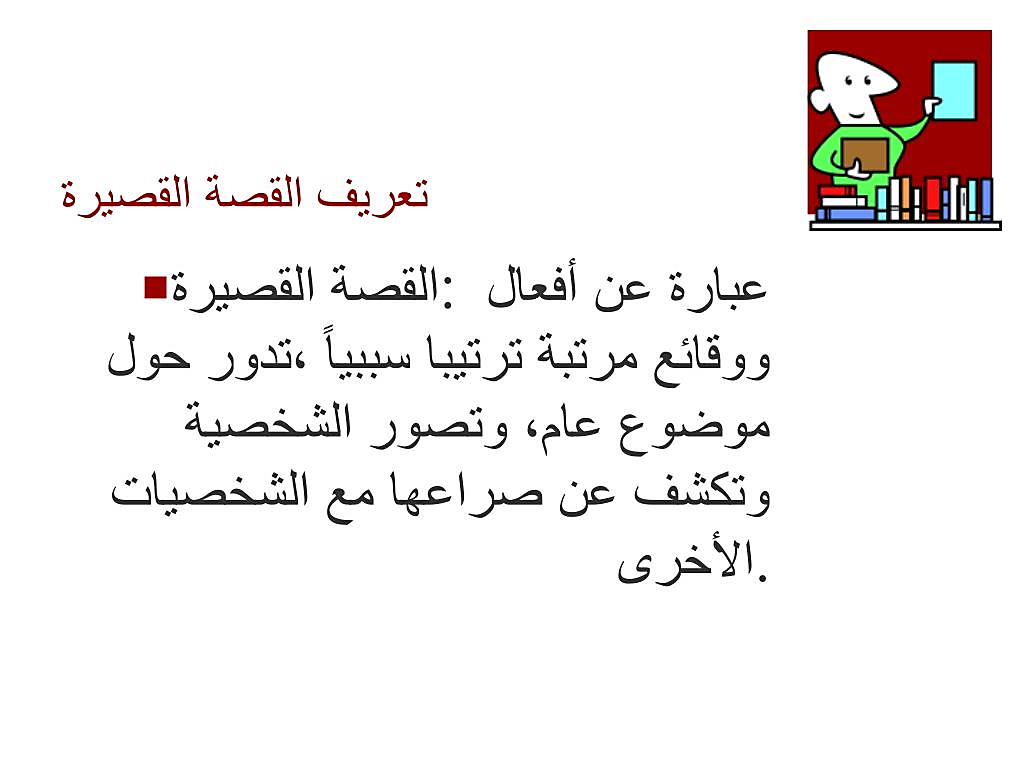 معلومة
إثرائية
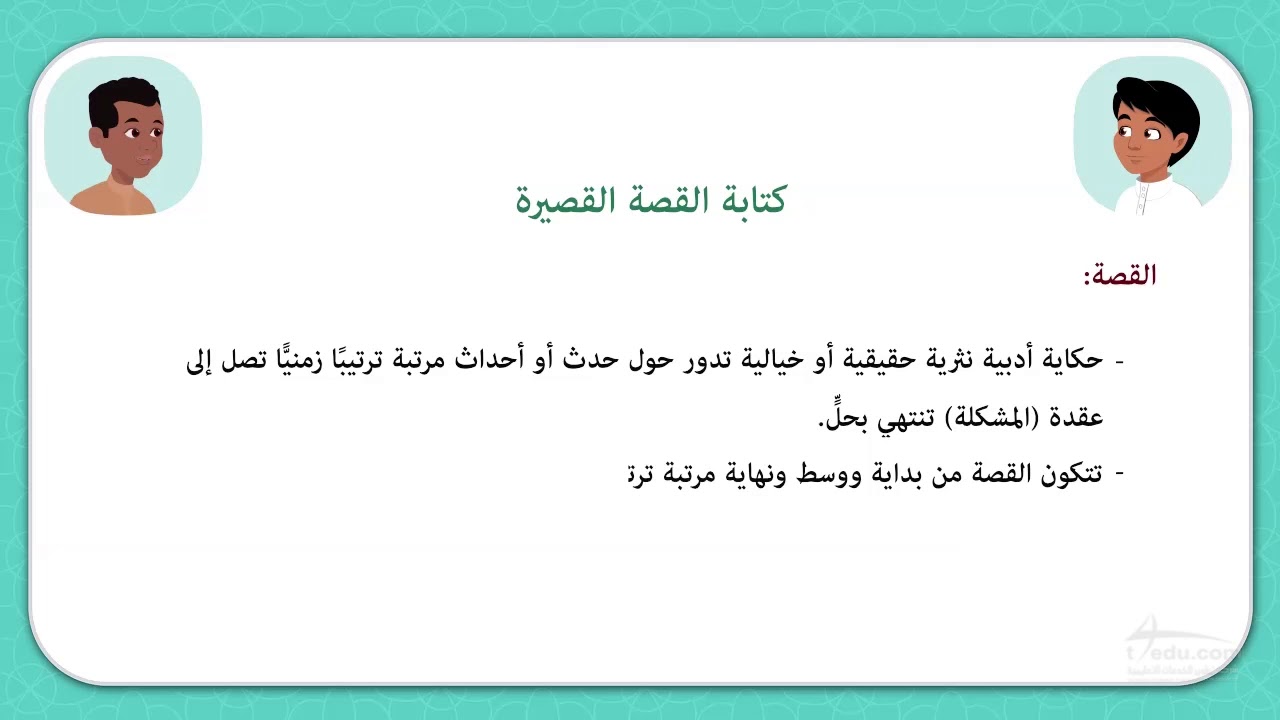 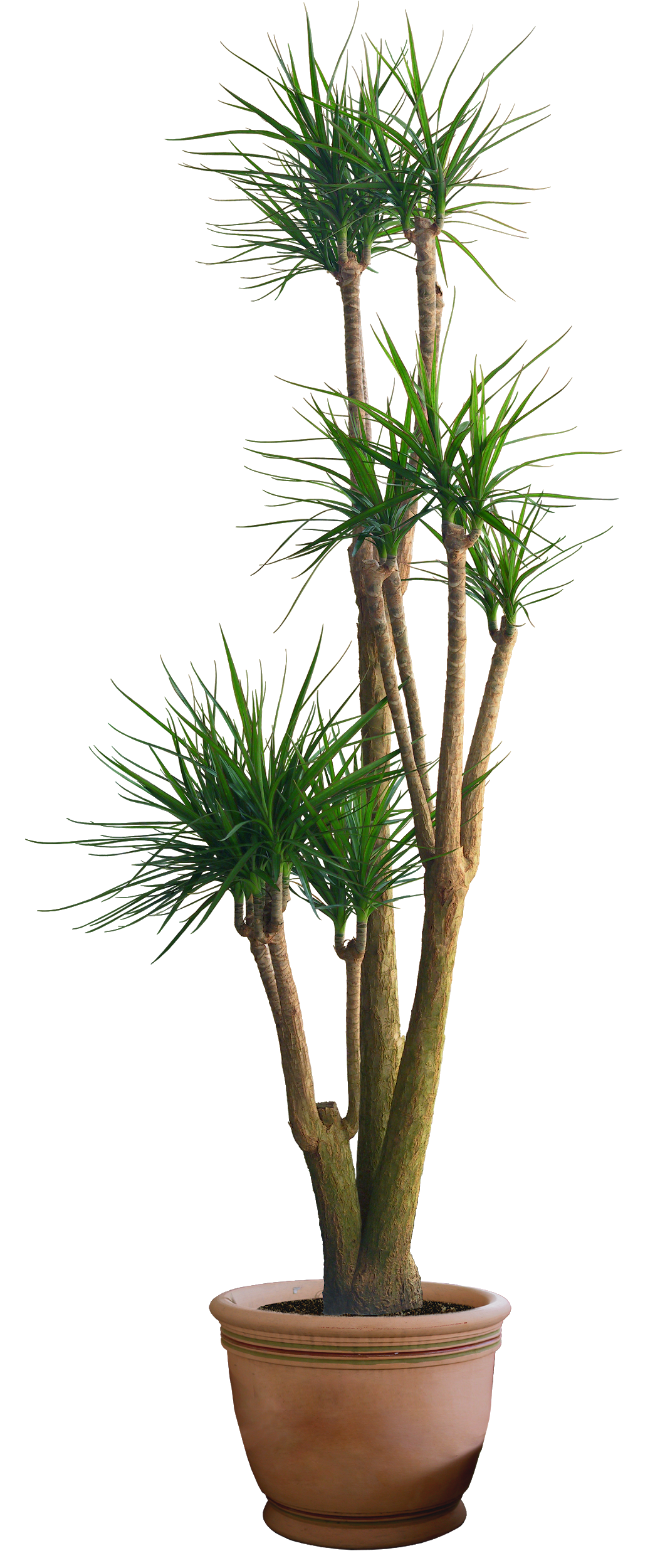 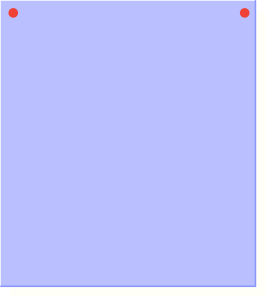 من خارج الكتاب
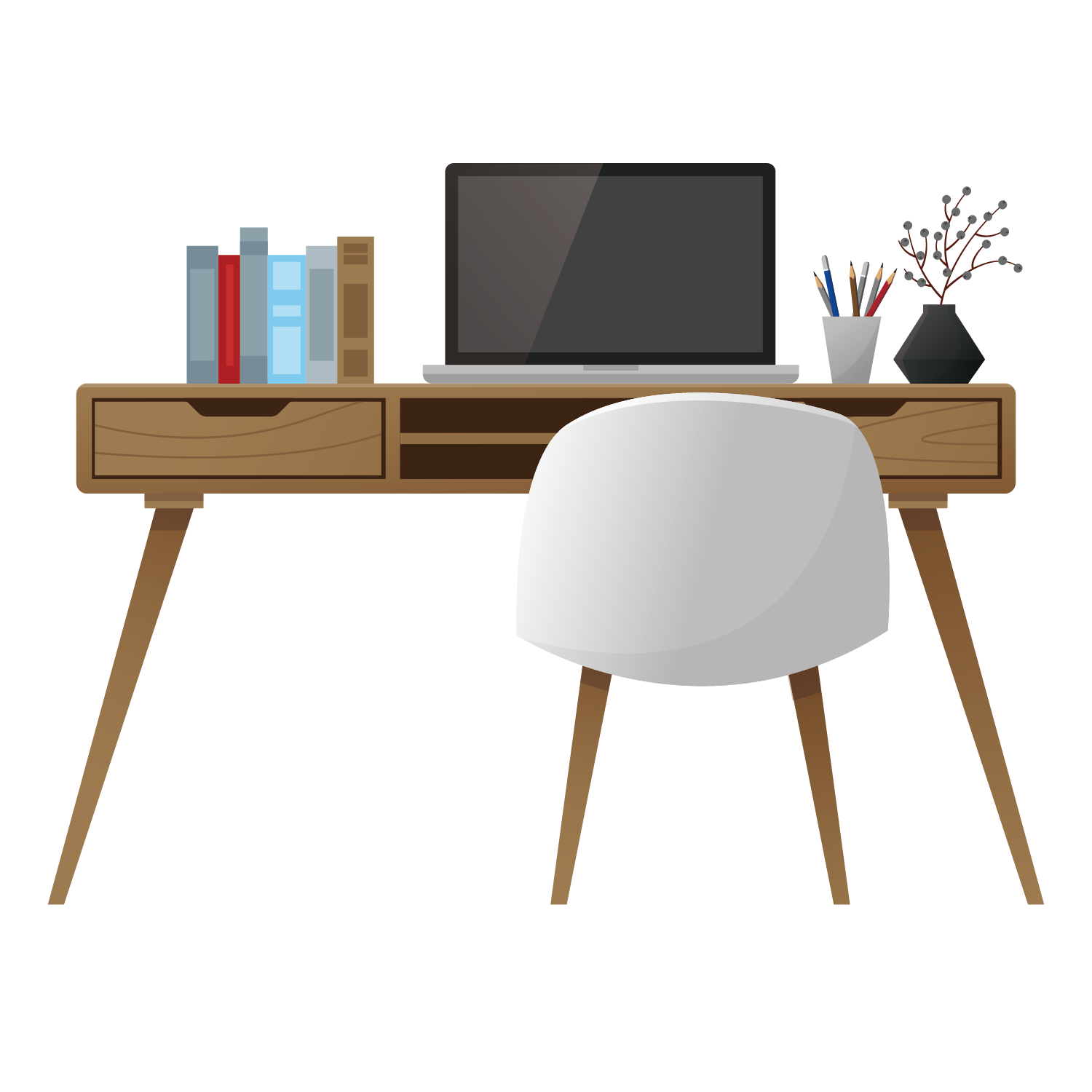 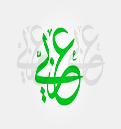 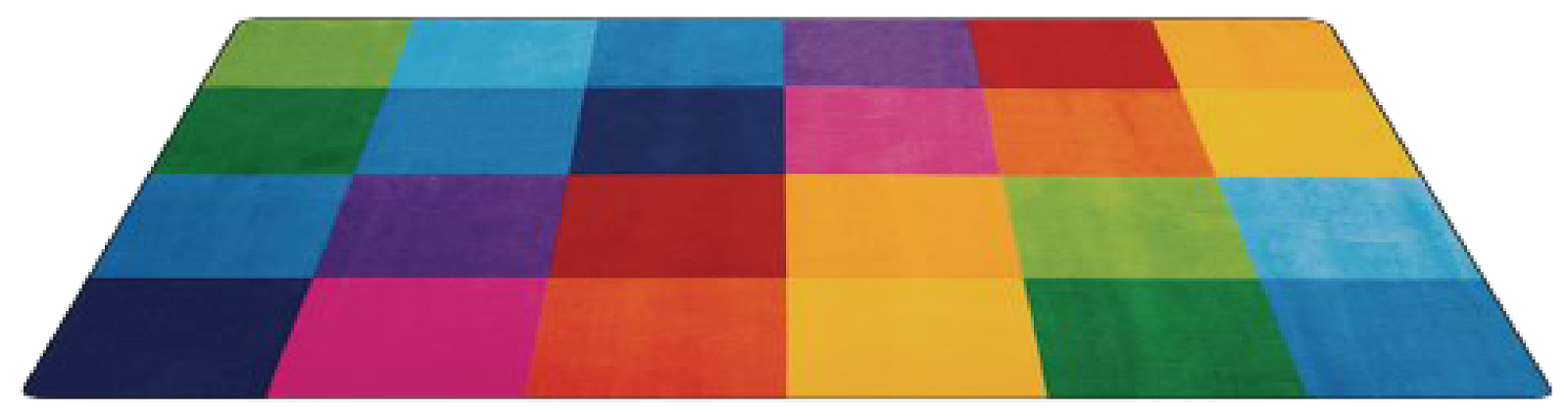 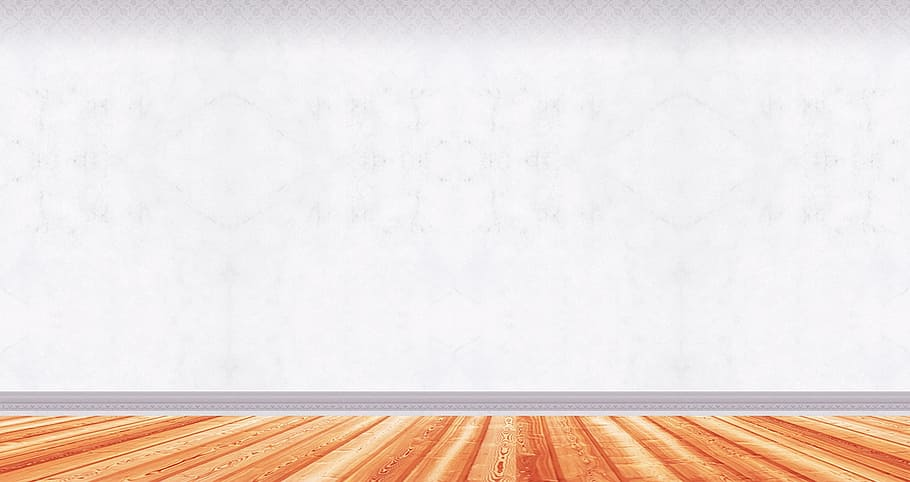 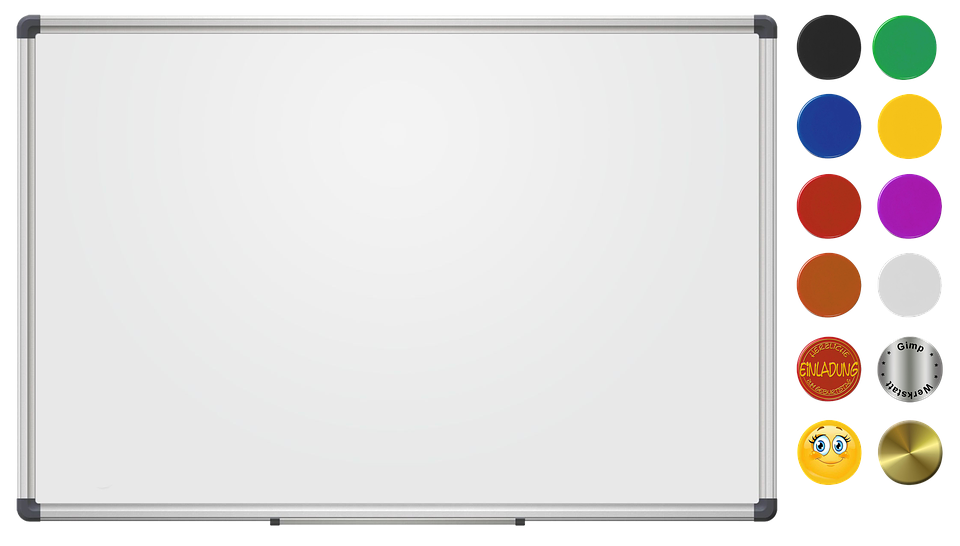 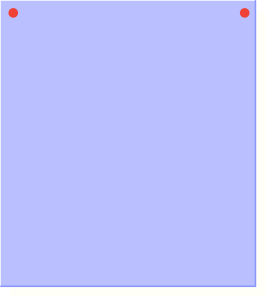 فيديو لتثبيت المعلومة
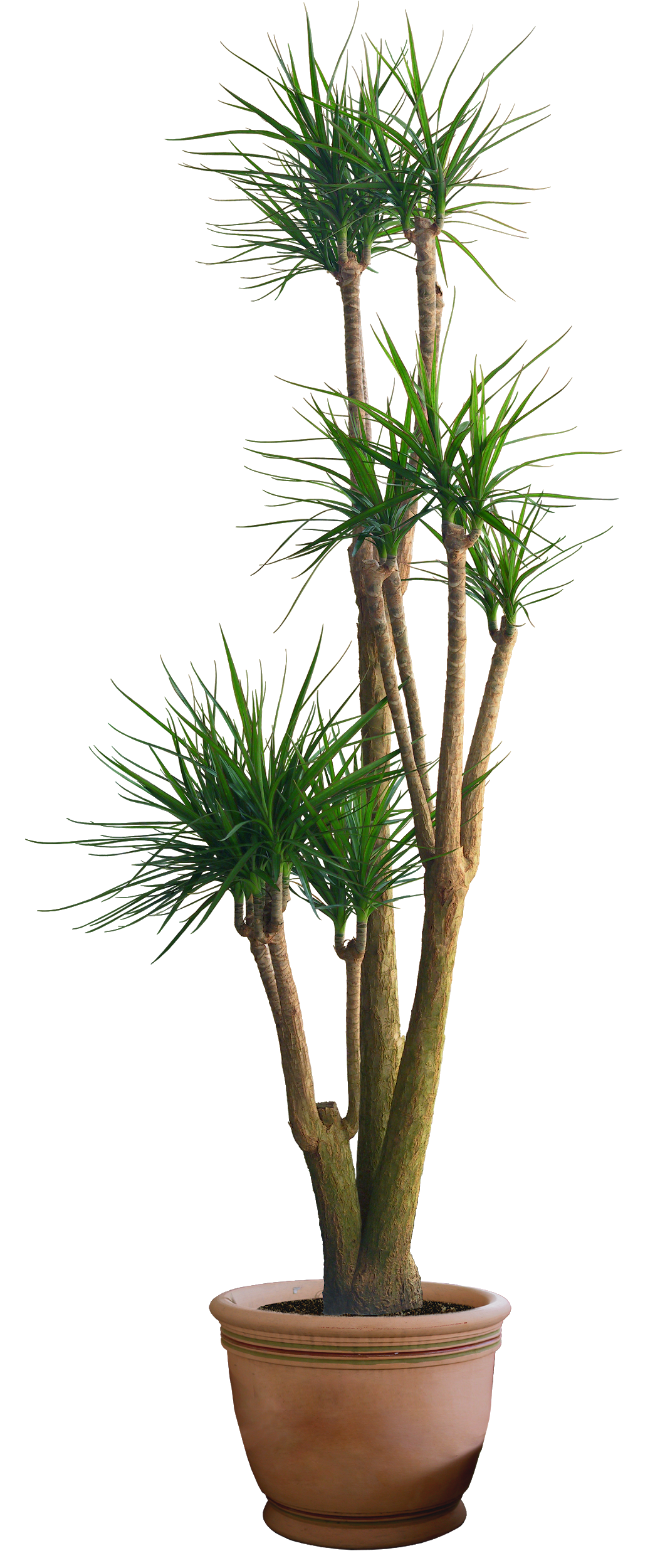 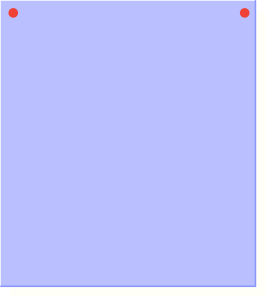 من خارج الكتاب
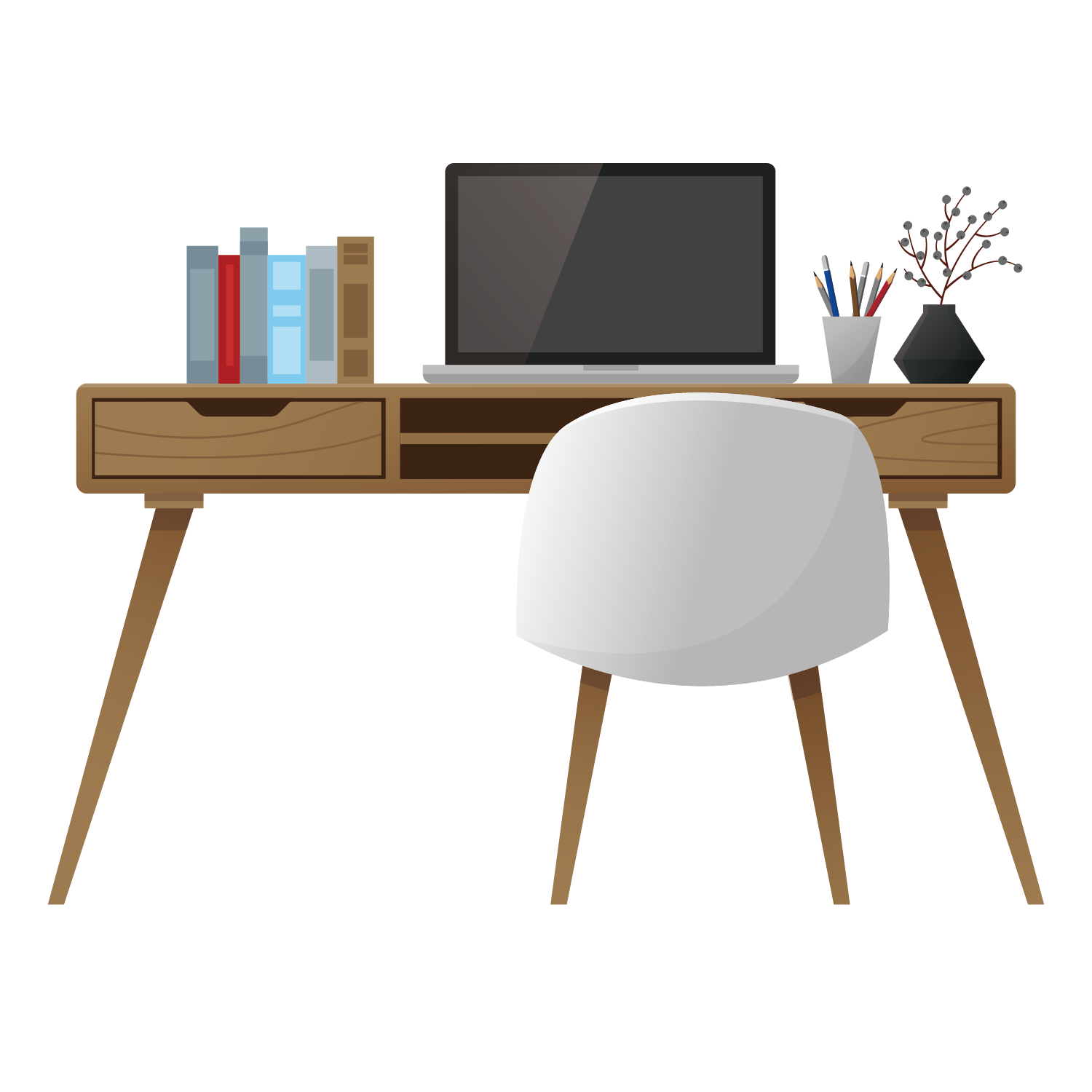 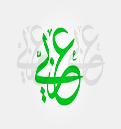 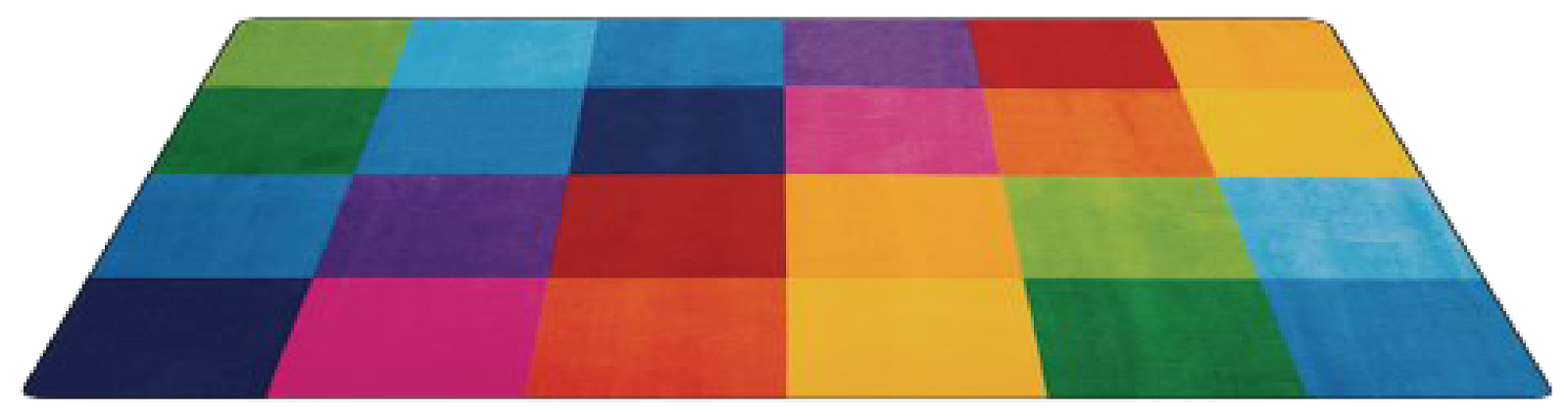 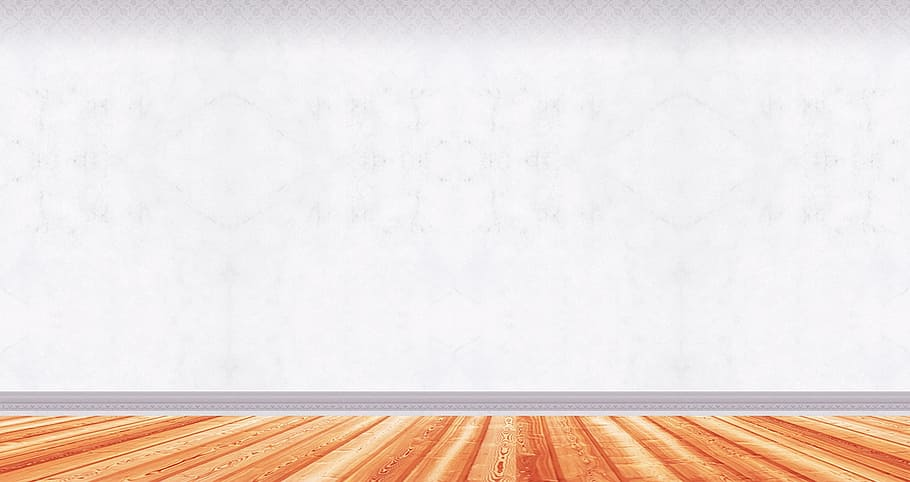 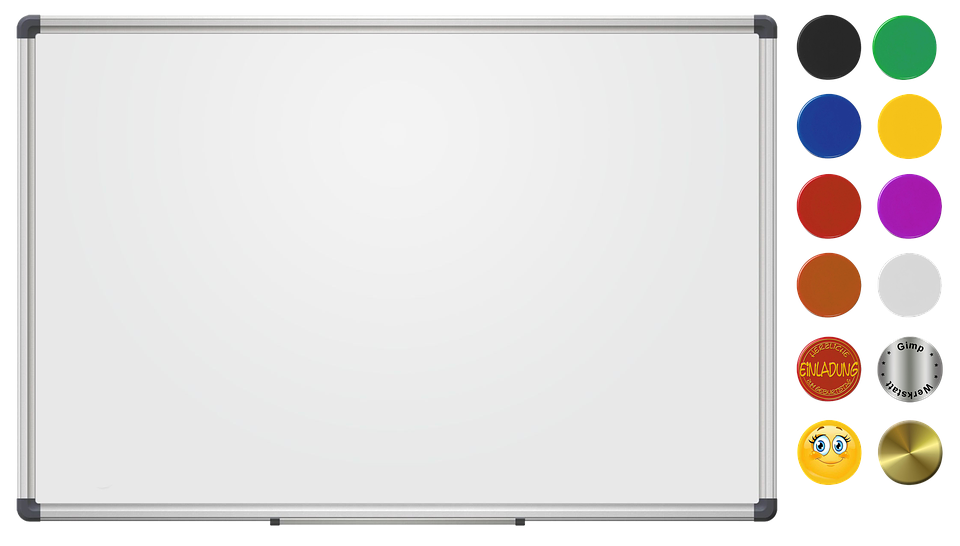 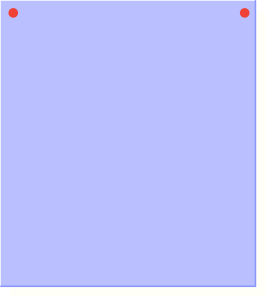 قصة الطحان وولده وحمارهما مسموعة
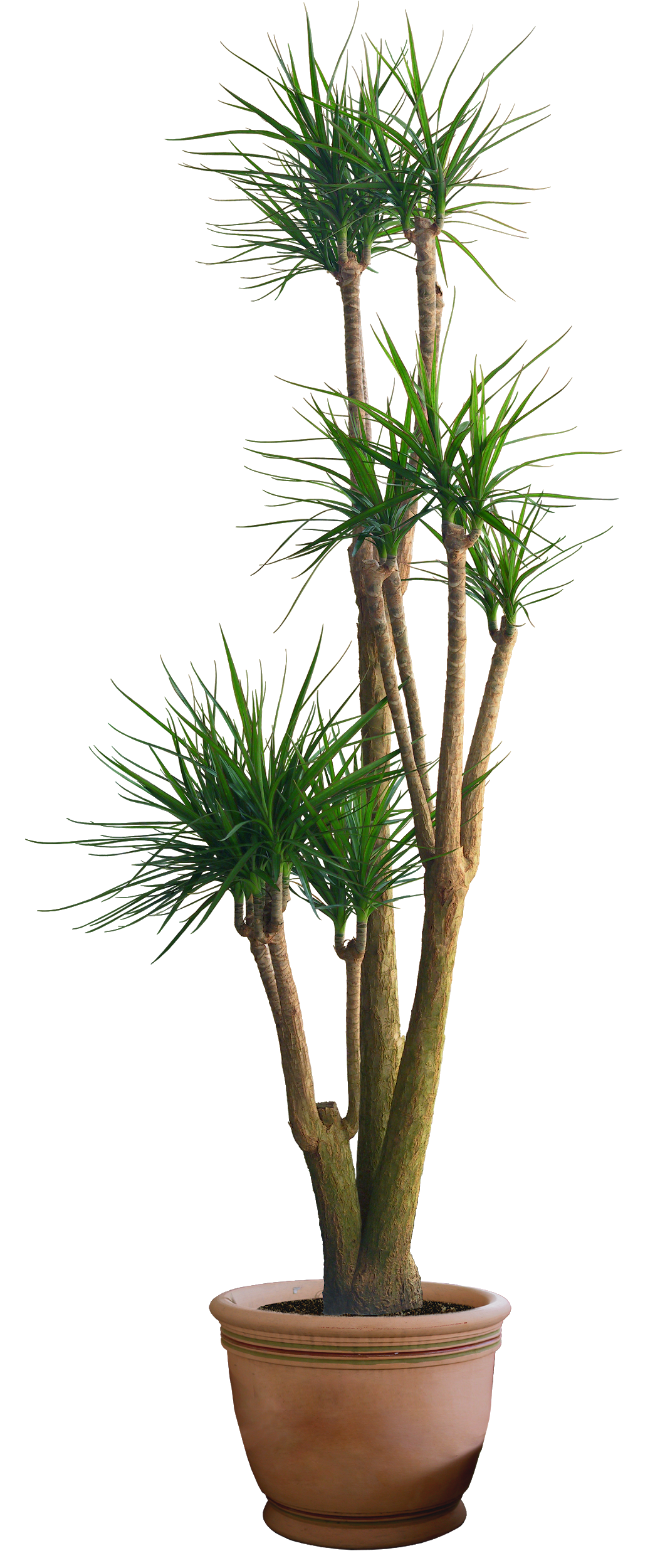 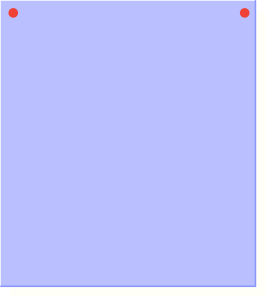 من خارج الكتاب
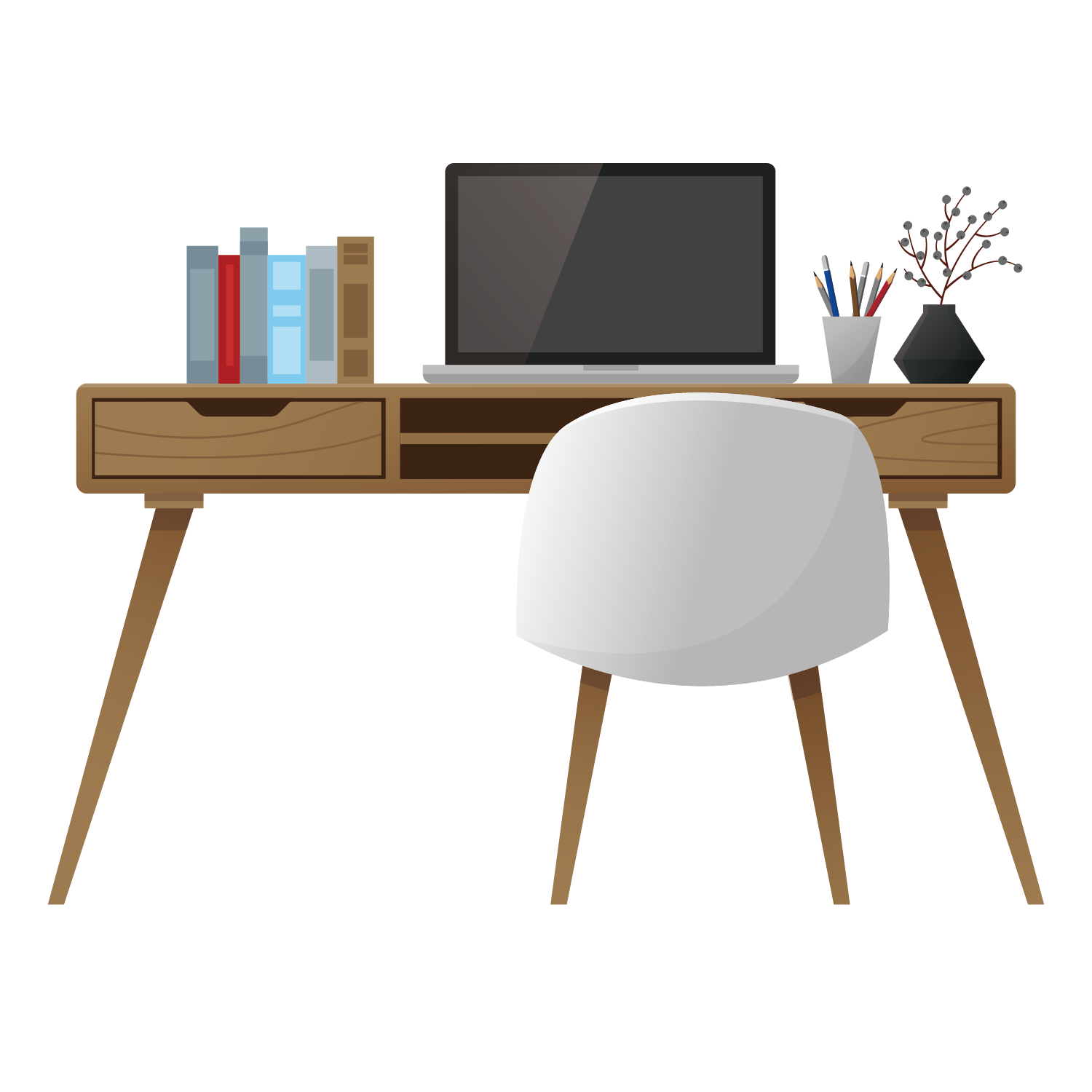 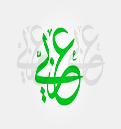 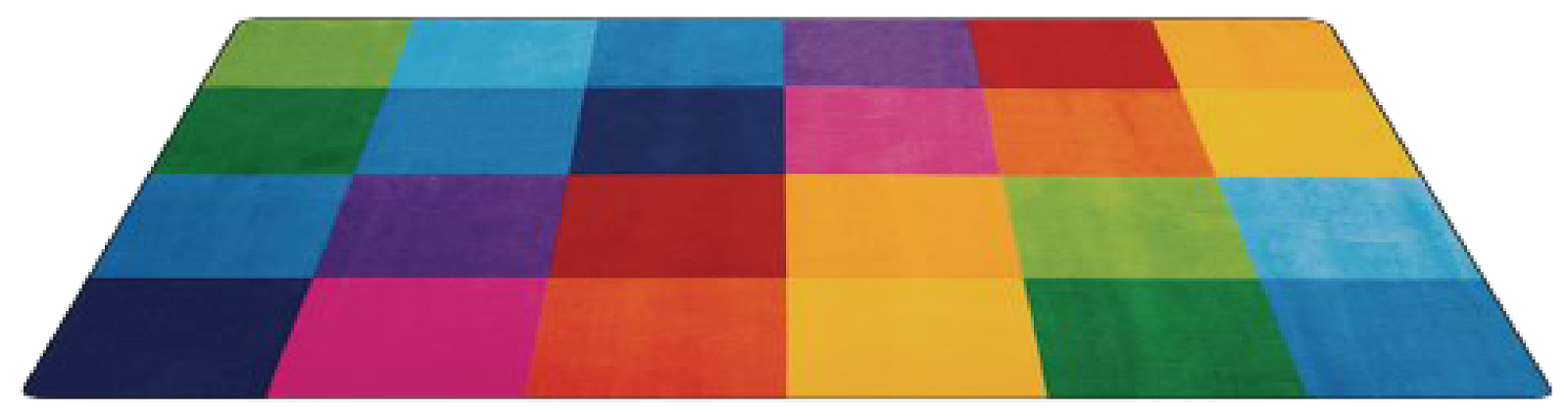 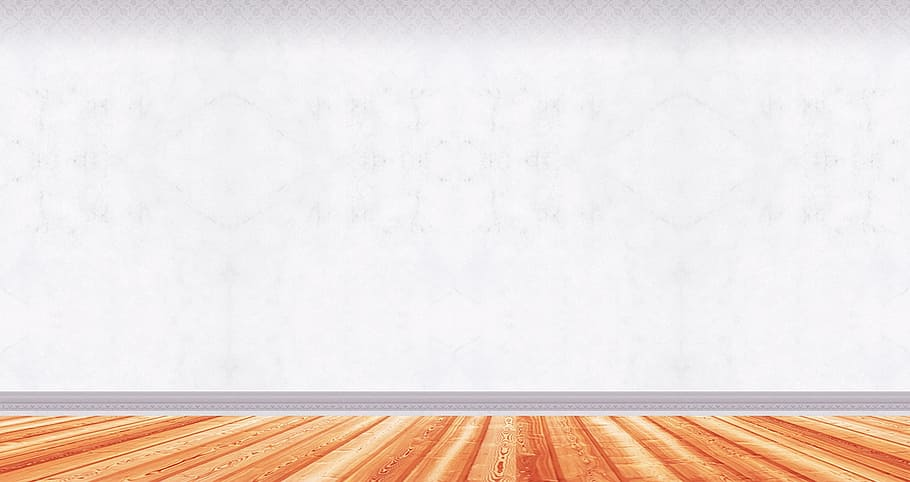 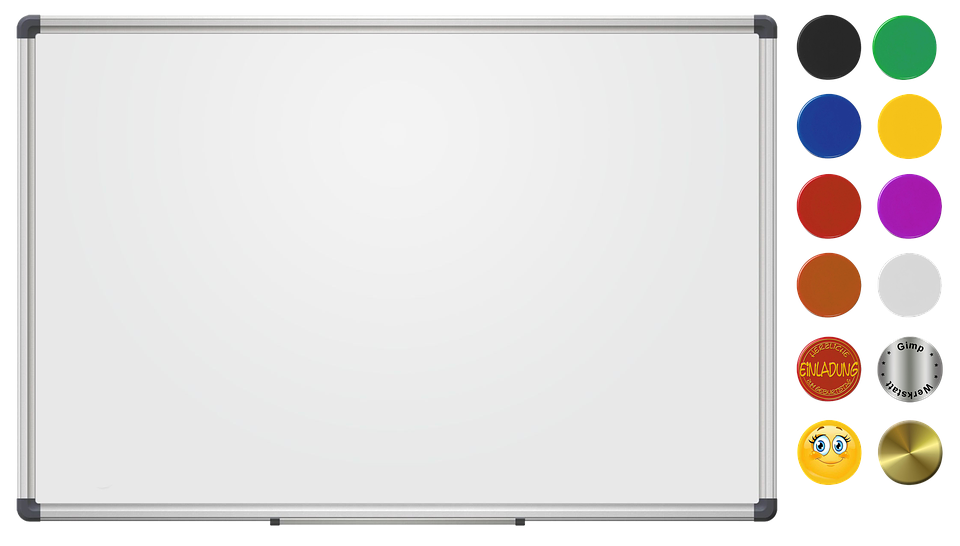 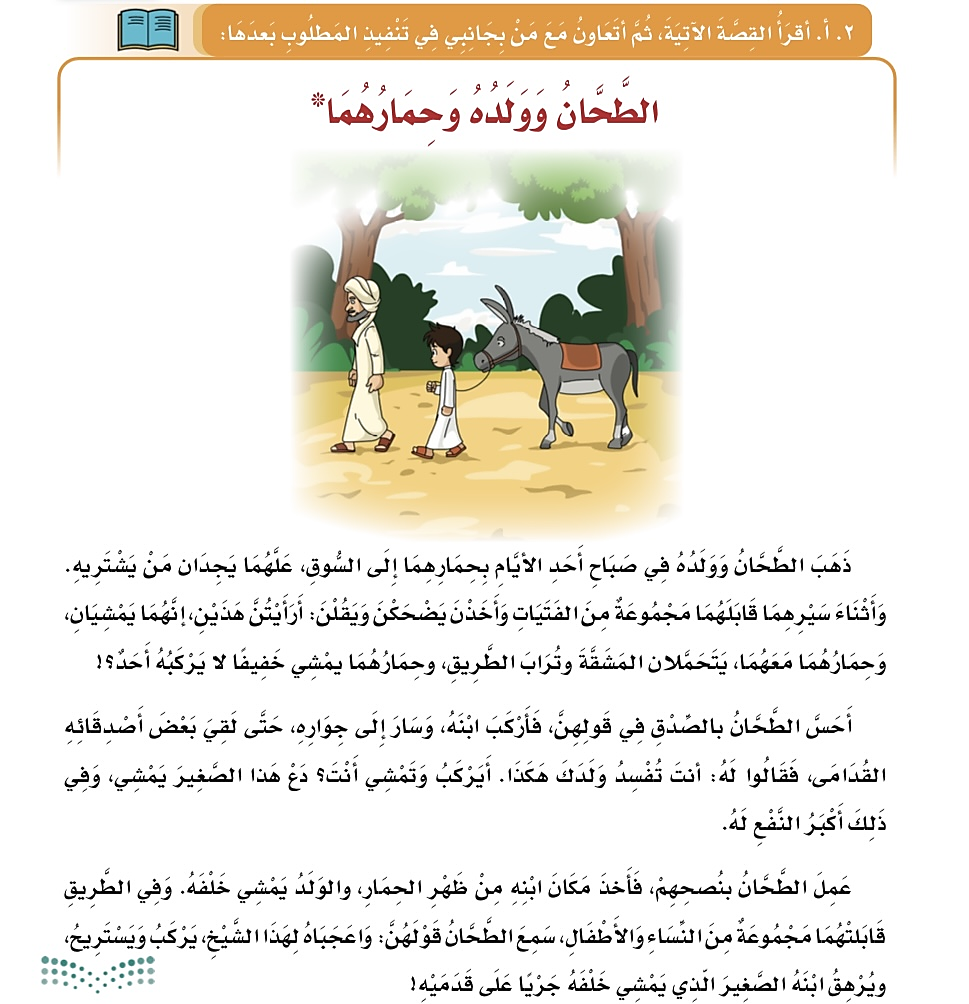 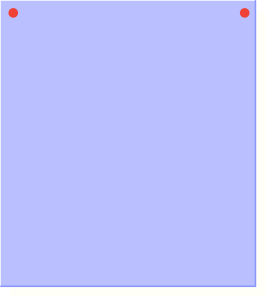 مهارة
القراءة
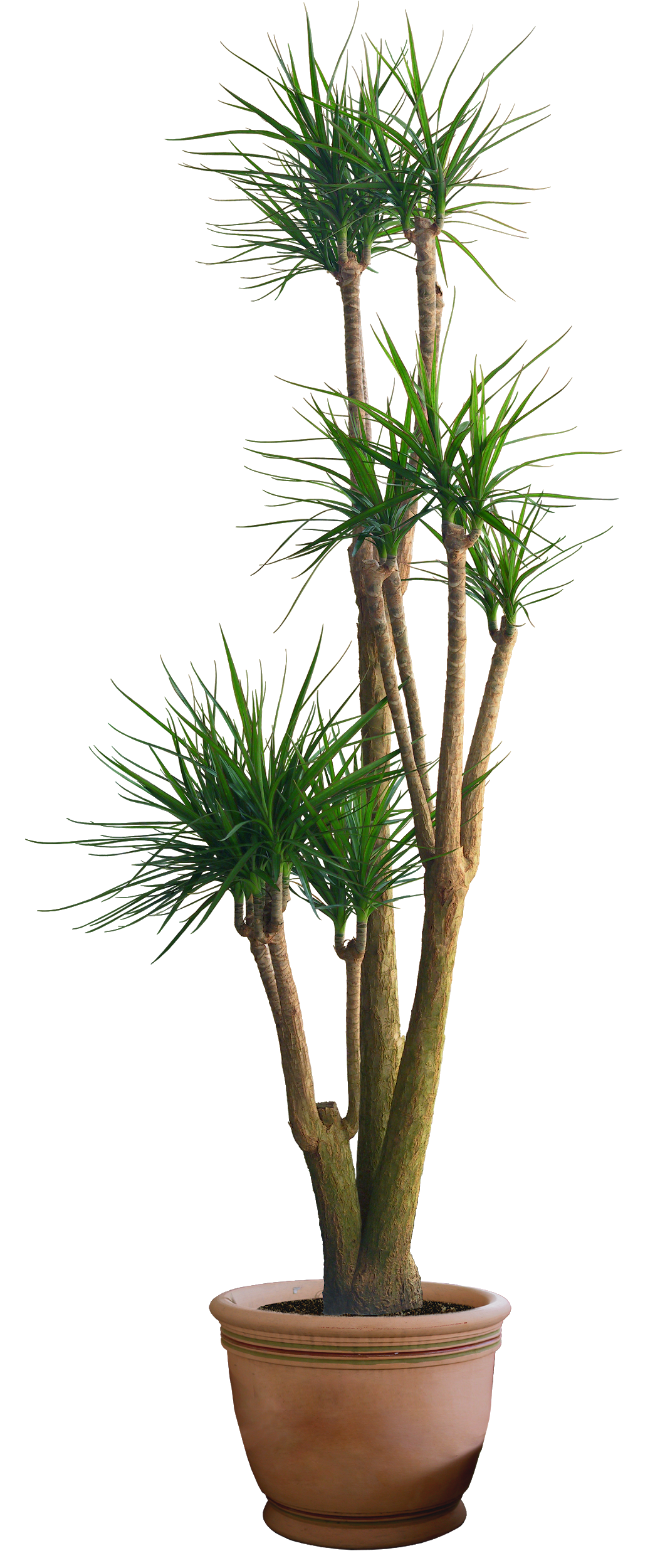 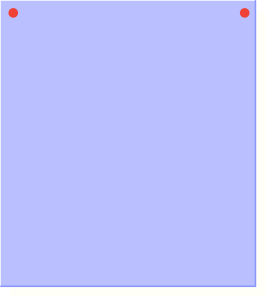 ص 82
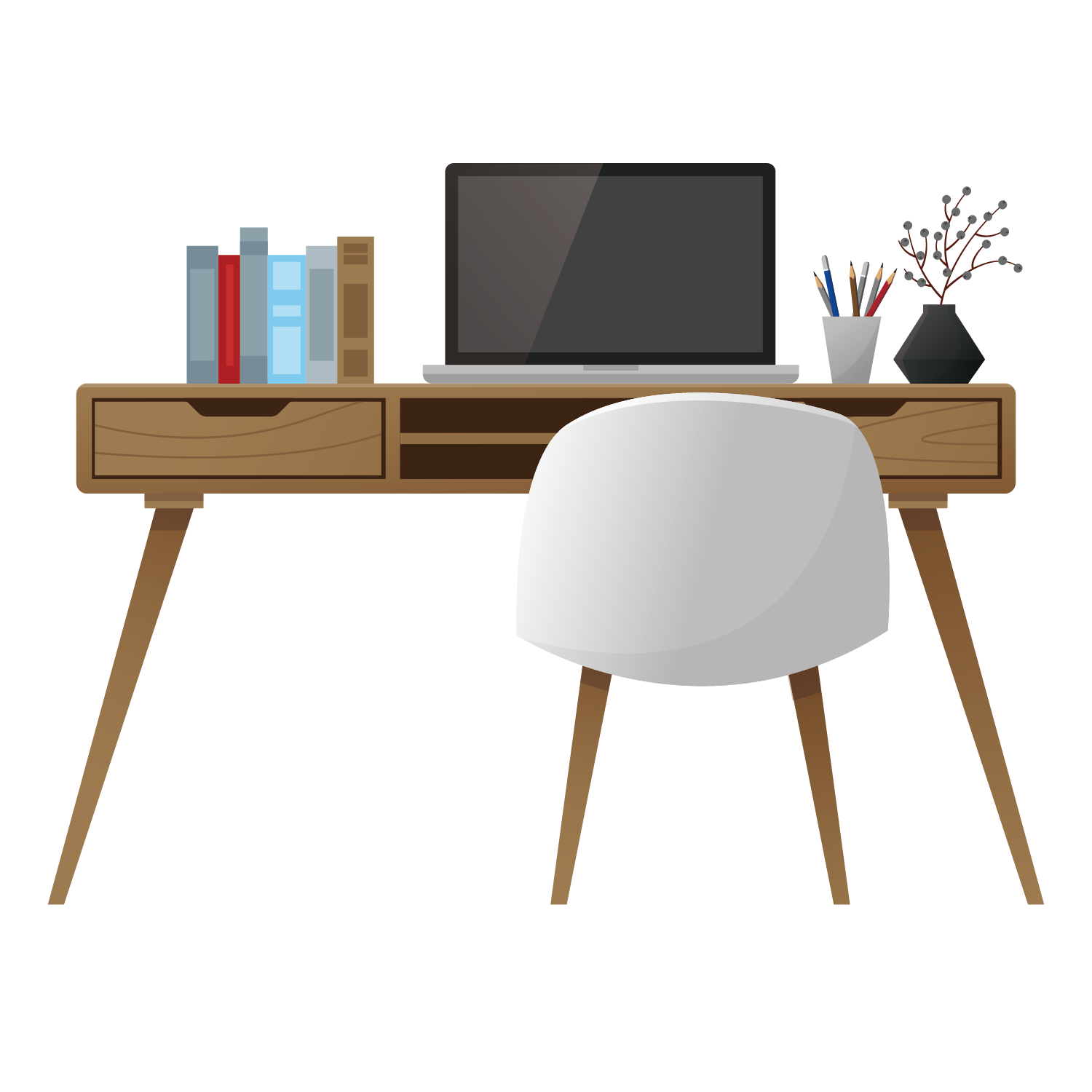 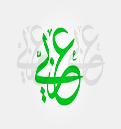 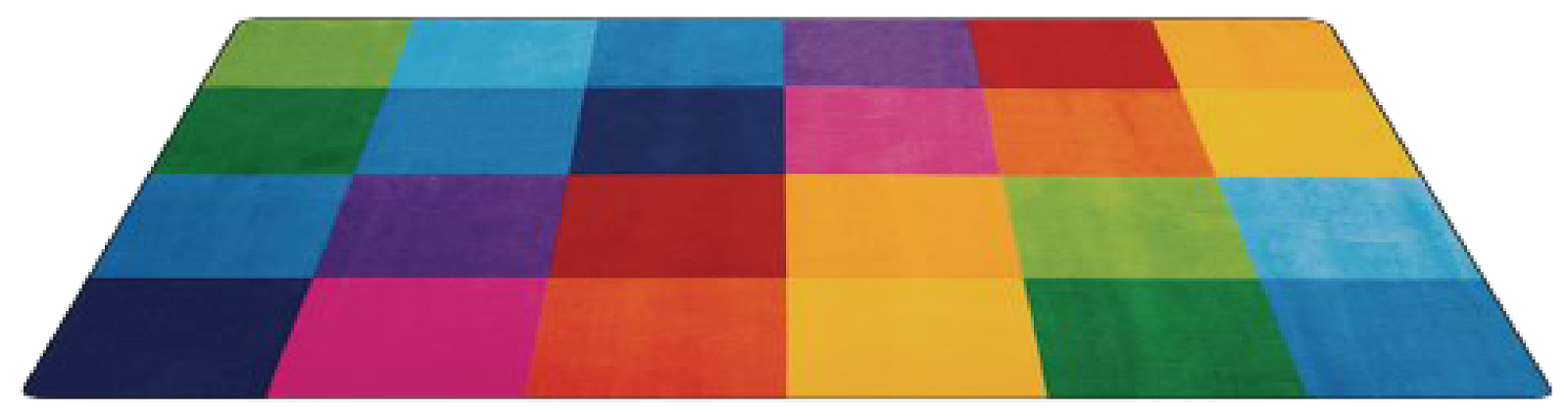 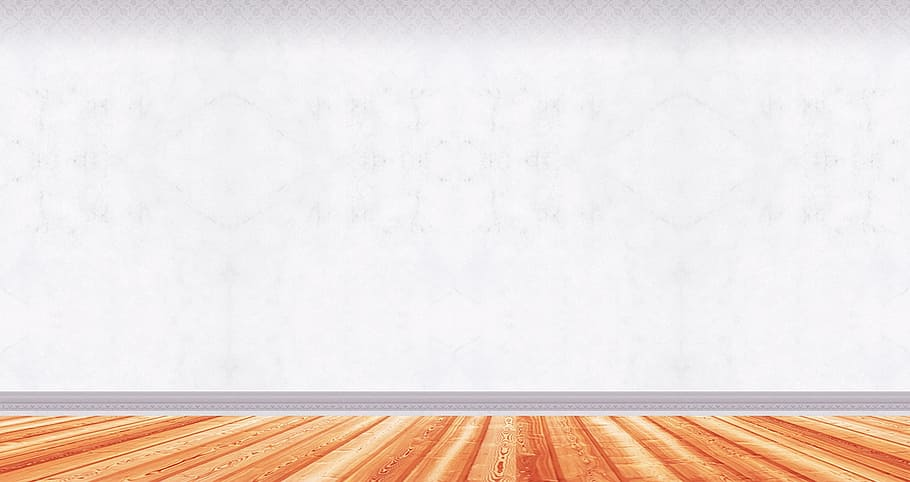 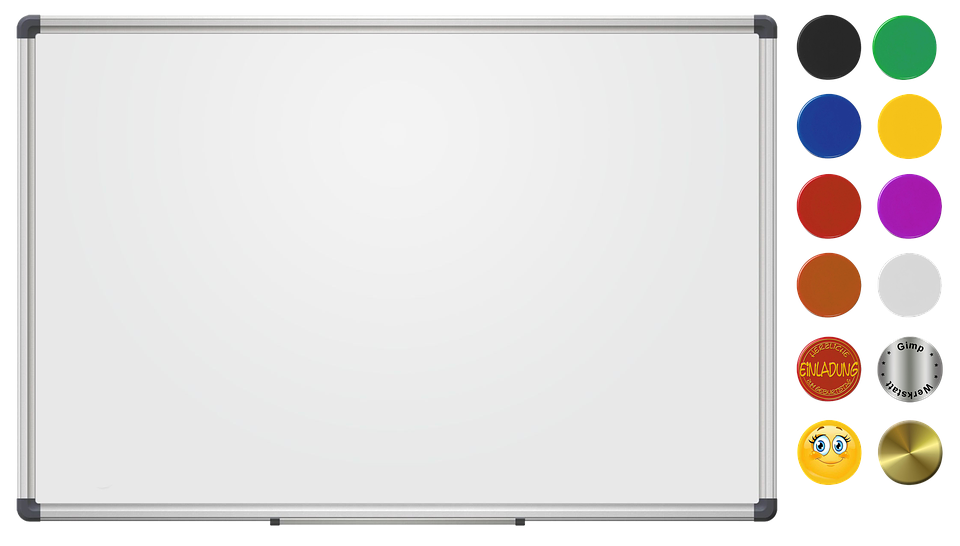 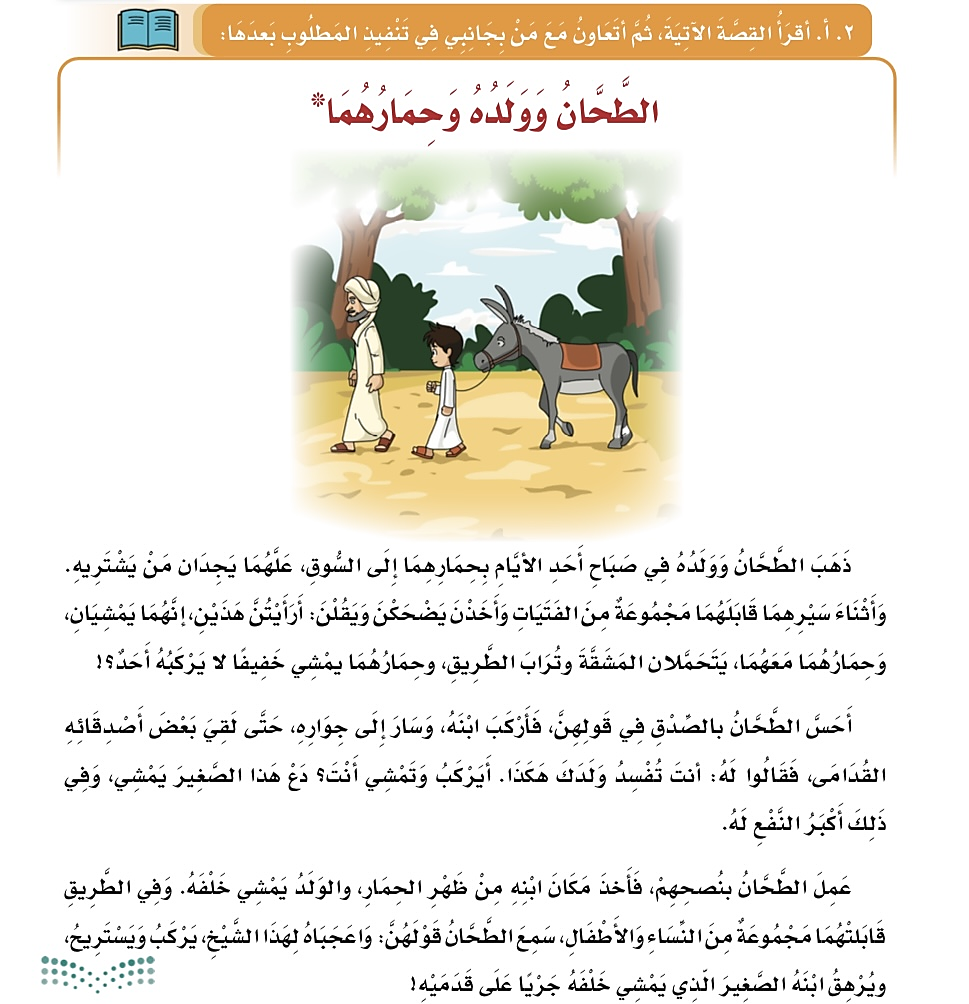 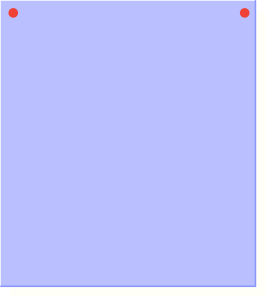 مهارة
القراءة
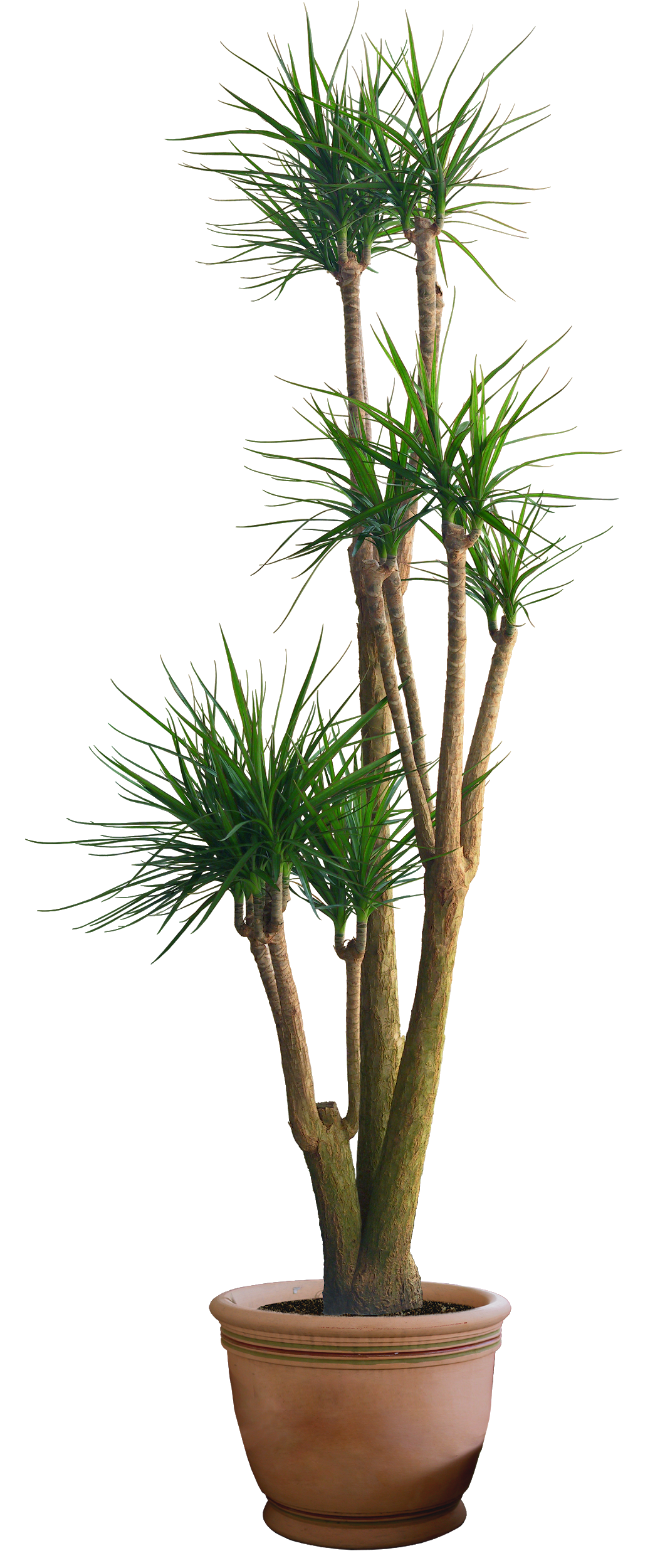 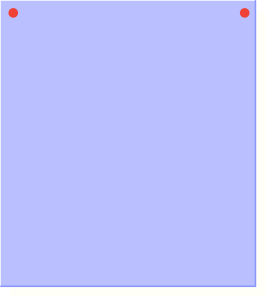 ص 82
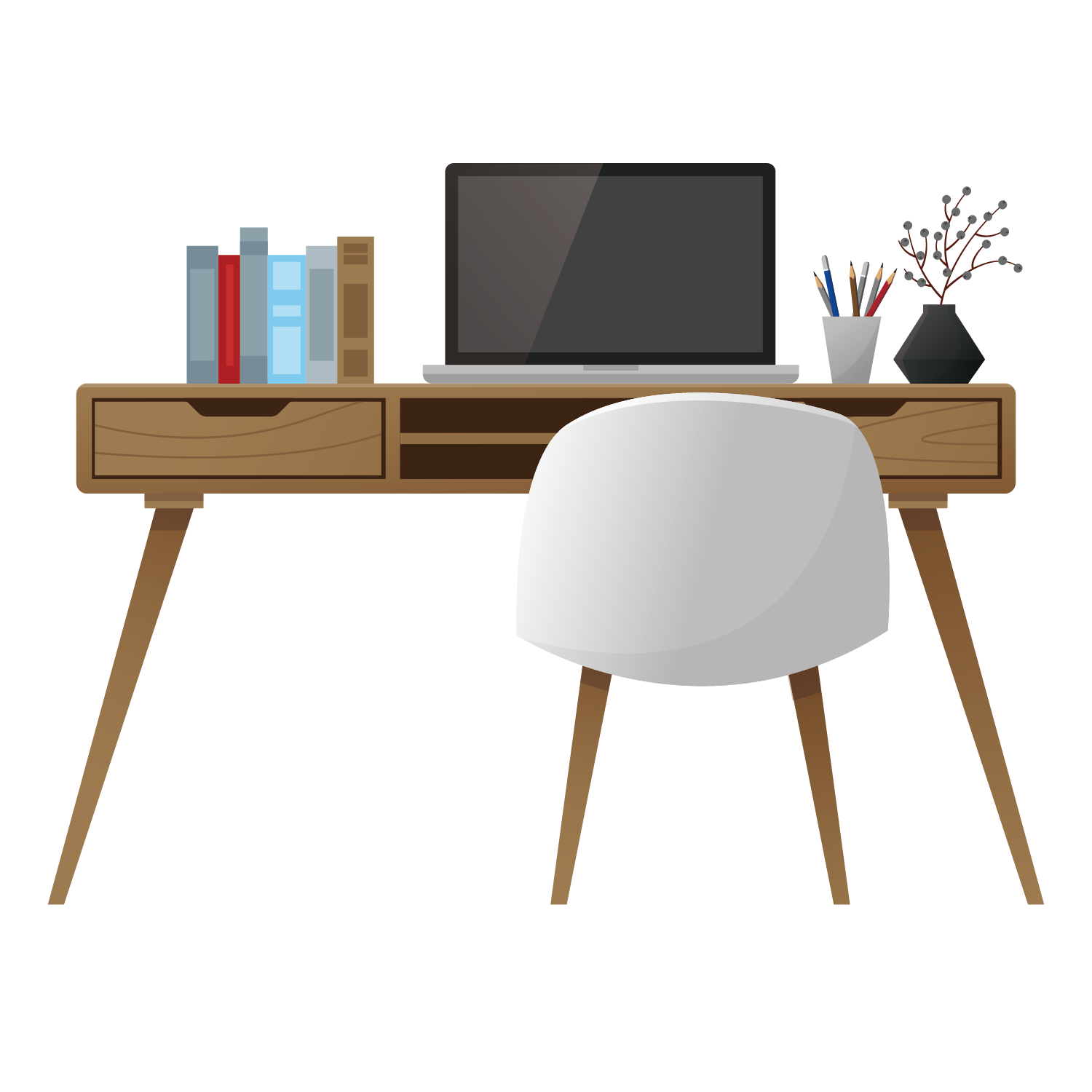 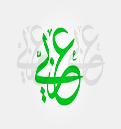 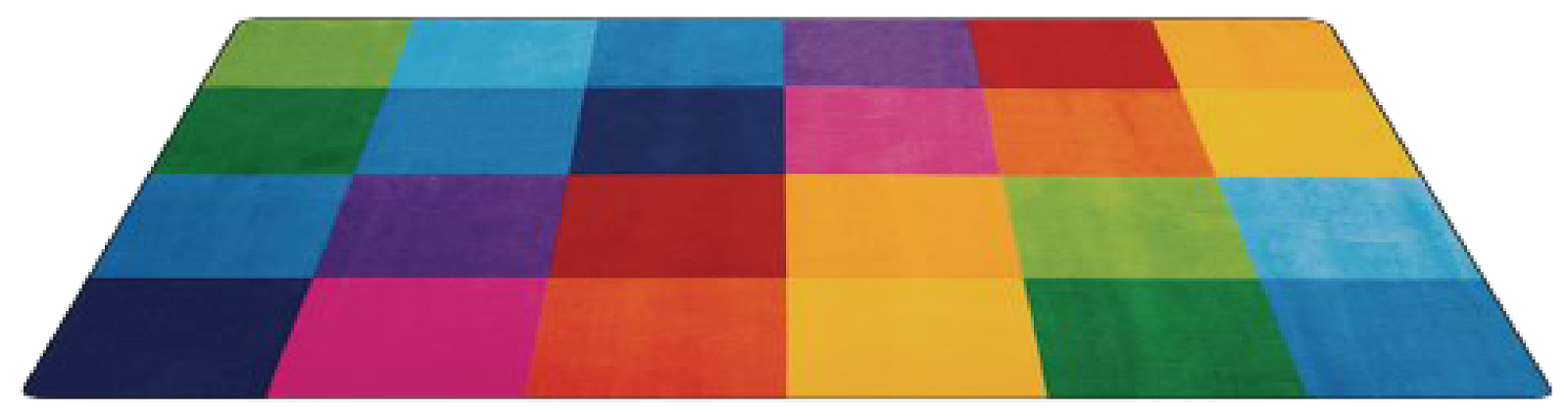 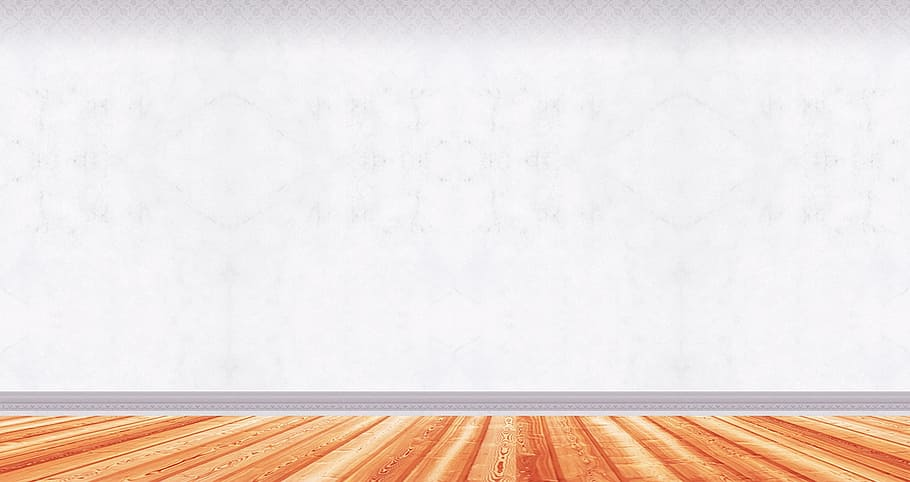 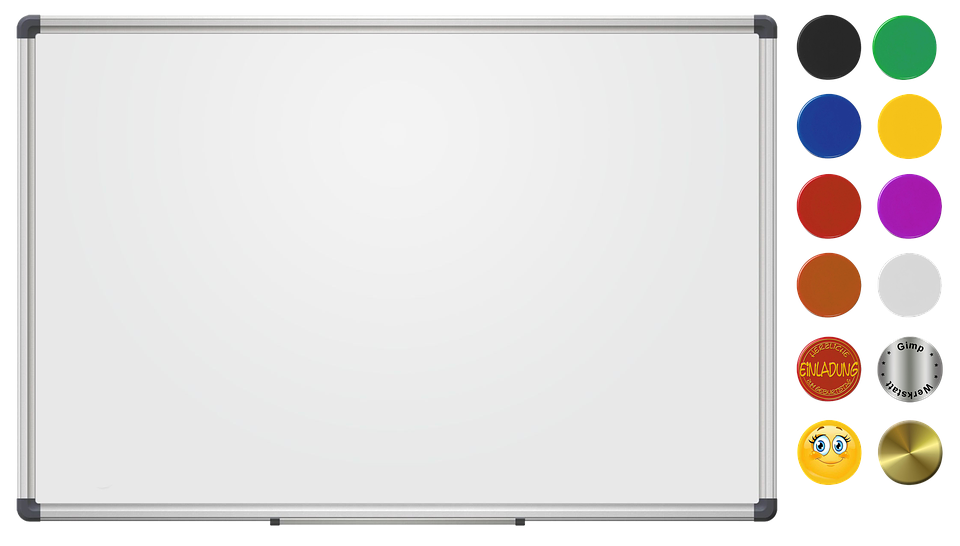 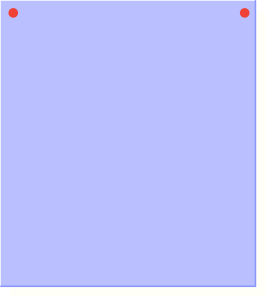 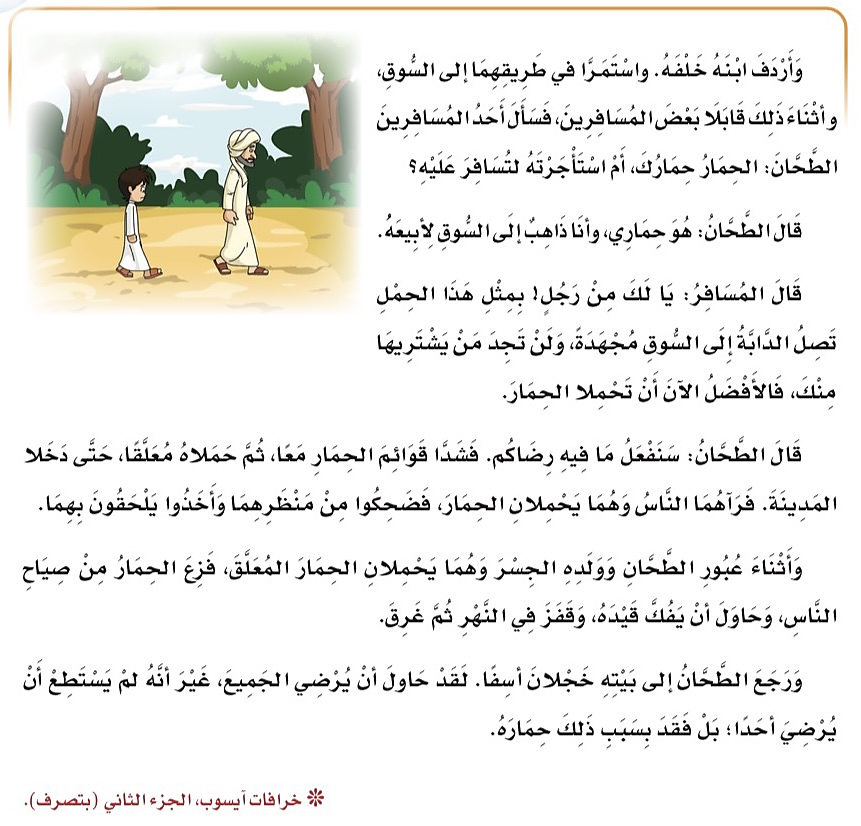 مهارة
القراءة
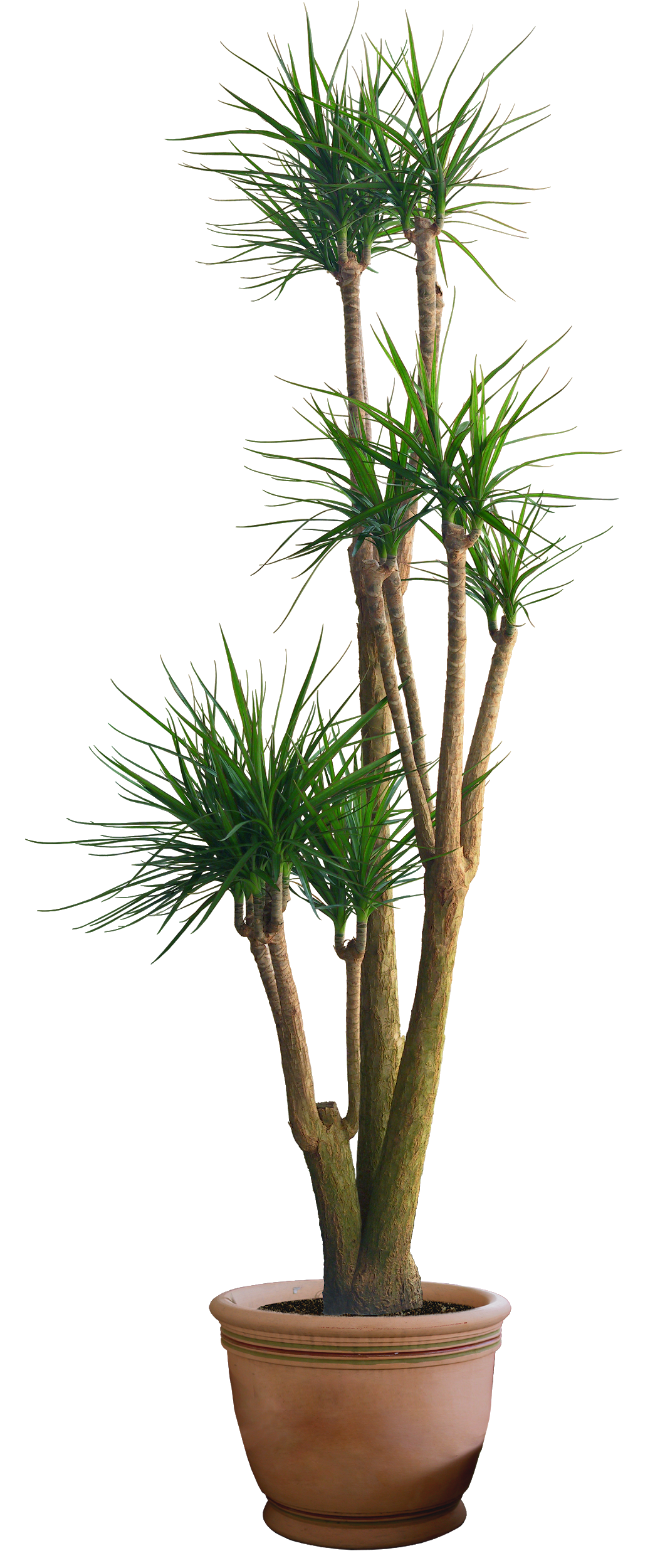 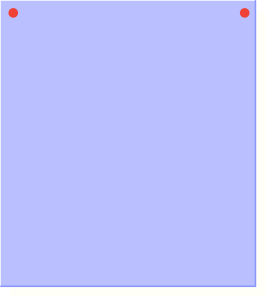 ص 83
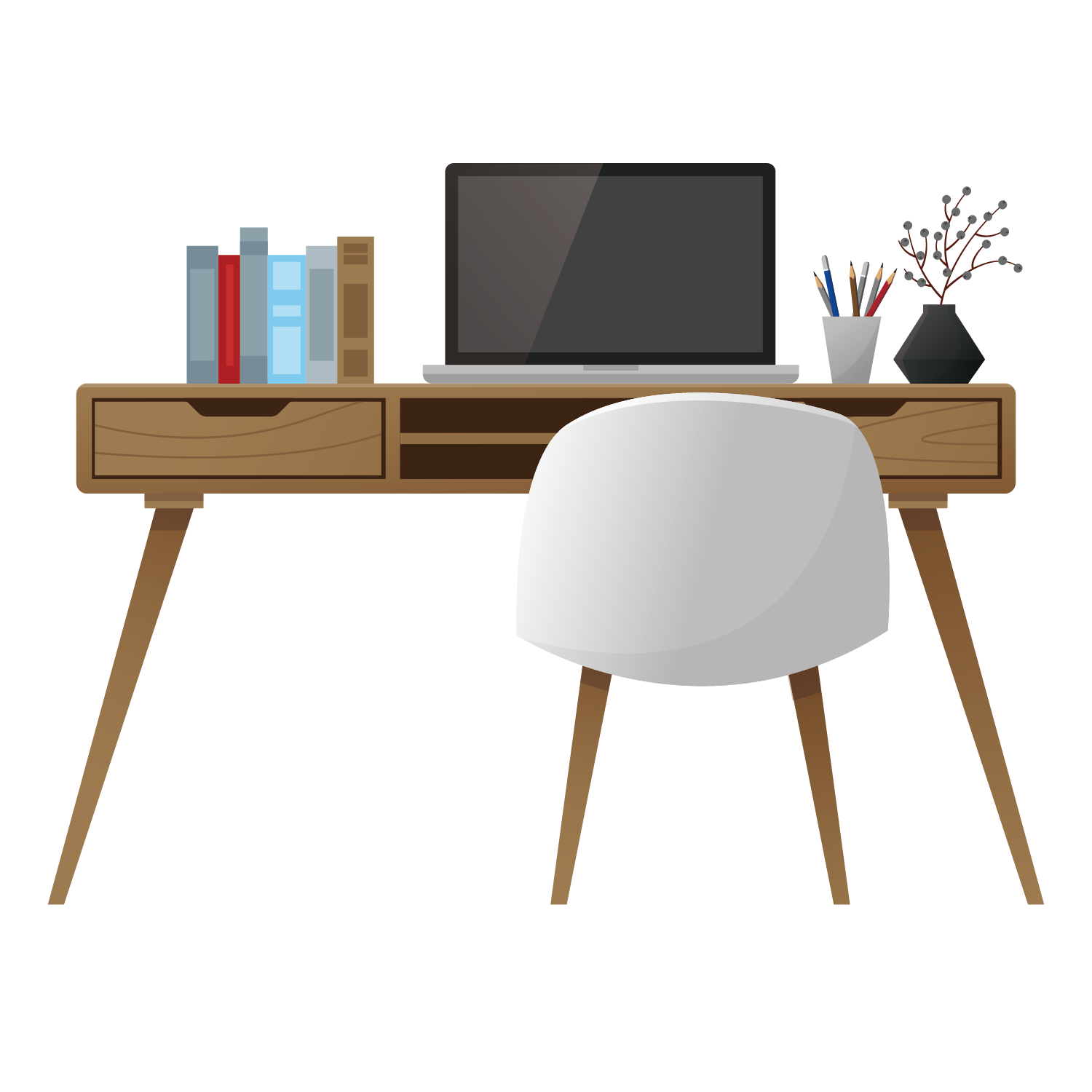 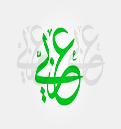 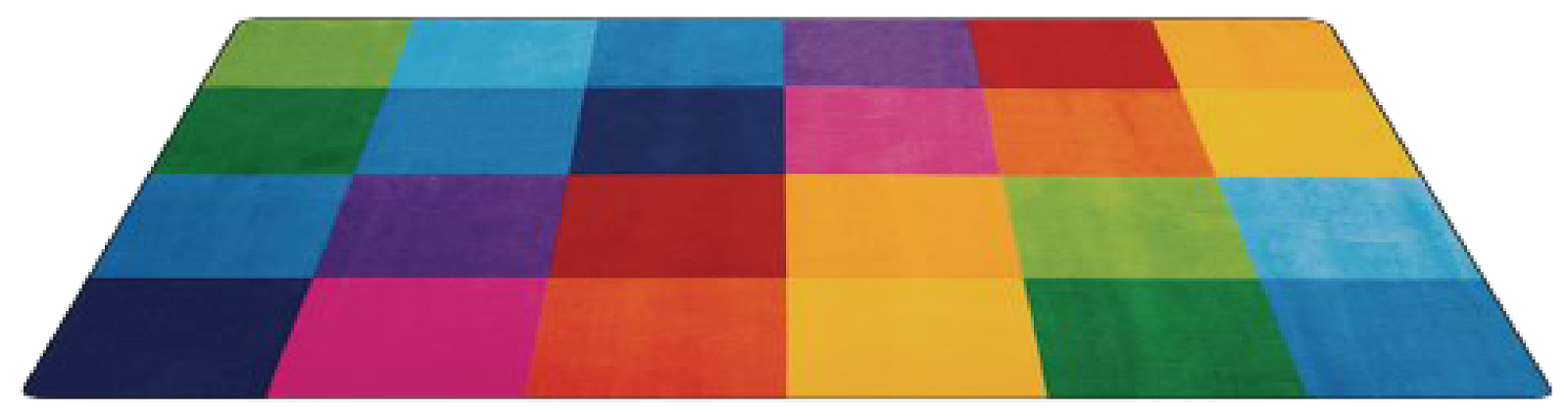 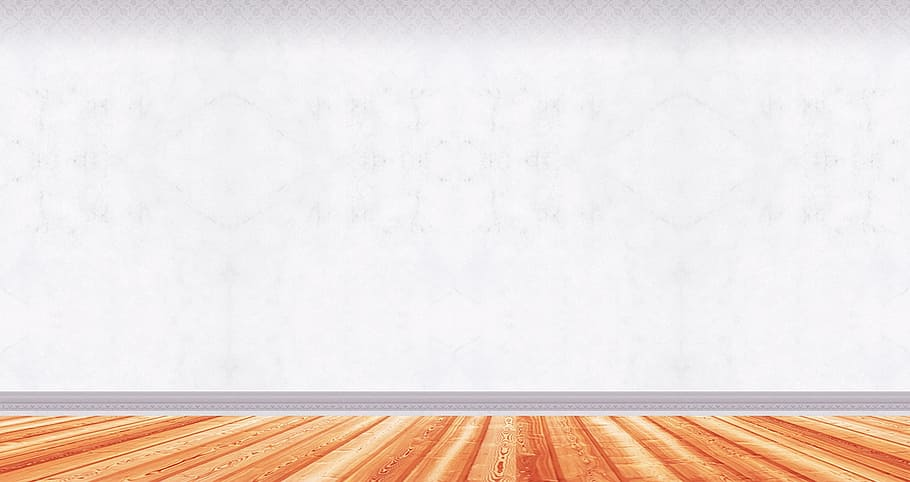 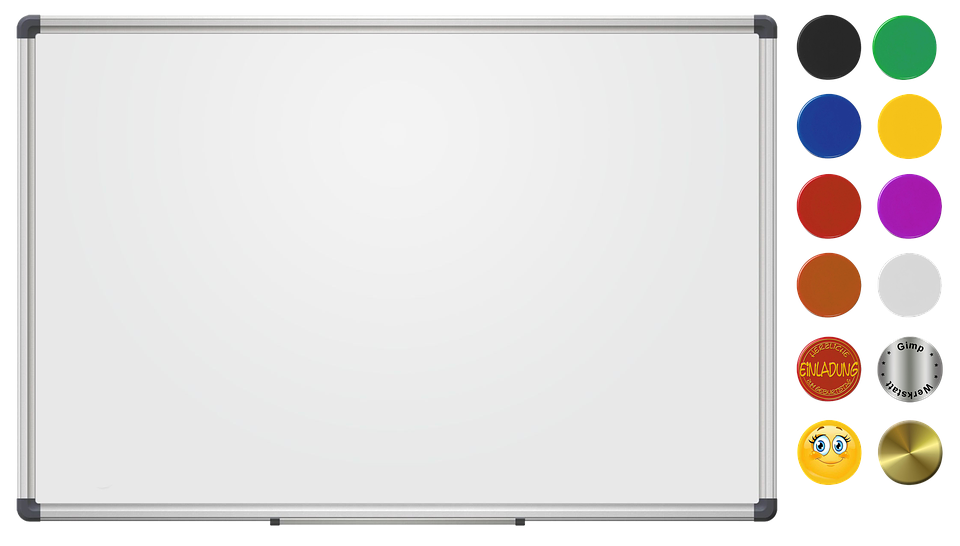 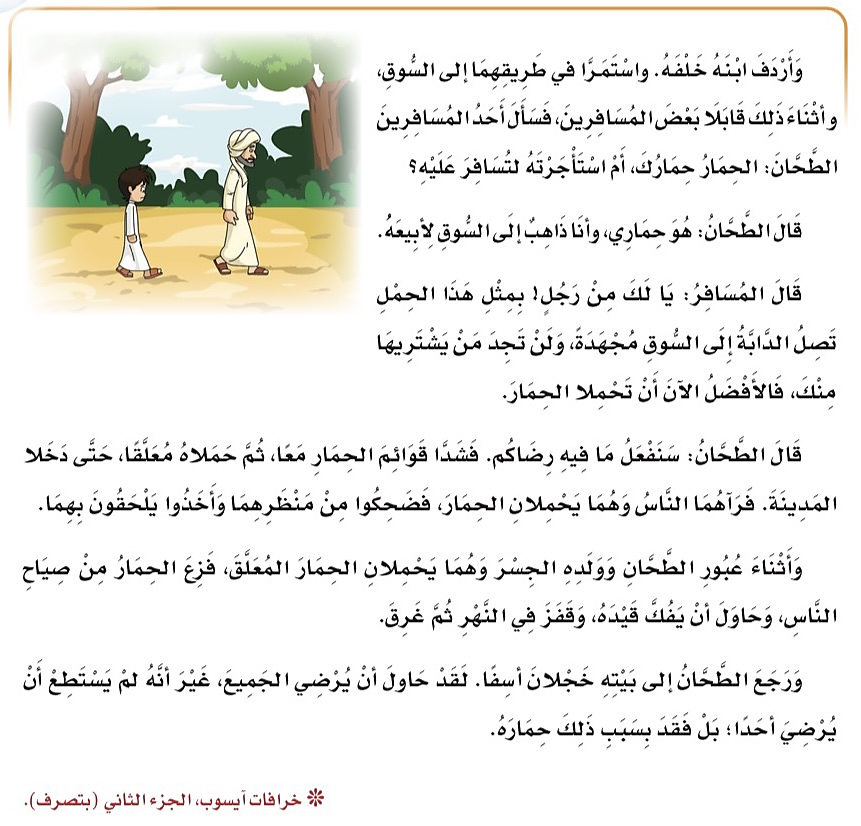 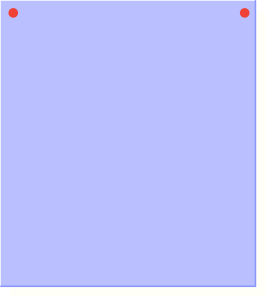 مهارة
القراءة
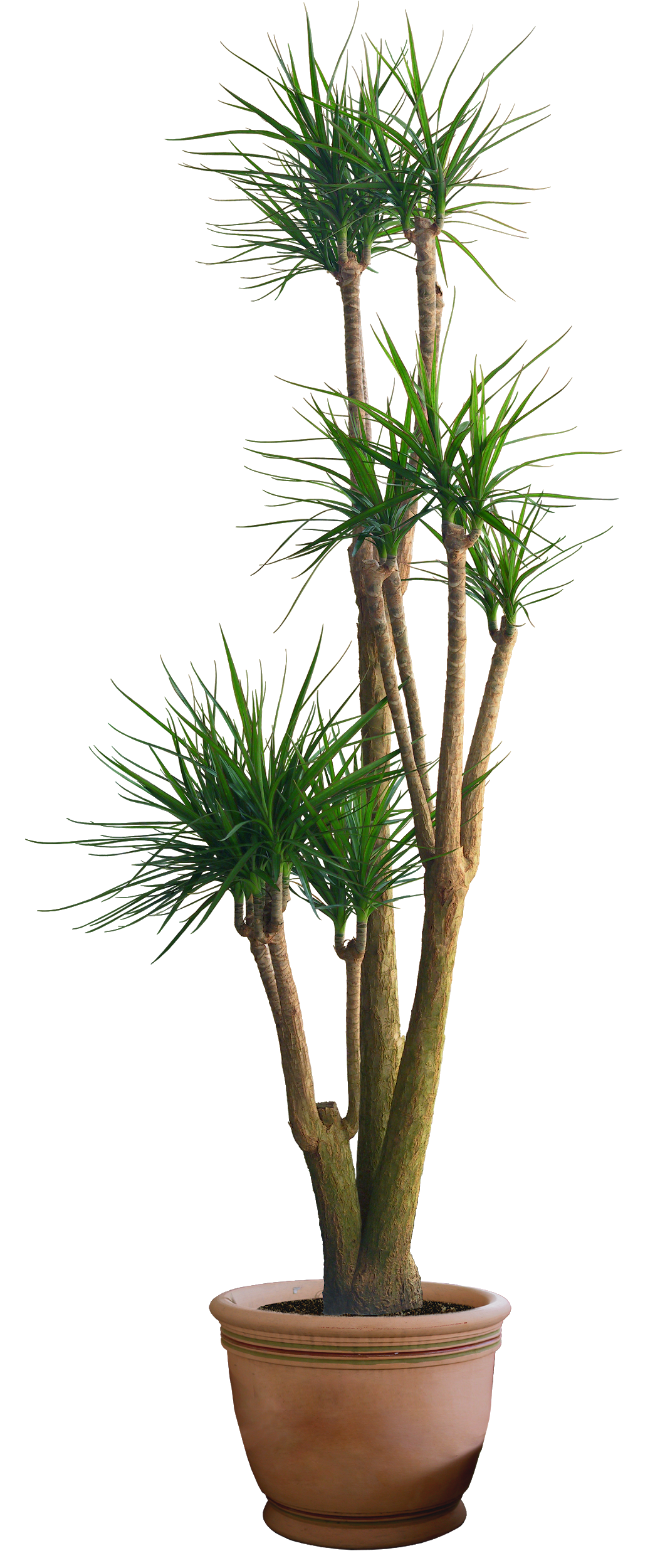 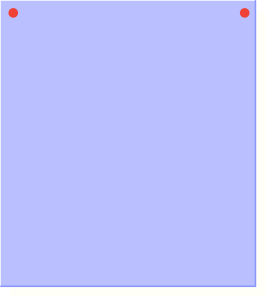 ص 83
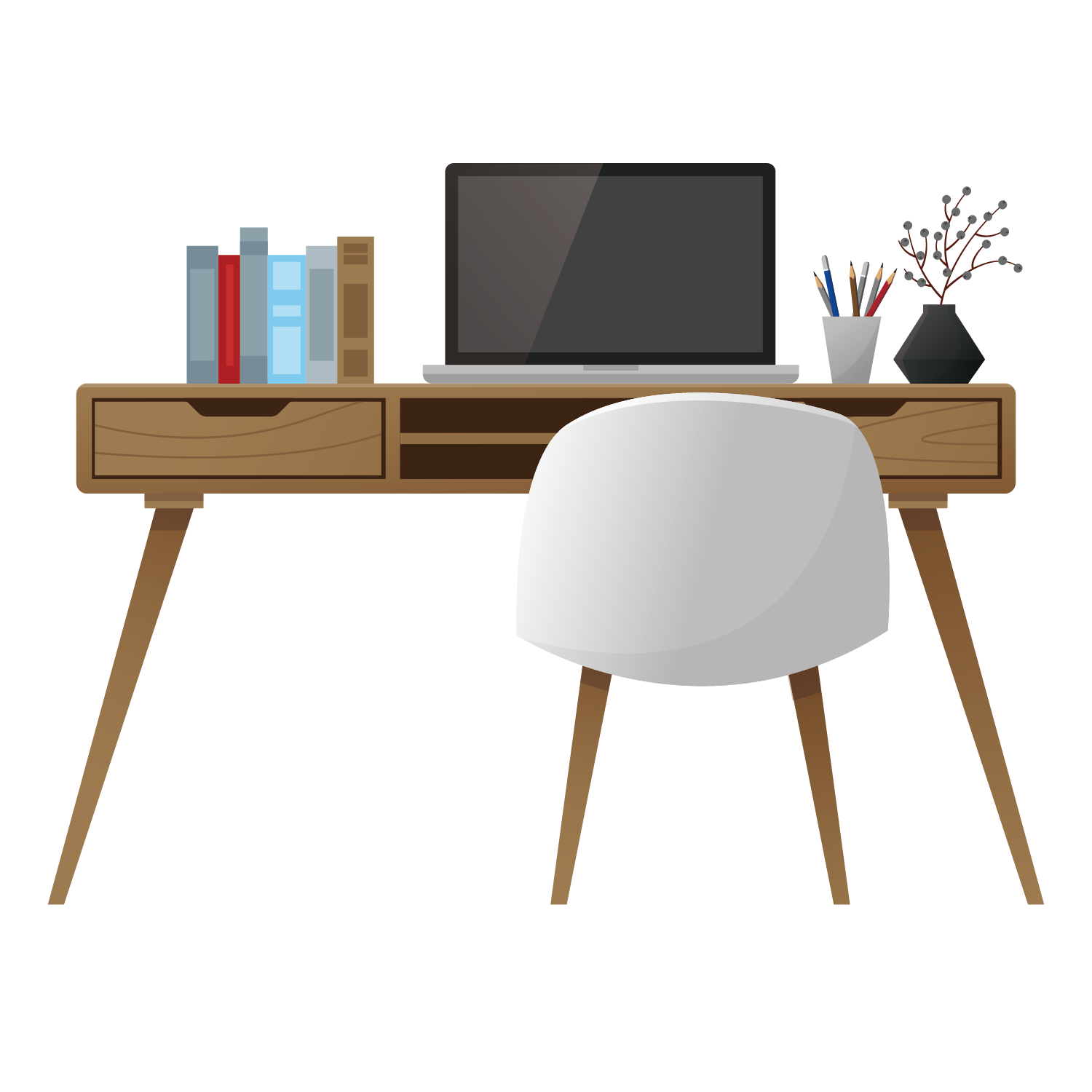 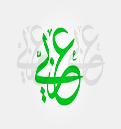 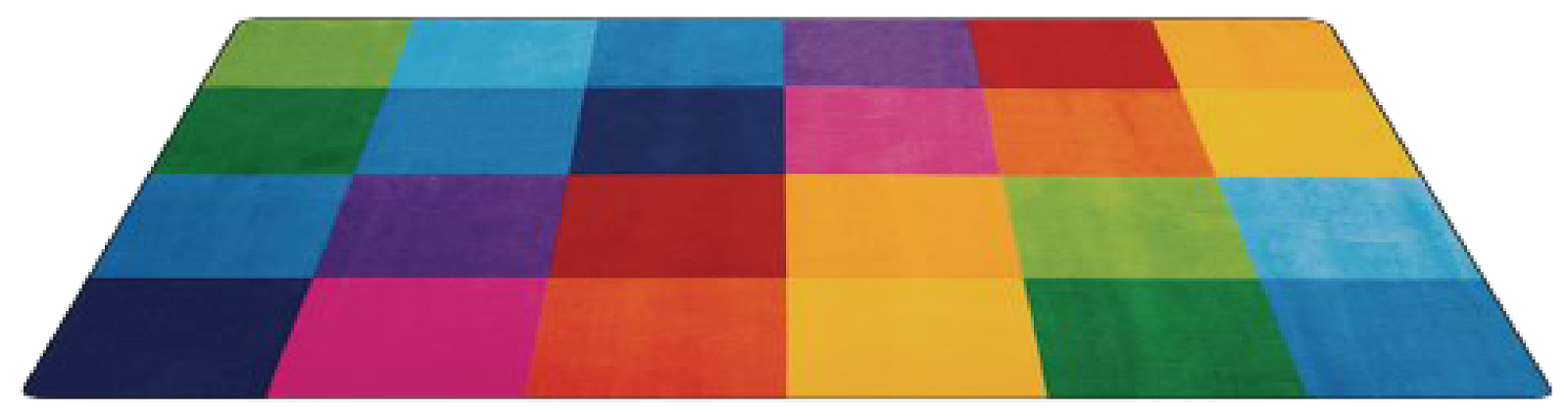 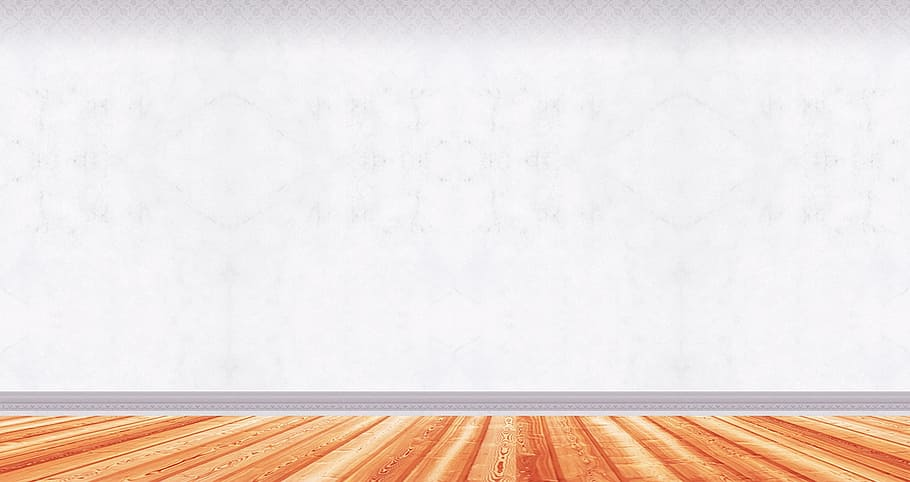 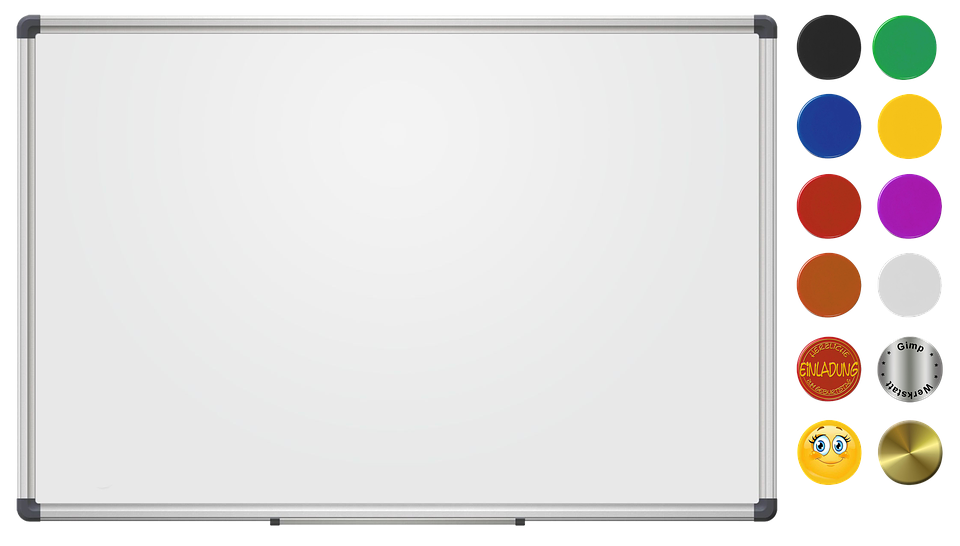 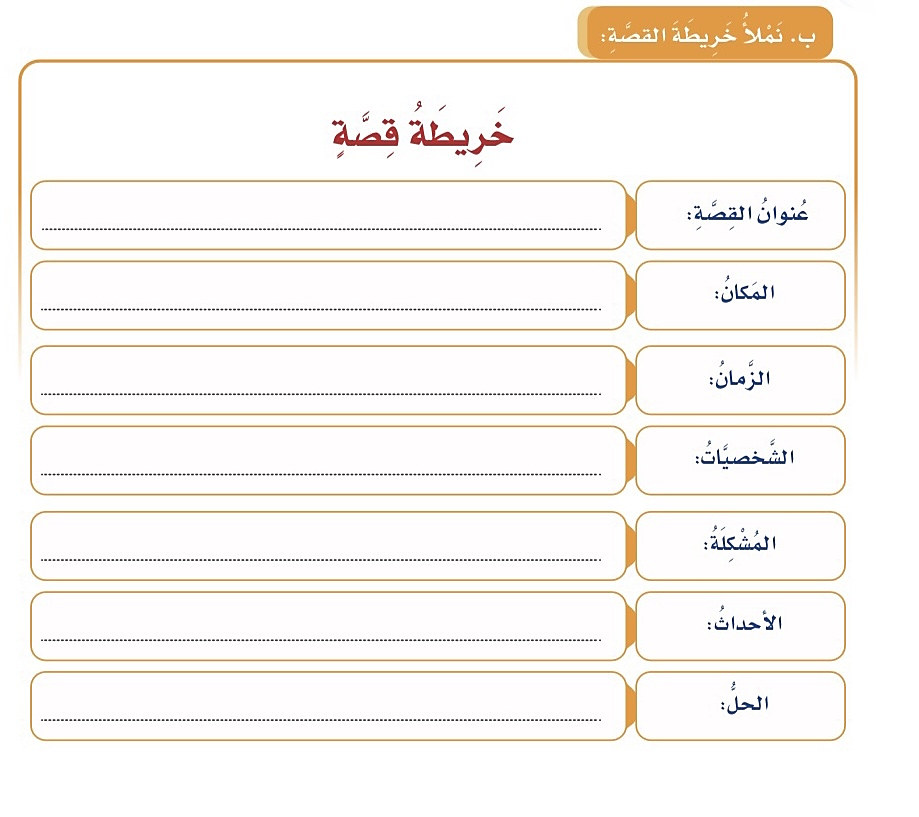 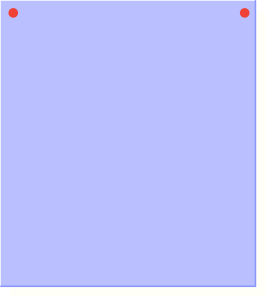 استراتيجية
 خرائط المفاهيم
الطحان وولده وحمارهما
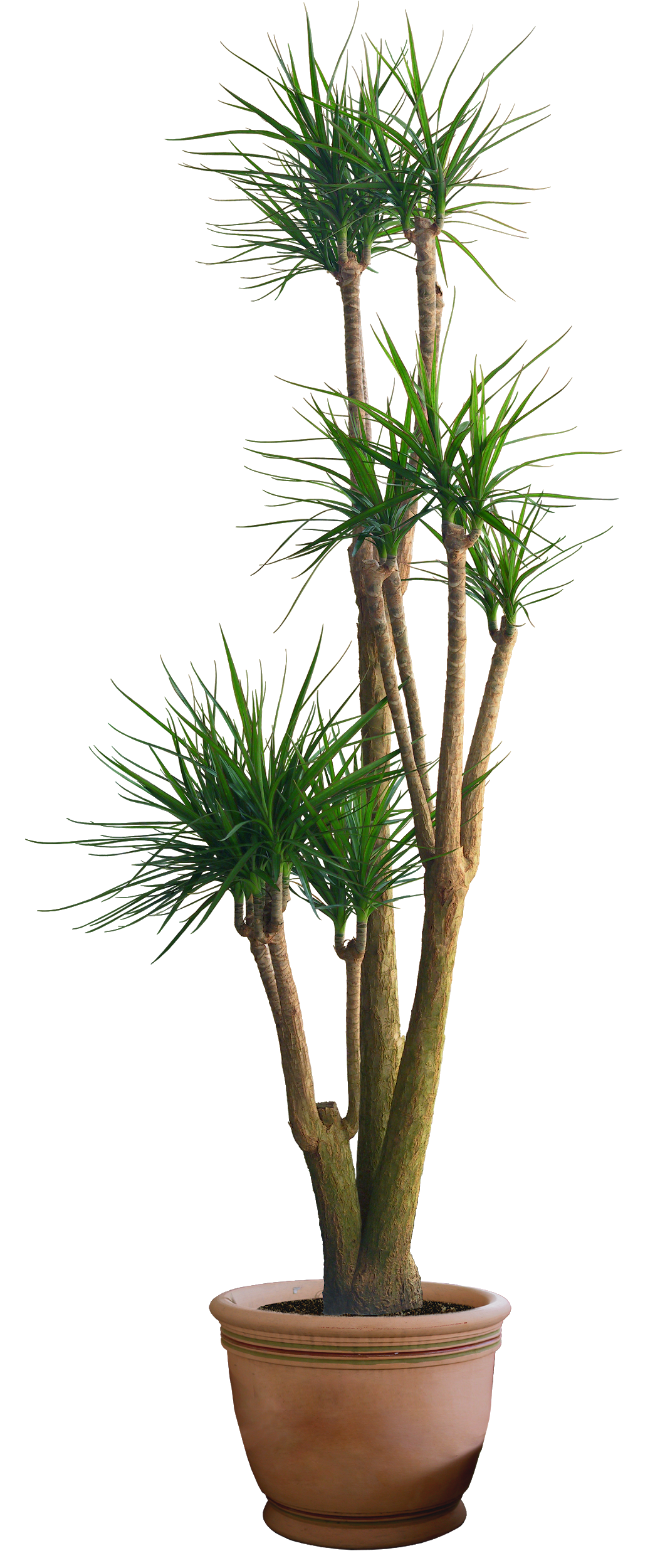 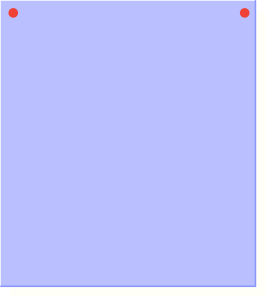 ص 84
الطريق إلى السوق
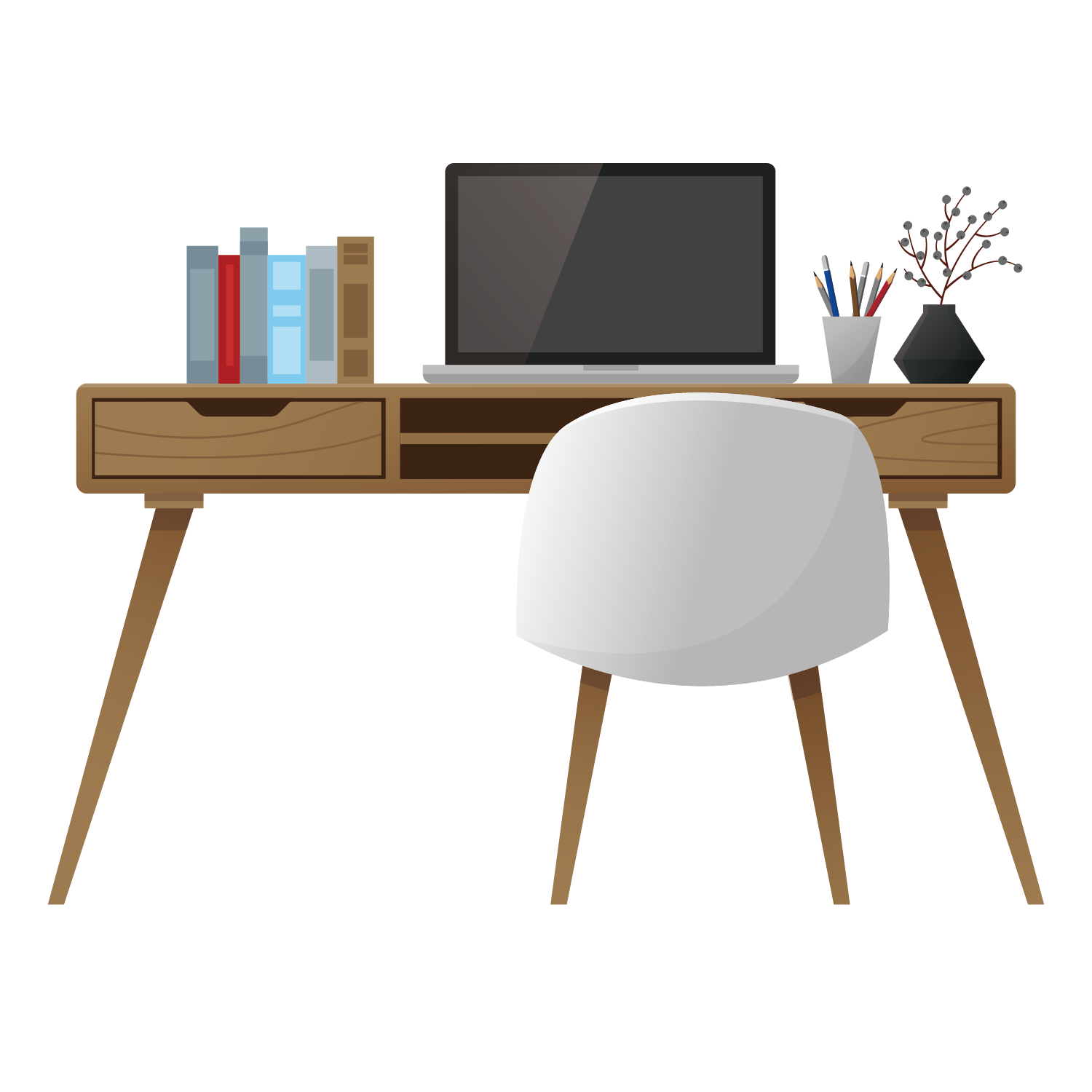 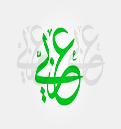 في صباح أحد الأيام
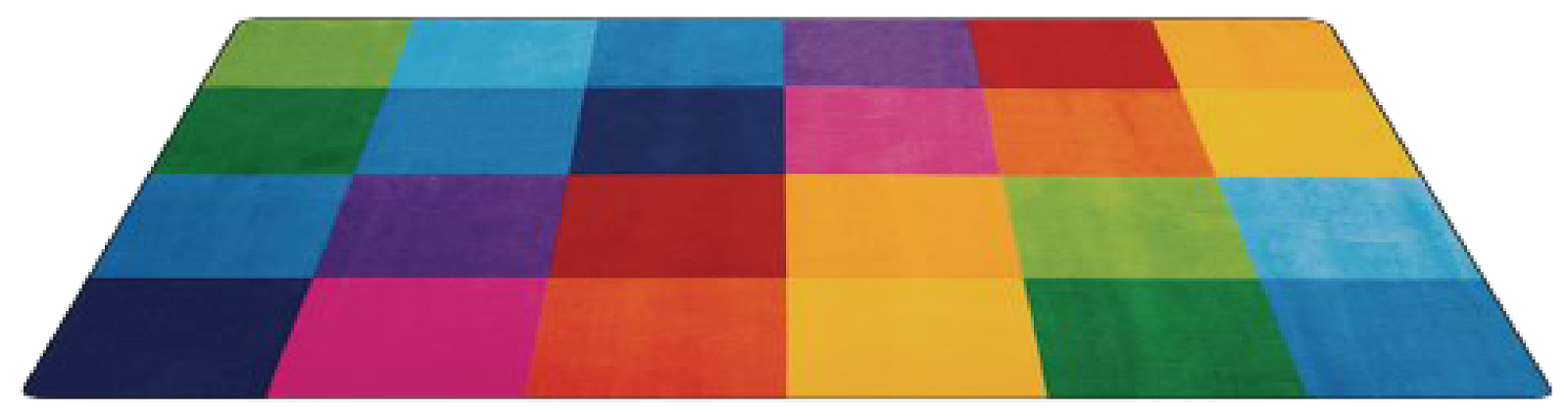 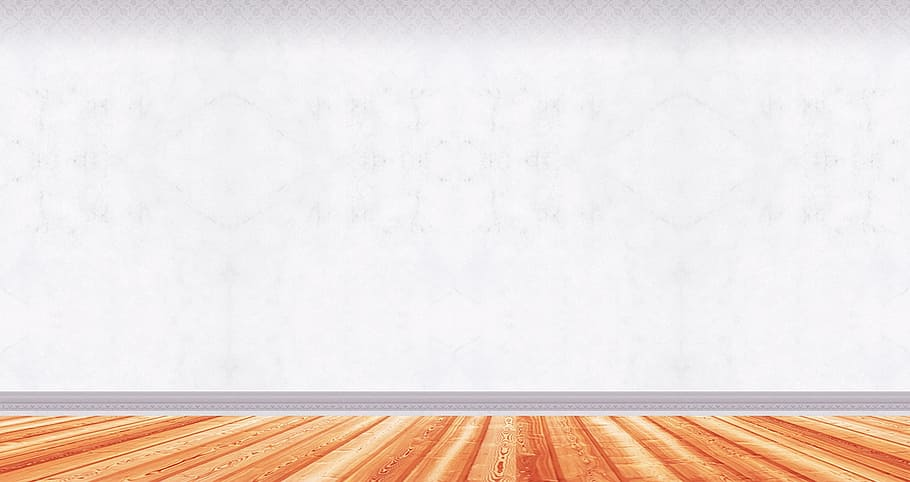 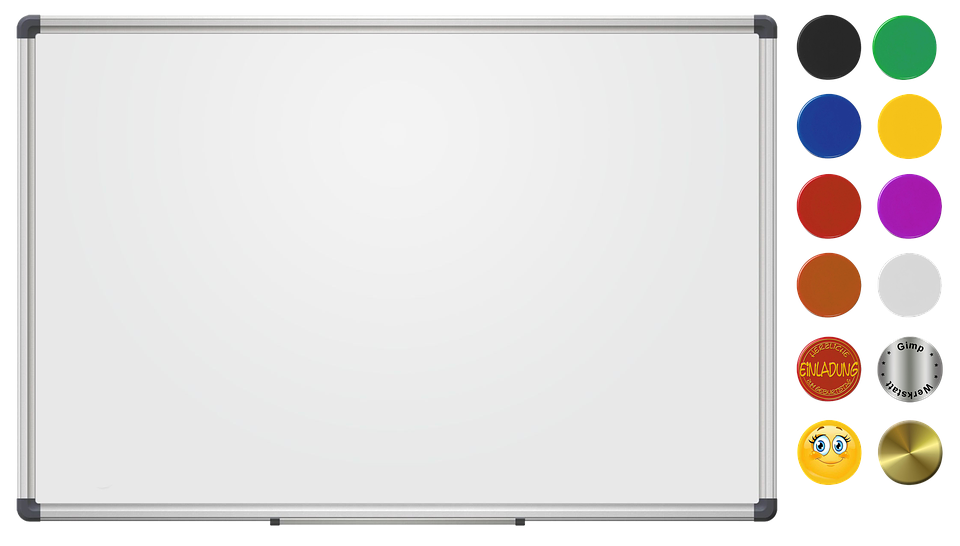 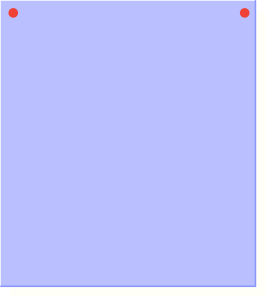 استراتيجية
 خرائط المفاهيم
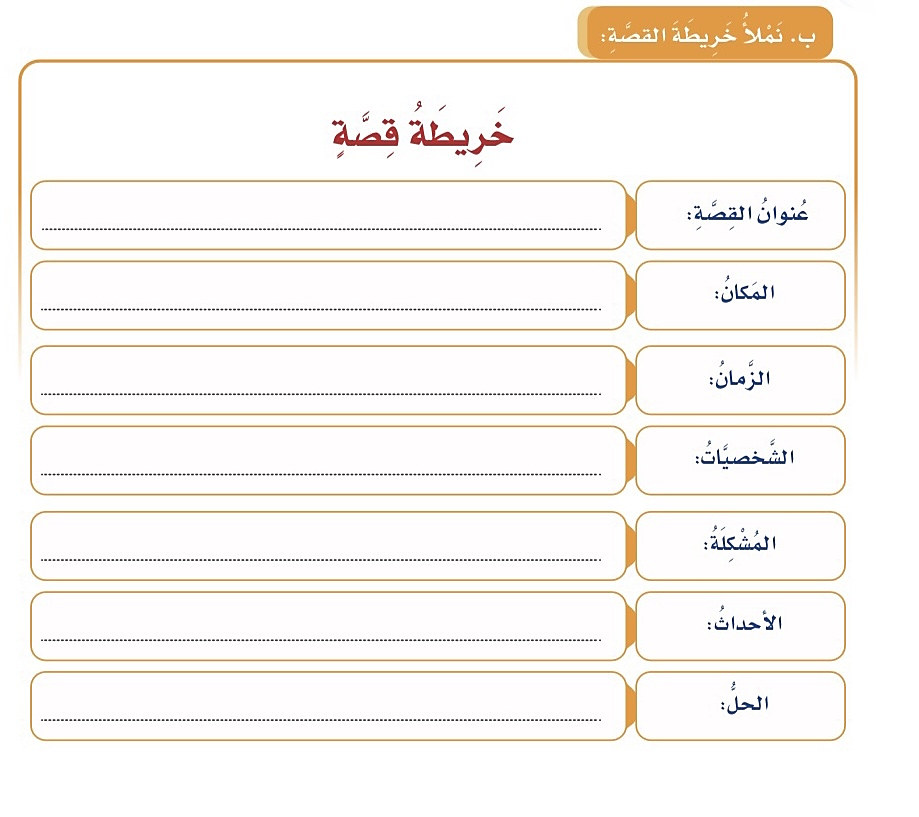 الطحان ، ولده ، الحمار ، مجموعة من الناس
إصغاء الطحان لآراء الناس ومحاولة إرضاءهم جميعًا
1- ذهاب الطحان وابنه إلى السوق
2- مقابلة مجموعة من الناس و تنفيذ كلامهم
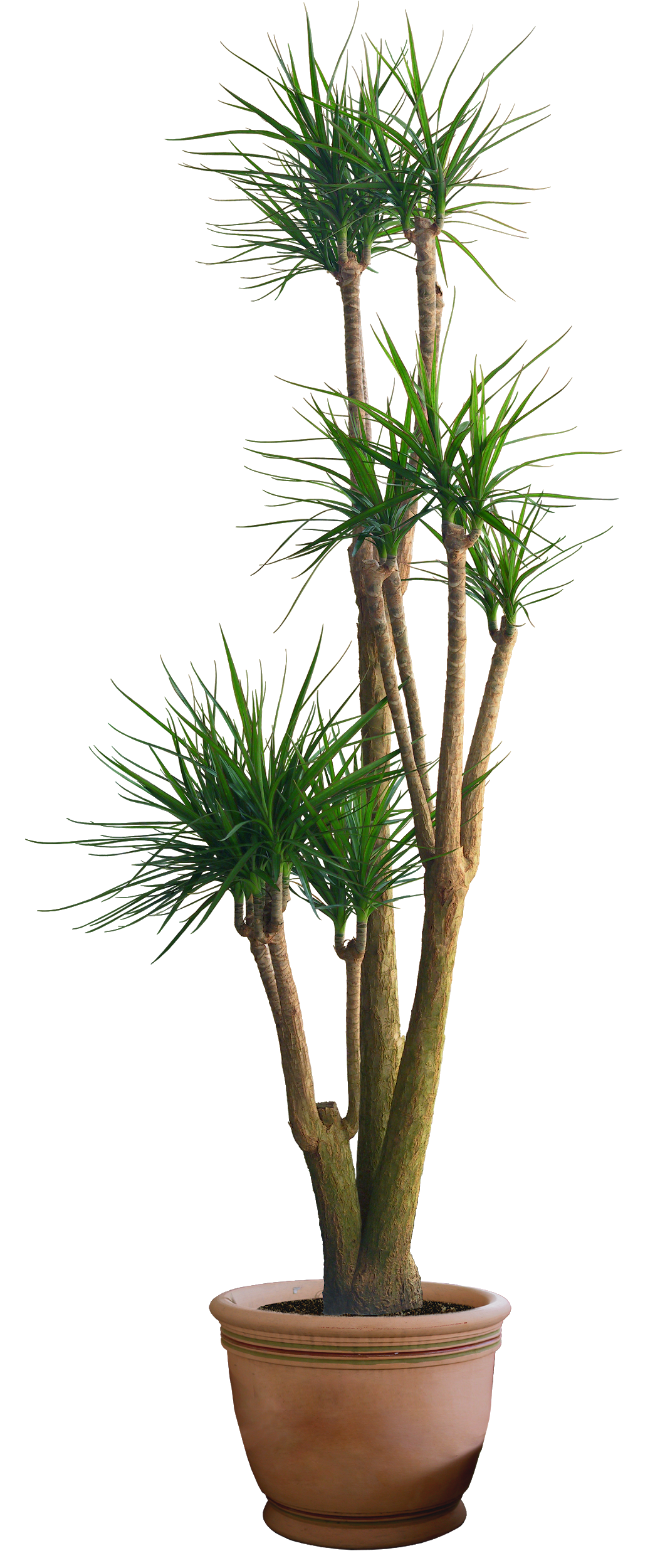 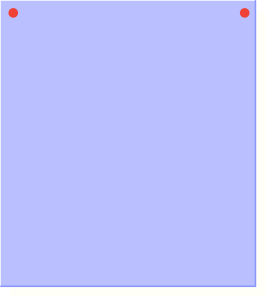 ص 84
3- خسر الطحان و ولده حمارهما بغرقه في النهر
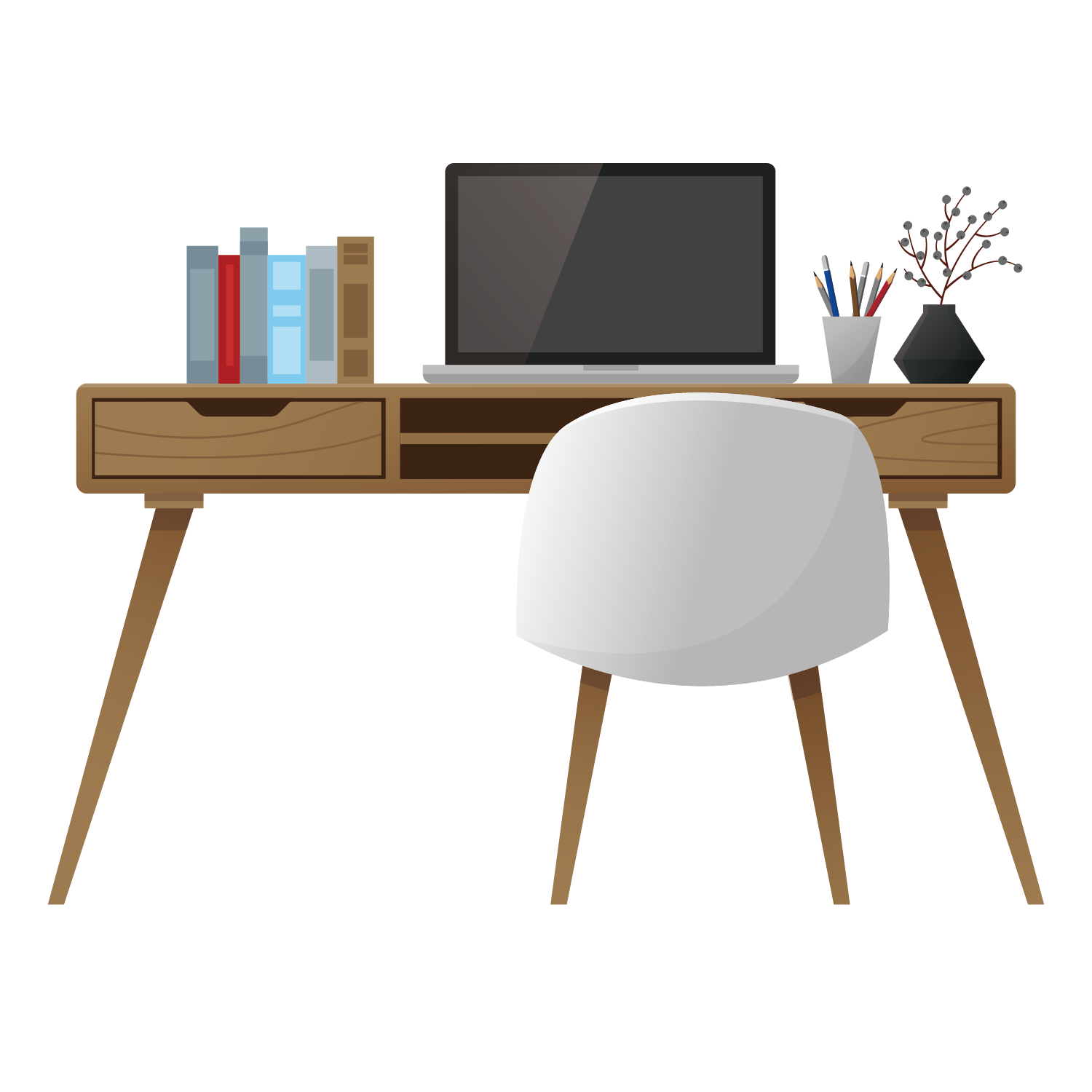 عدم محاولة إرضاء جميع الناس
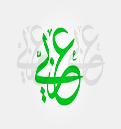 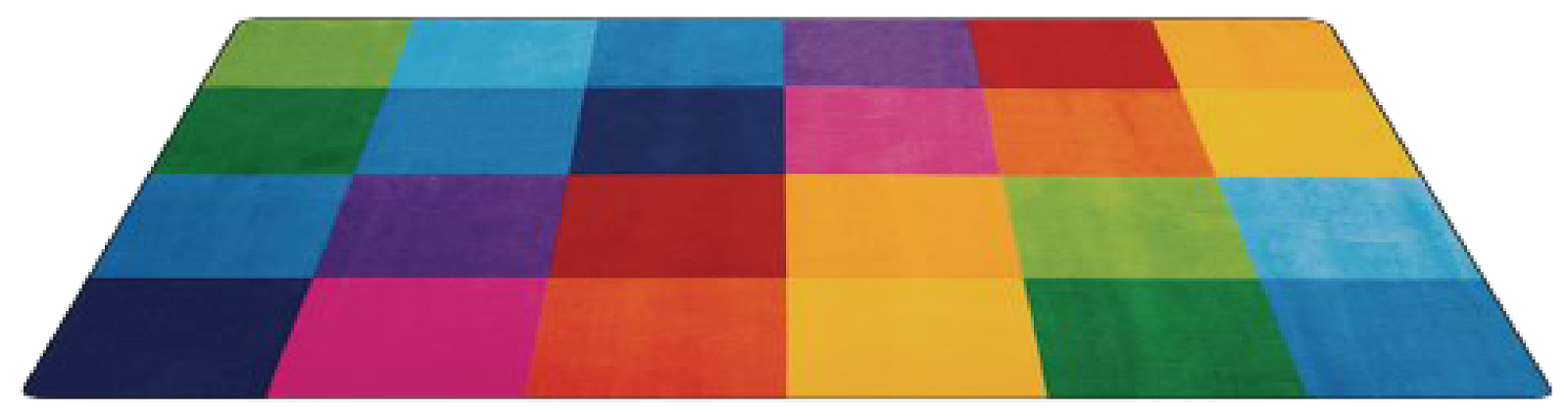 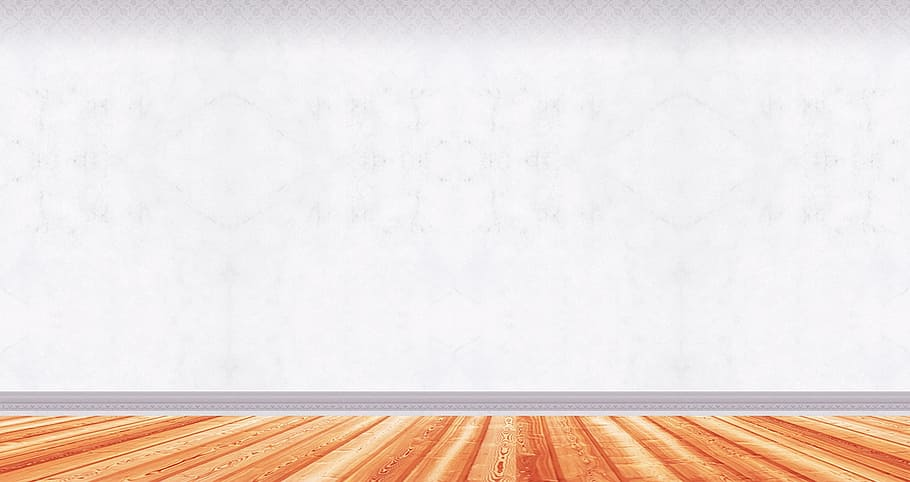 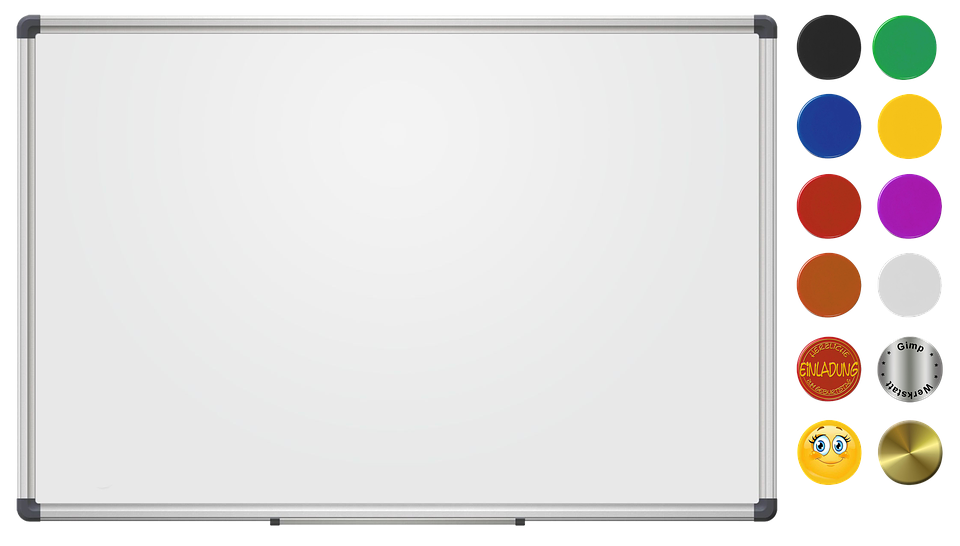 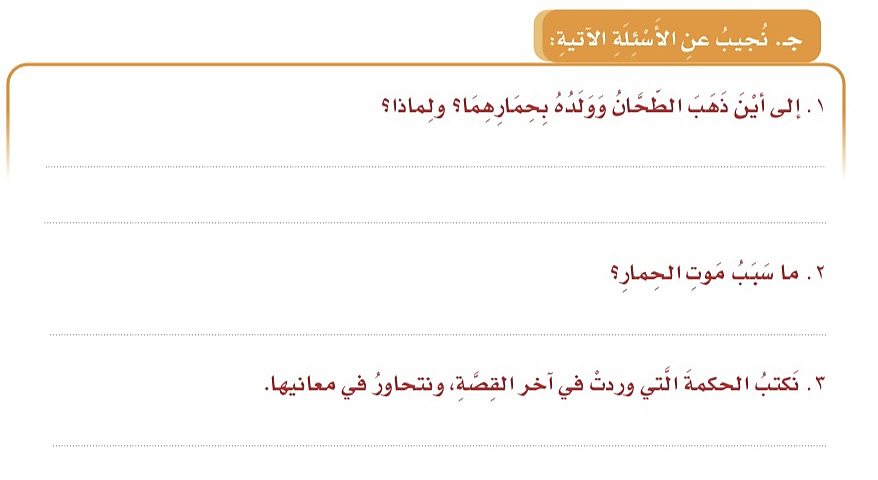 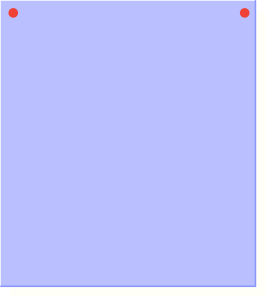 استراتيجية
المناقشة
ذهبا إلى السوق
ليبيعا الحمار
فزع من صياح الناس ، وحاول أن يفك قيده ، وقفز في النهر ثم غرق
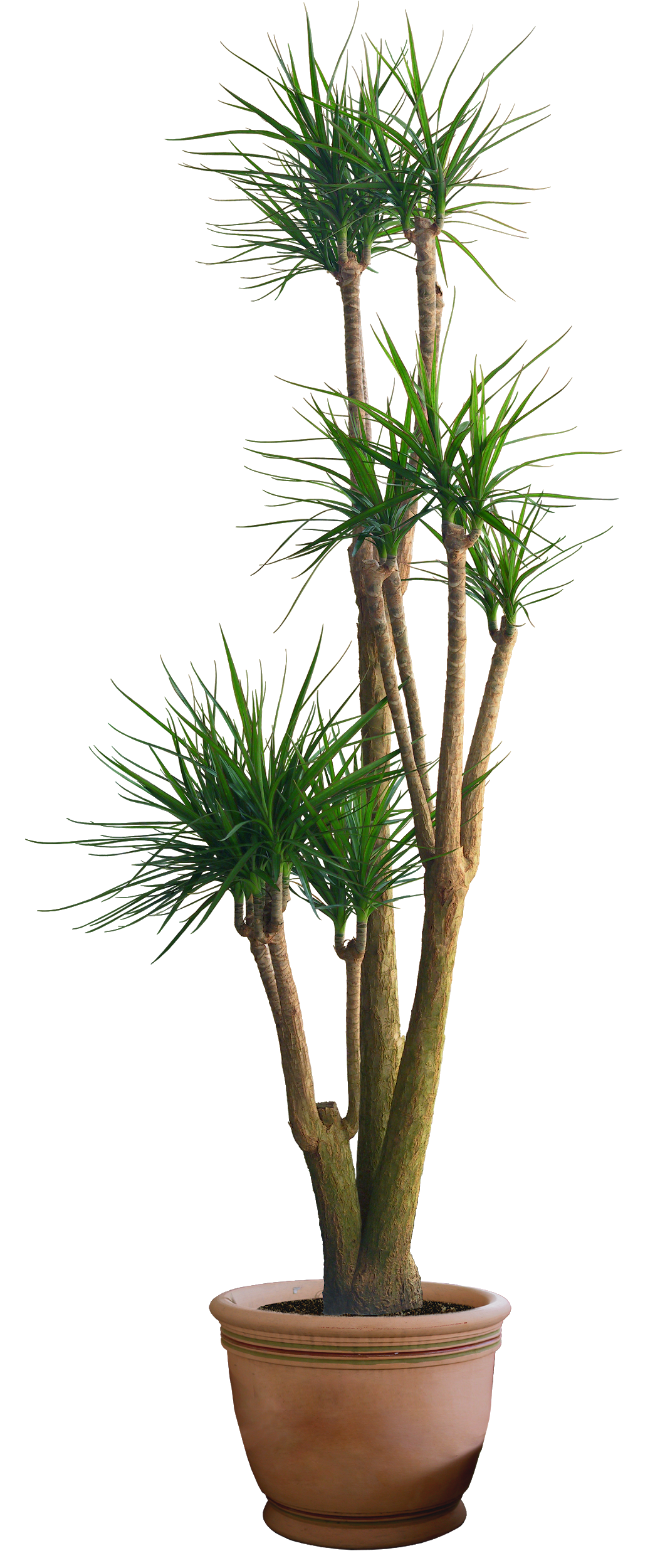 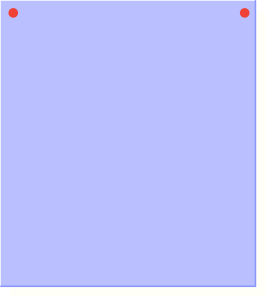 ص 85
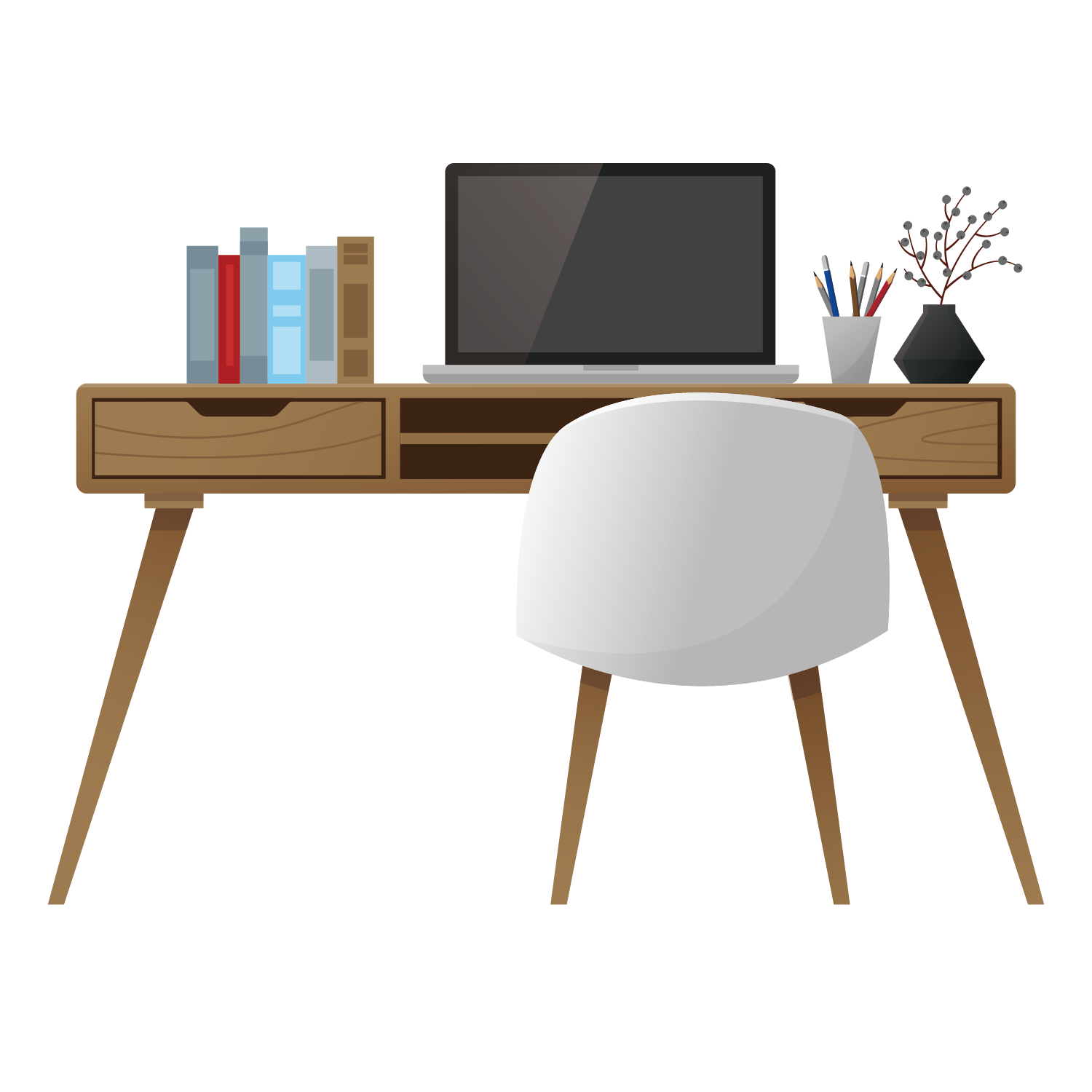 إرضاء الناس غاية لا تدرك
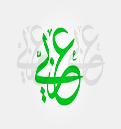 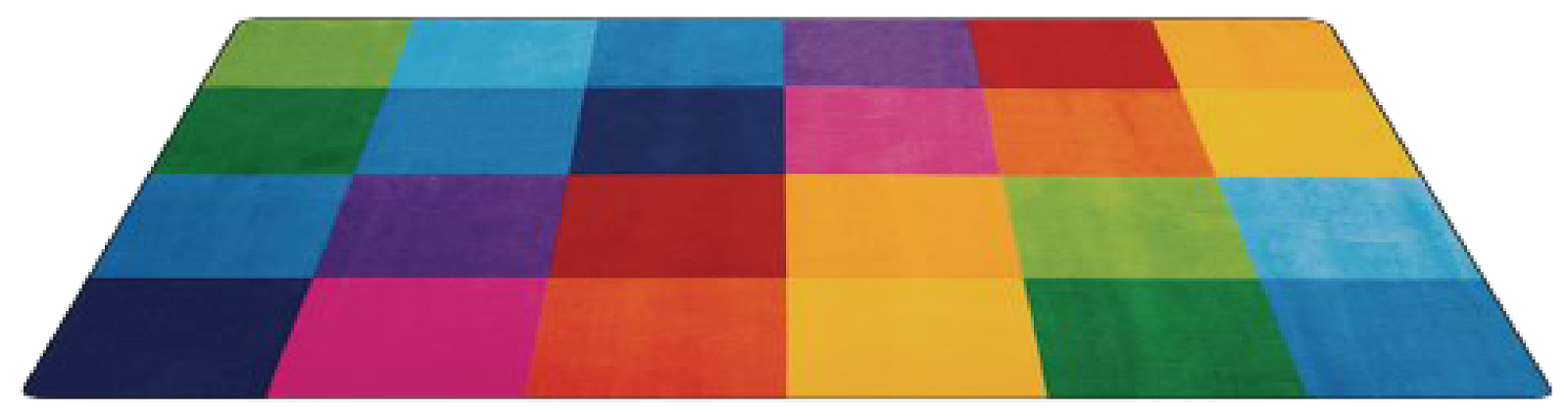 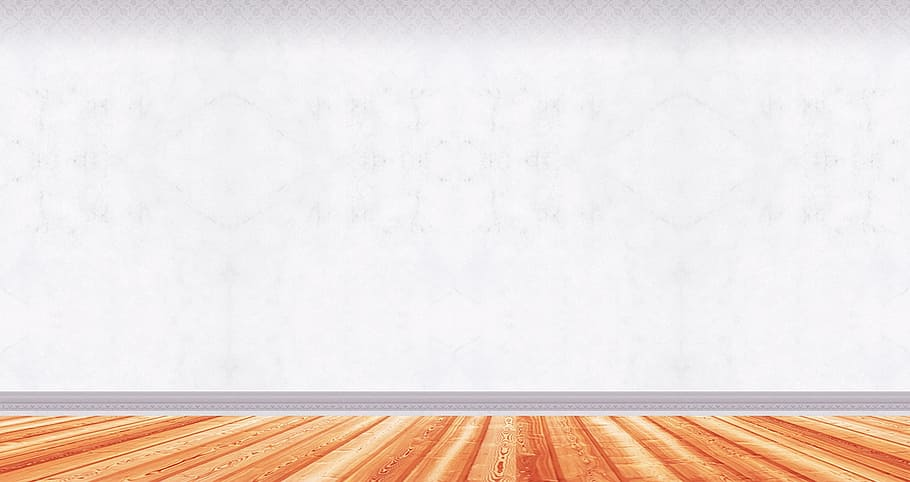 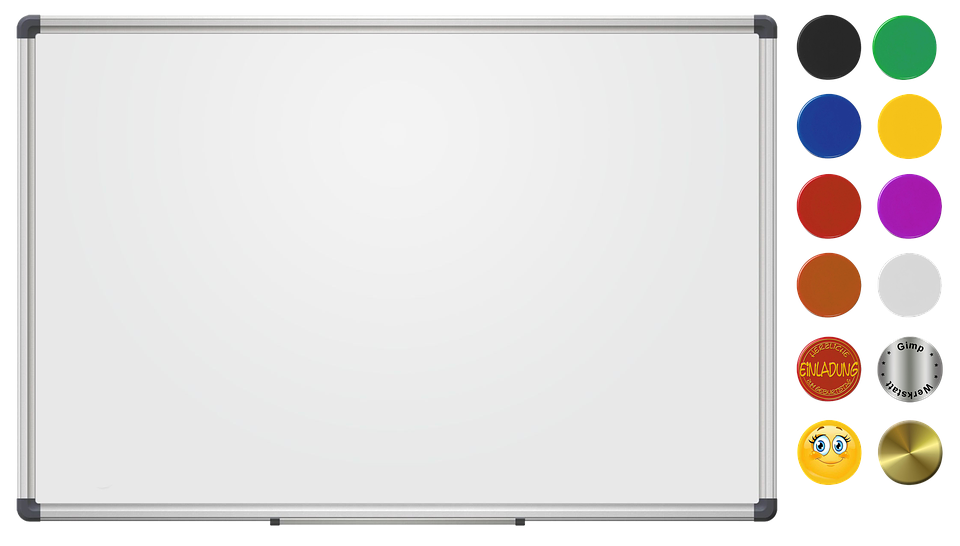 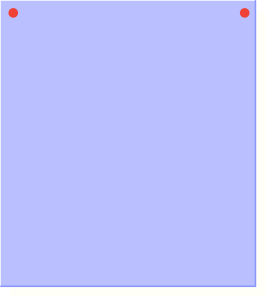 معلومة
 إثرائية
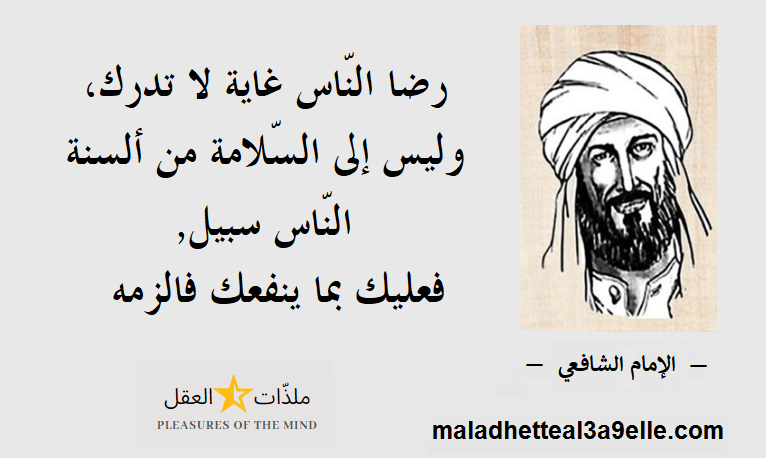 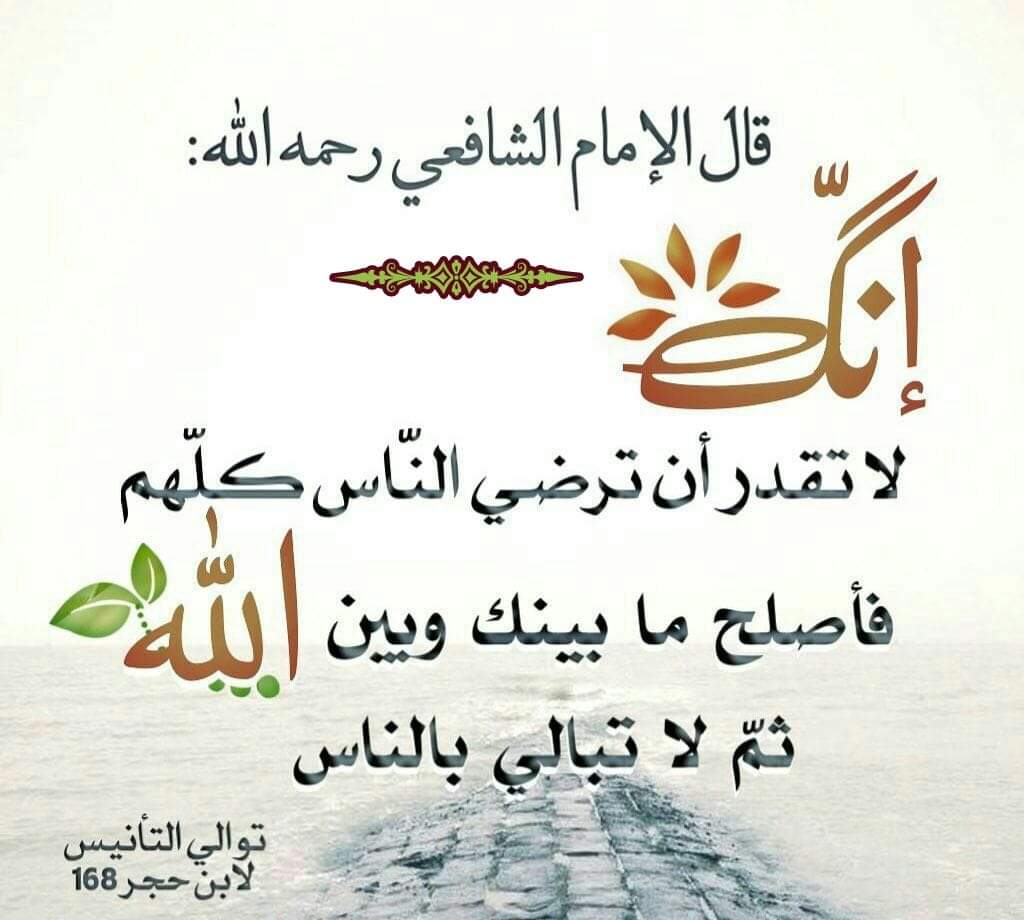 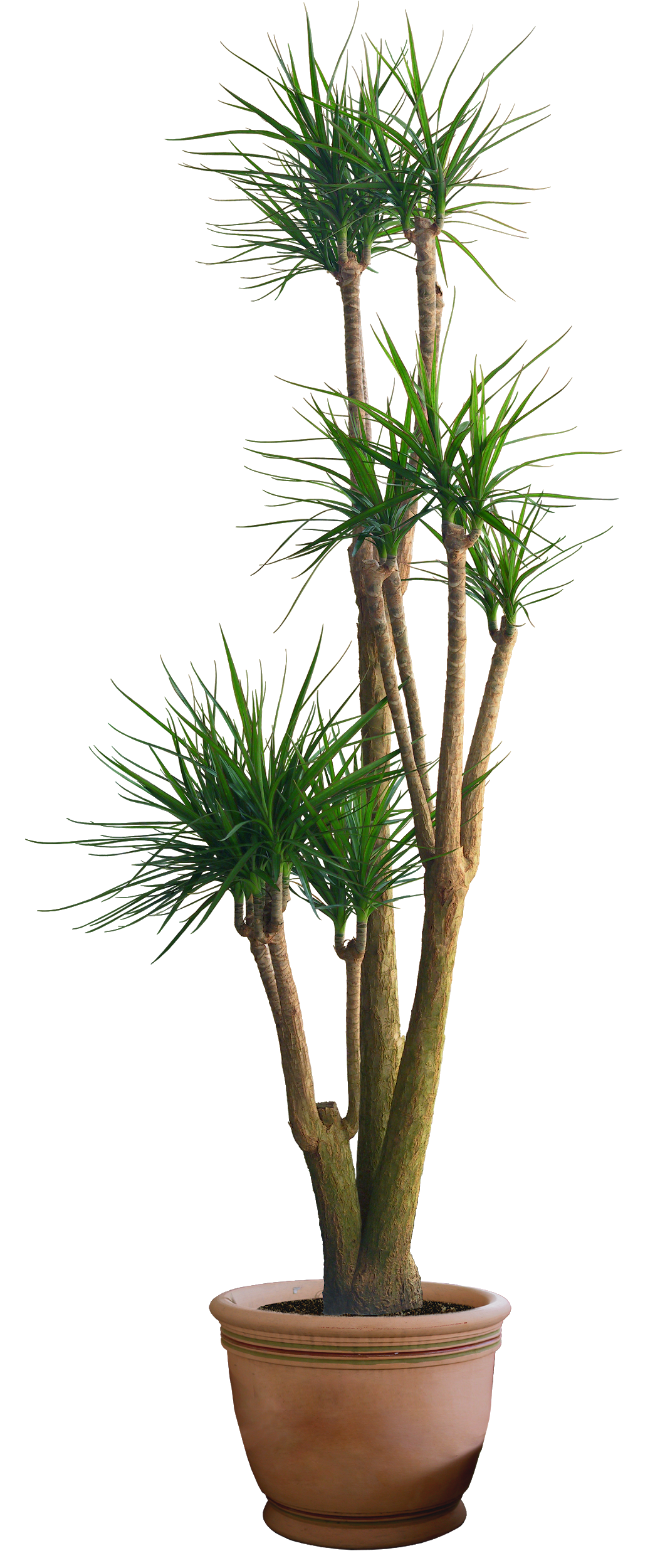 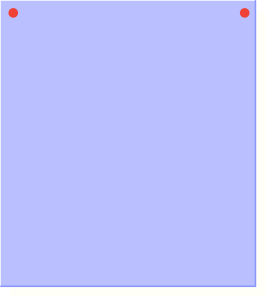 من خارج الكتاب
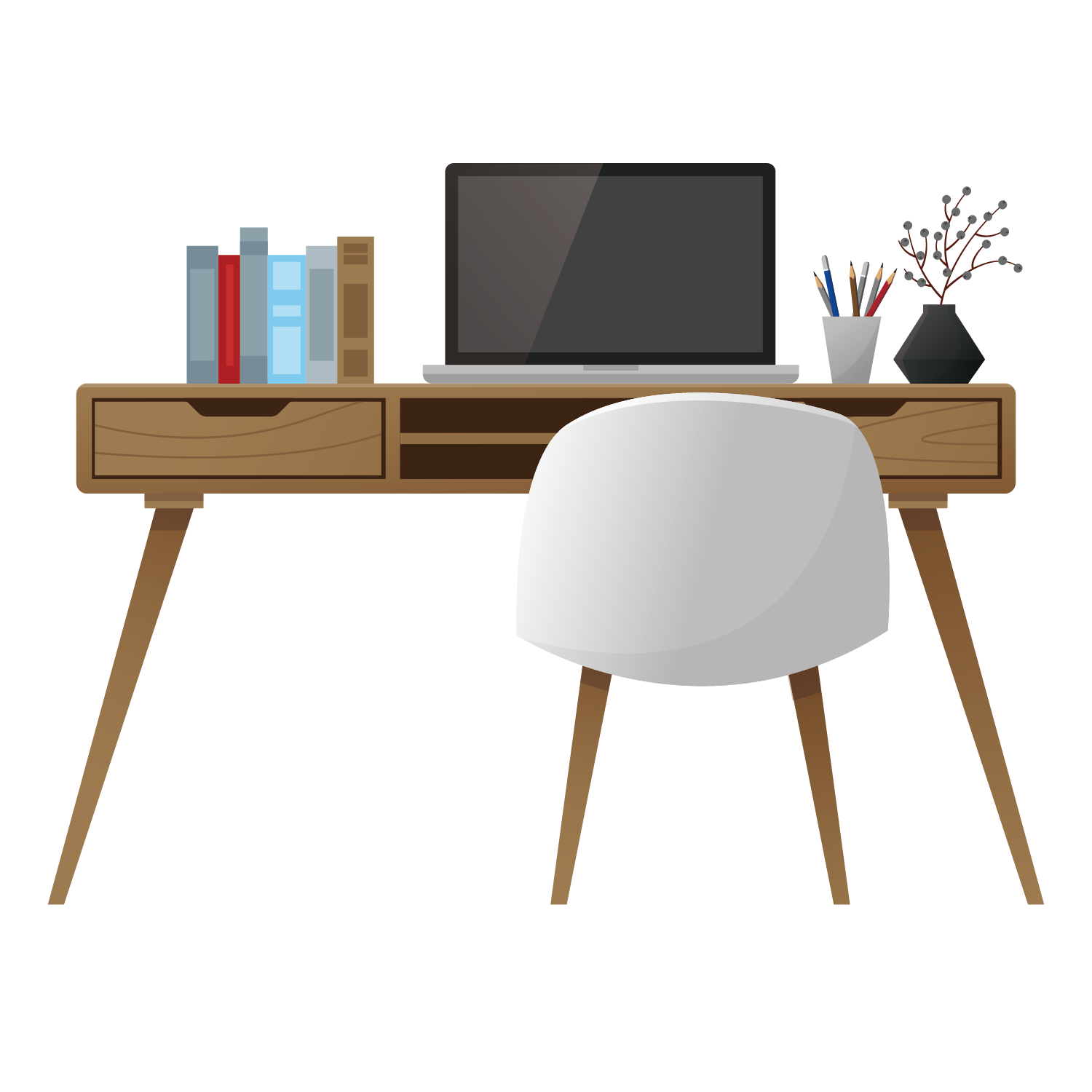 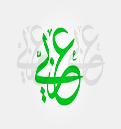 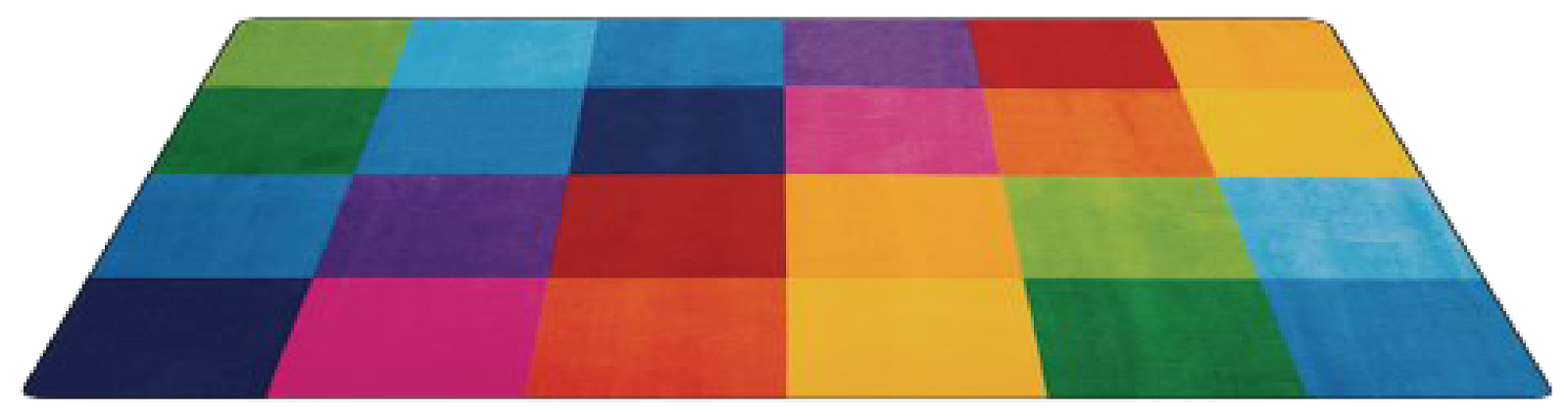 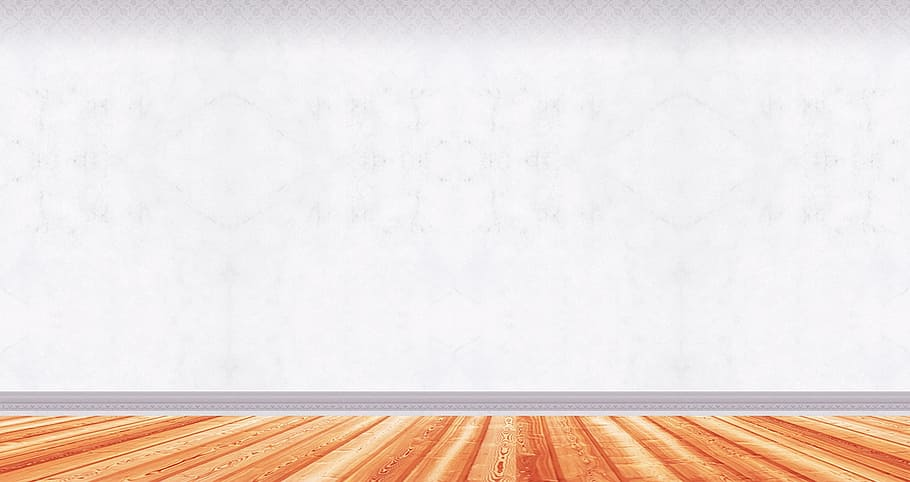 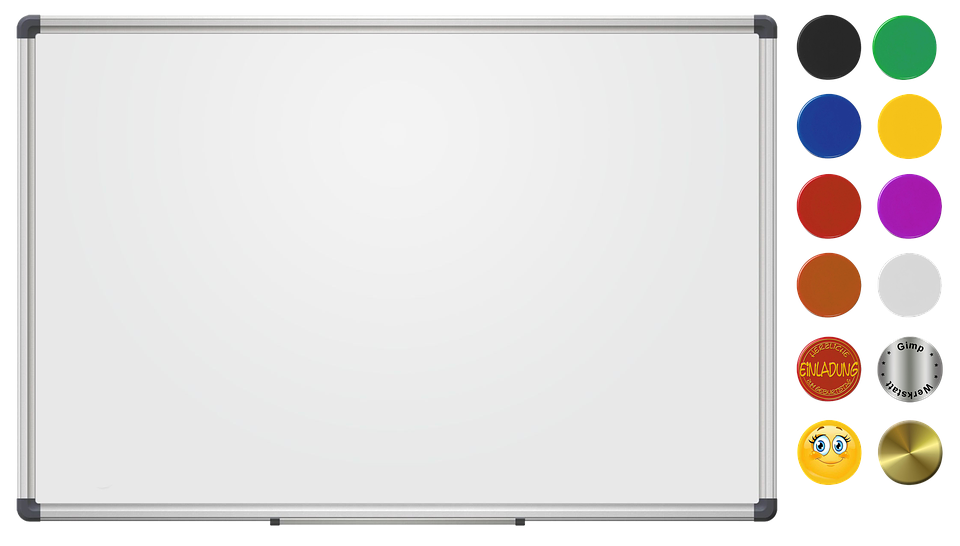 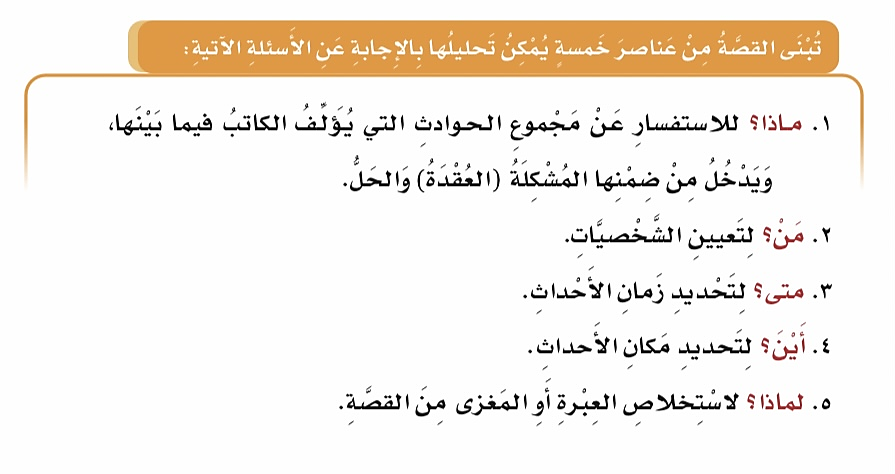 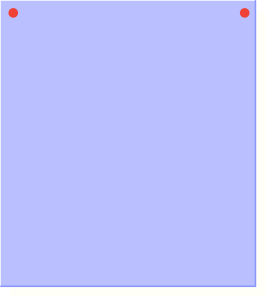 مهارة
التحليل
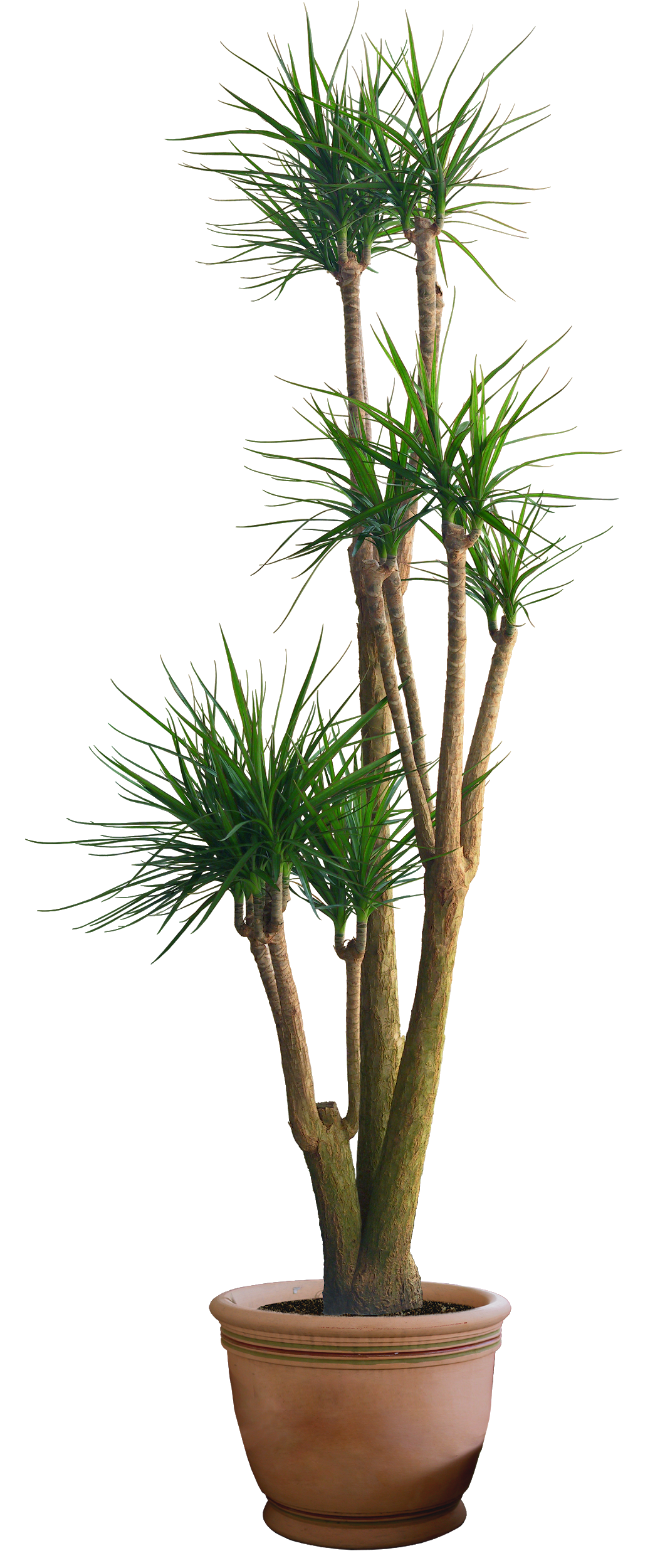 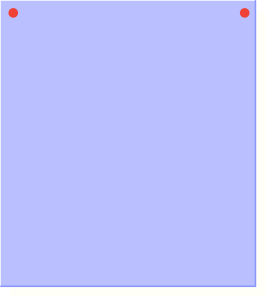 ص 85
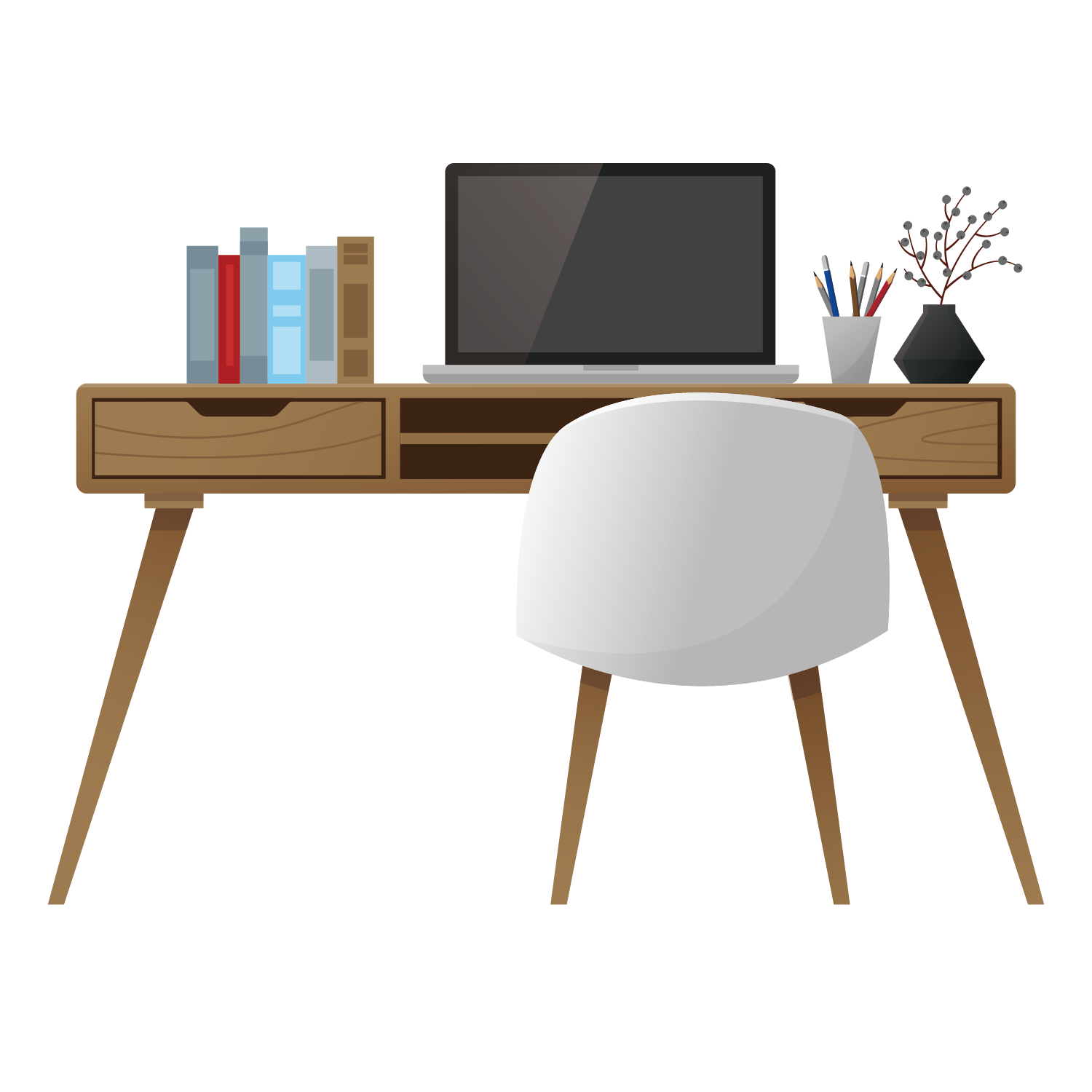 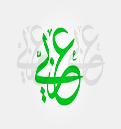 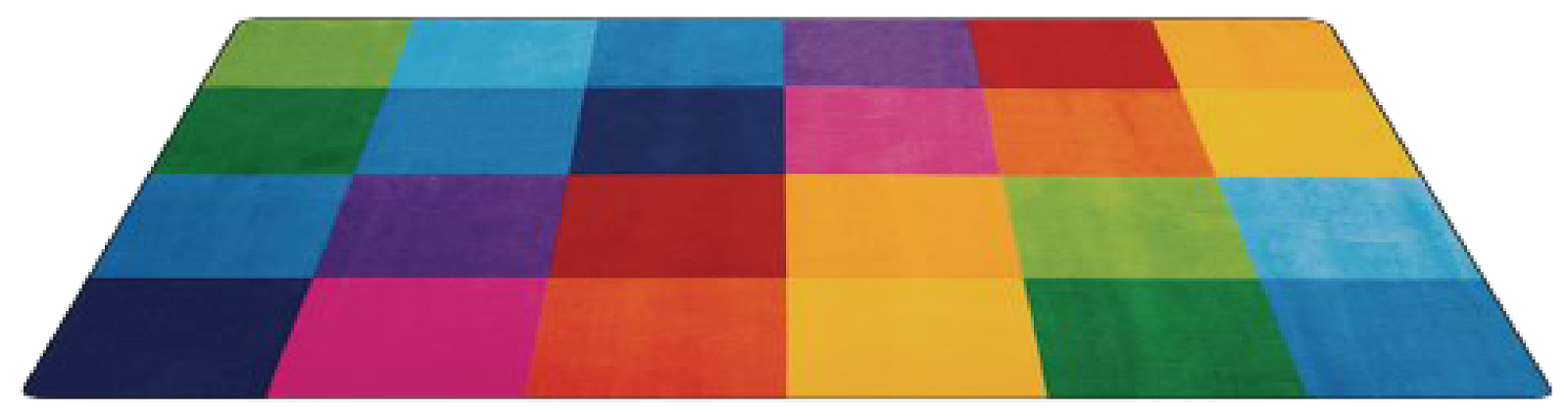 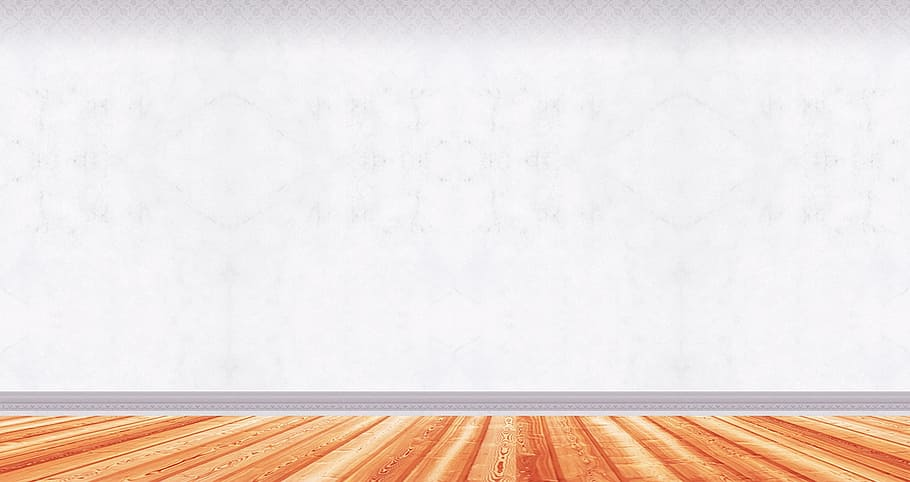 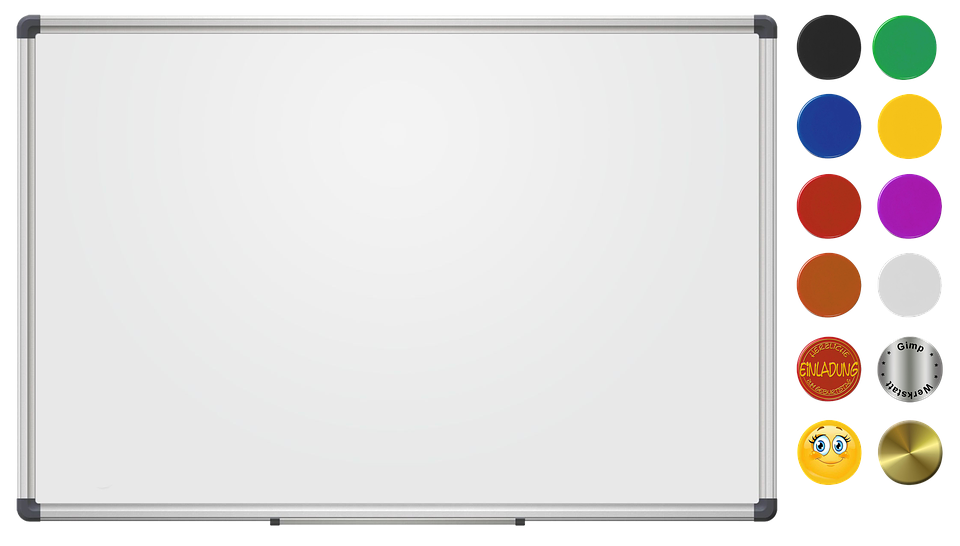 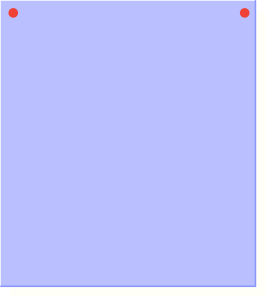 بطاقة
خروج
من خلال شريط الذكريات 
لنسترجع ما درسناه خلال الحصة
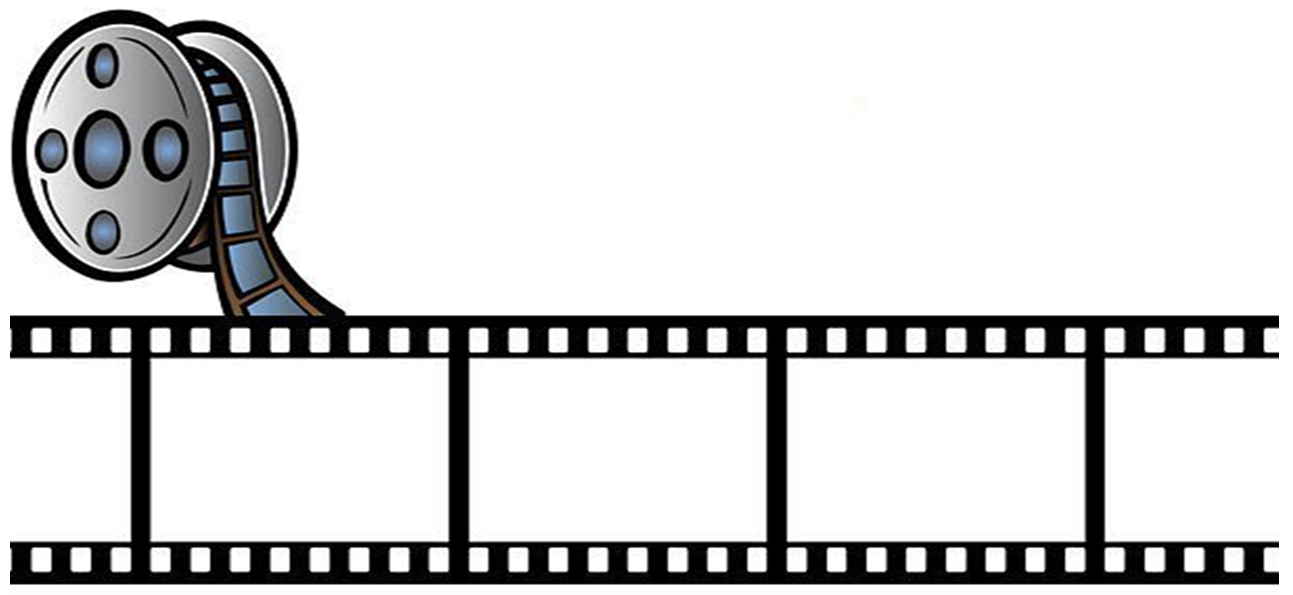 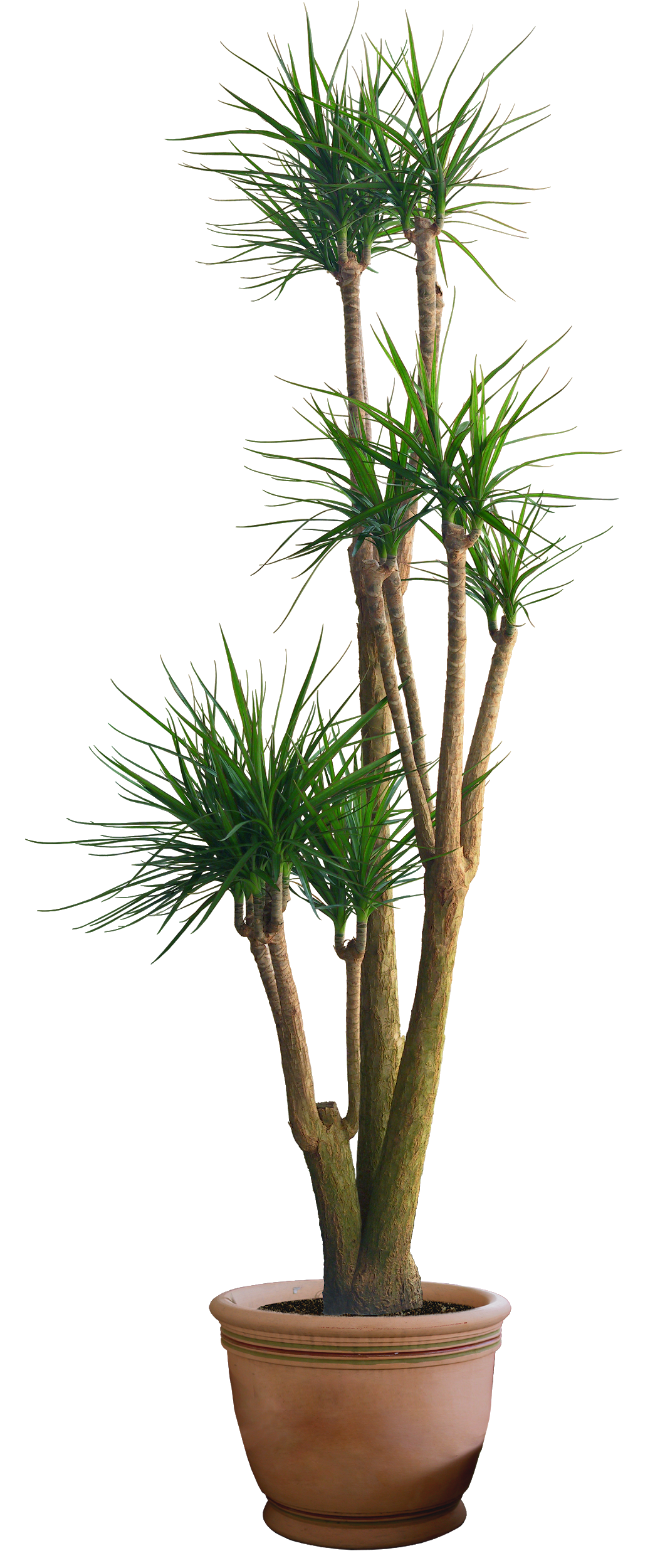 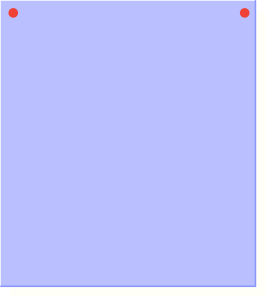 من خارج الكتاب
عددي
 عناصر القصة ؟
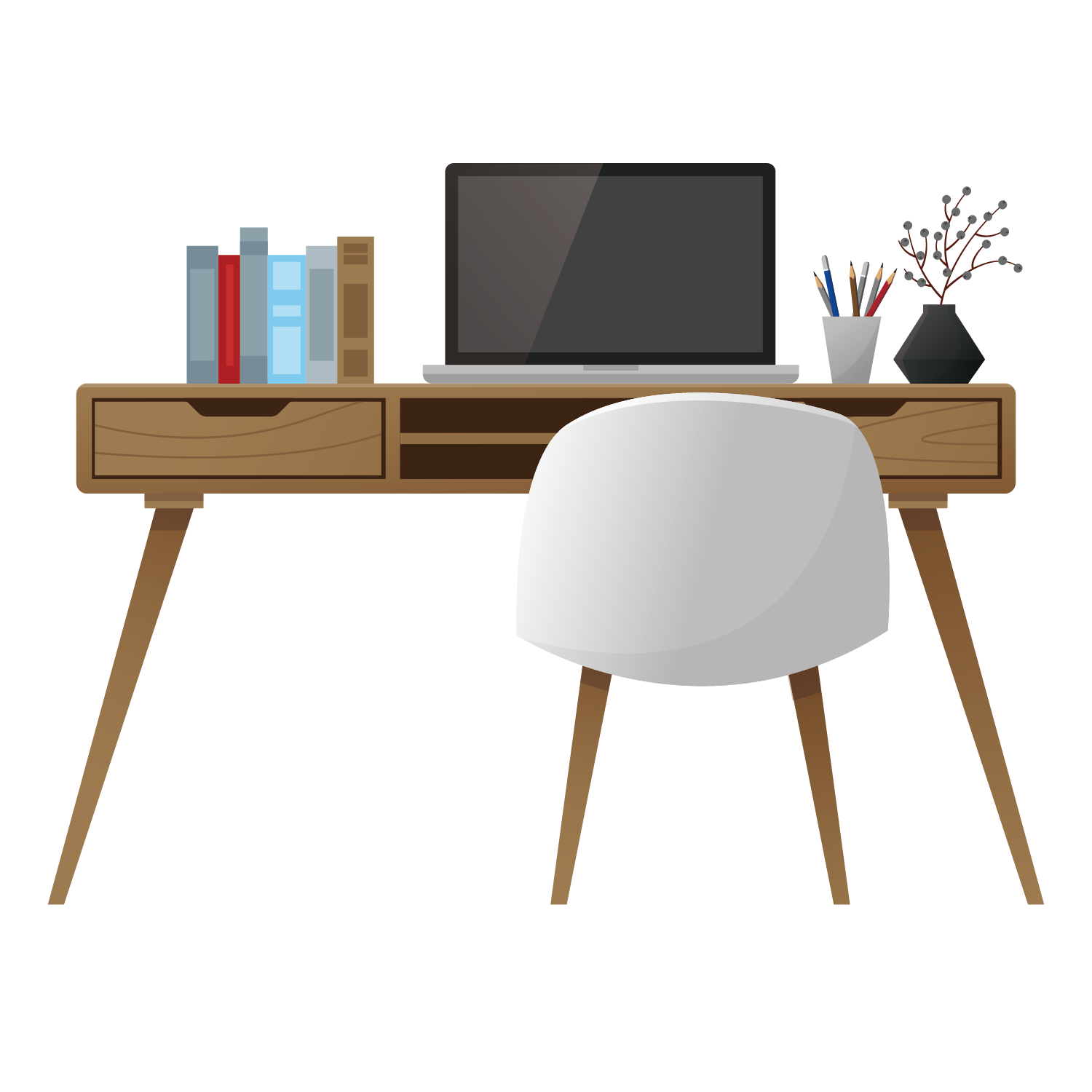 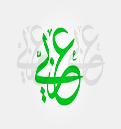 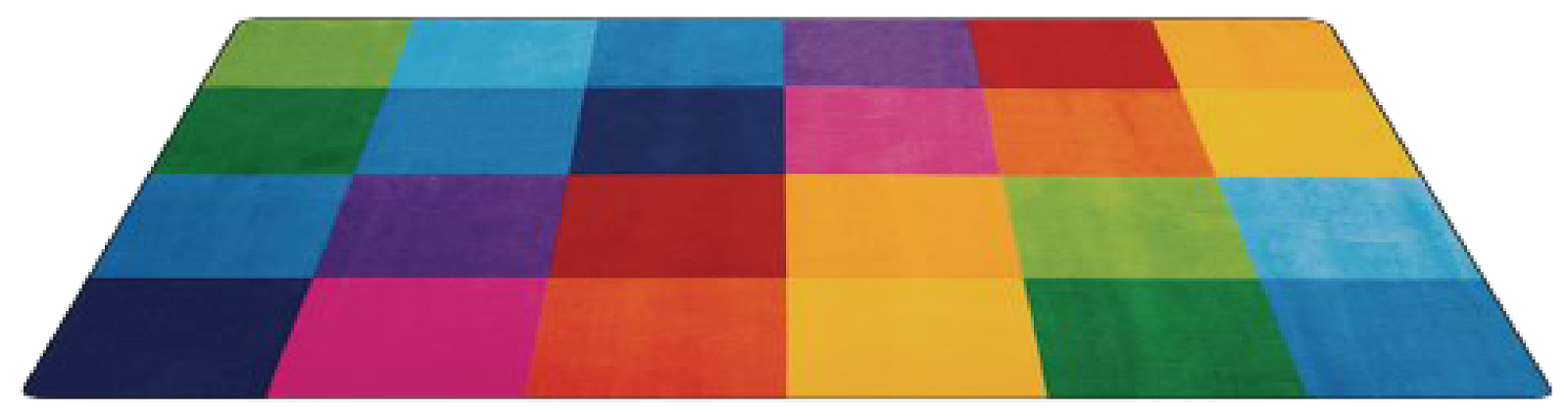 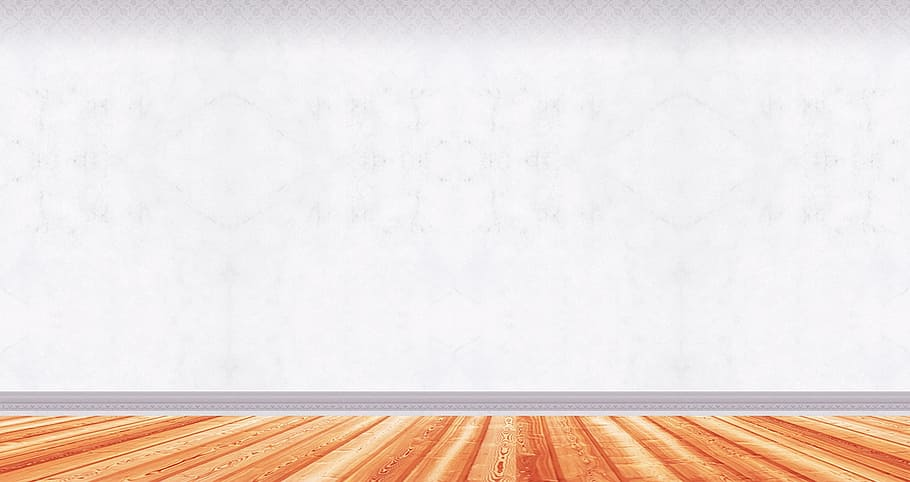 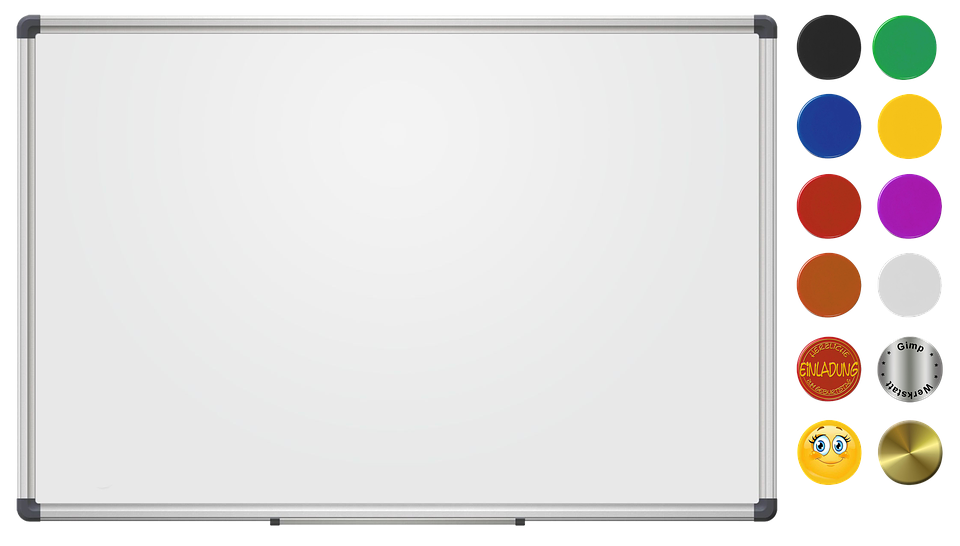 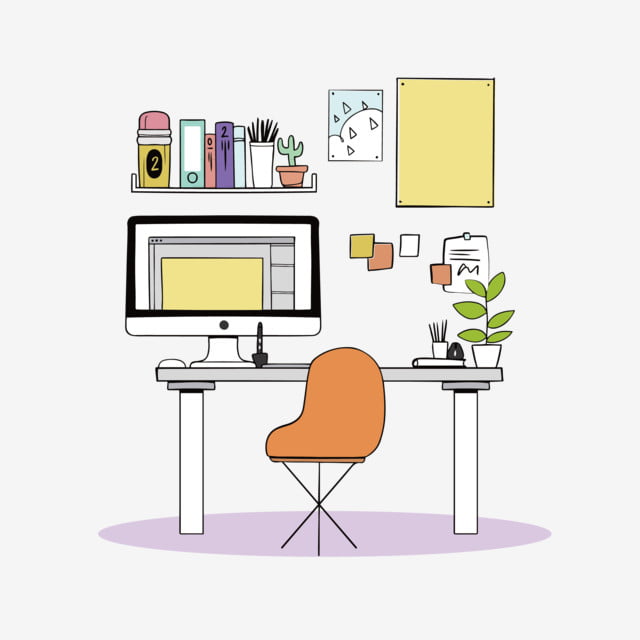 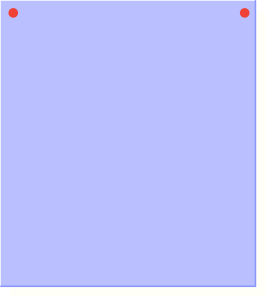 الواجب :
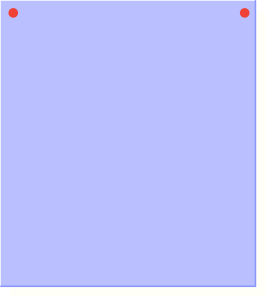 في منصة مدرستي
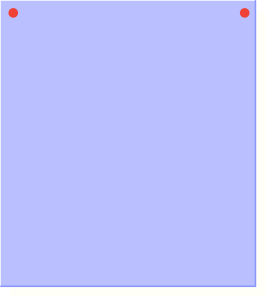 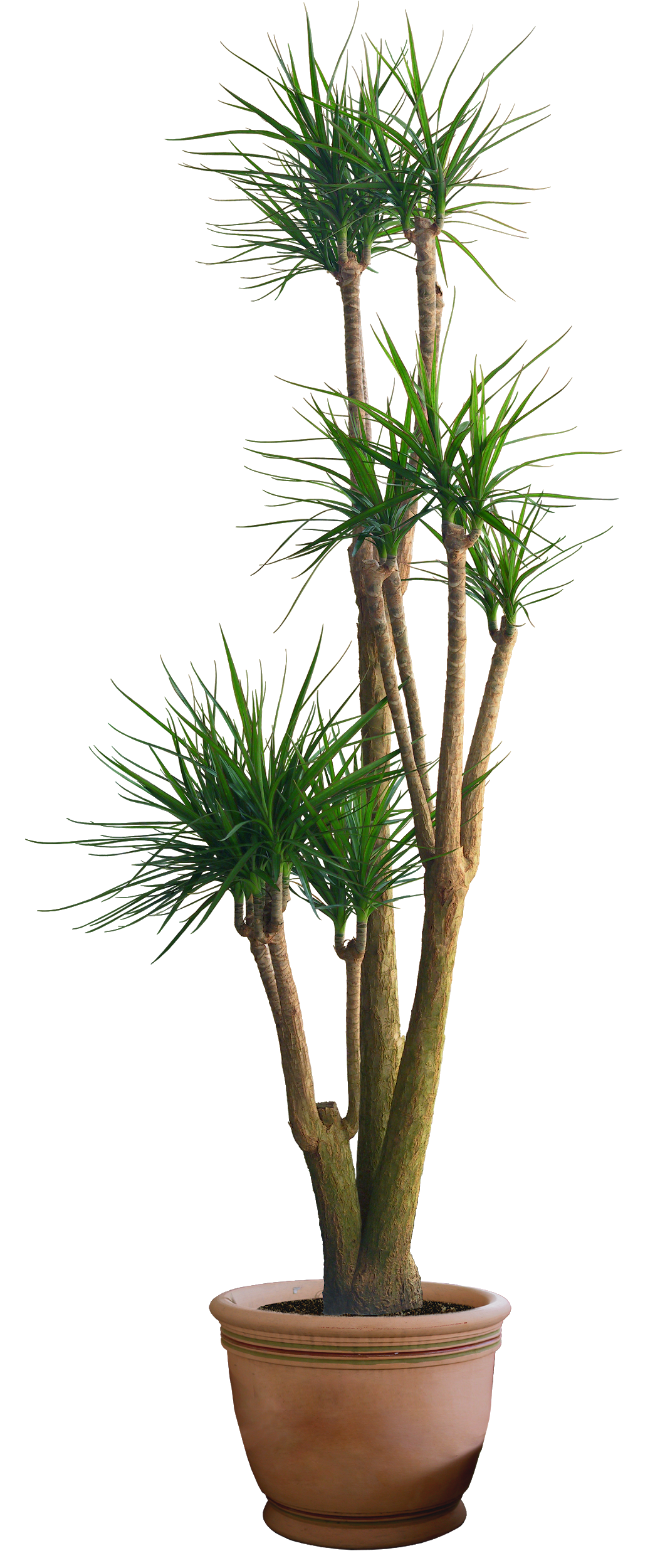 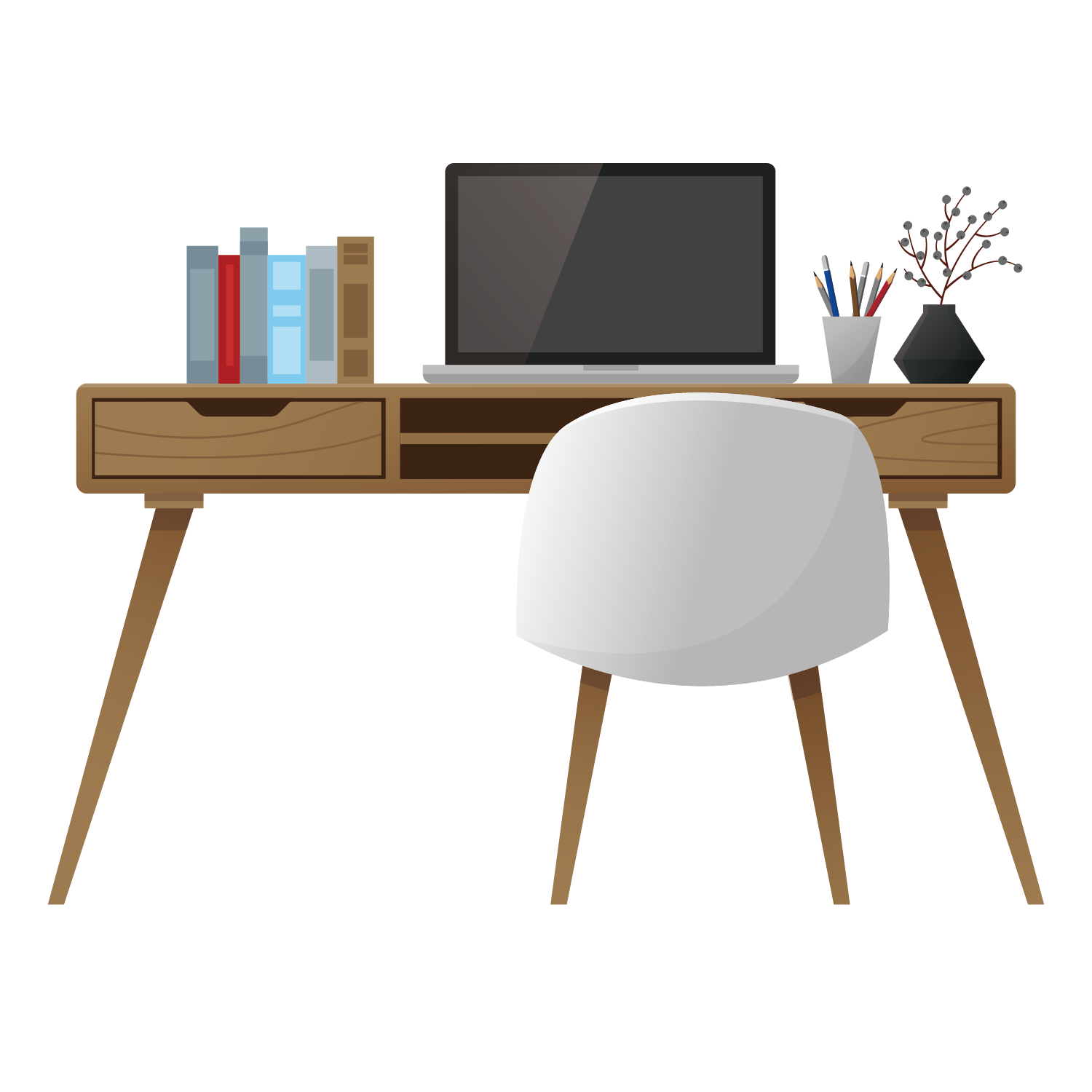 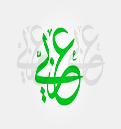 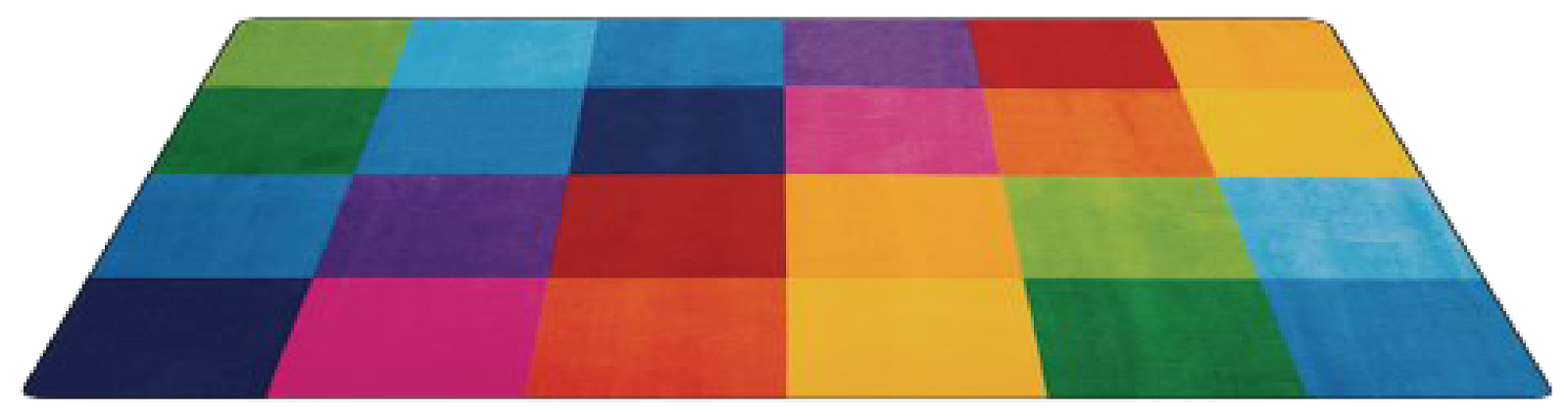